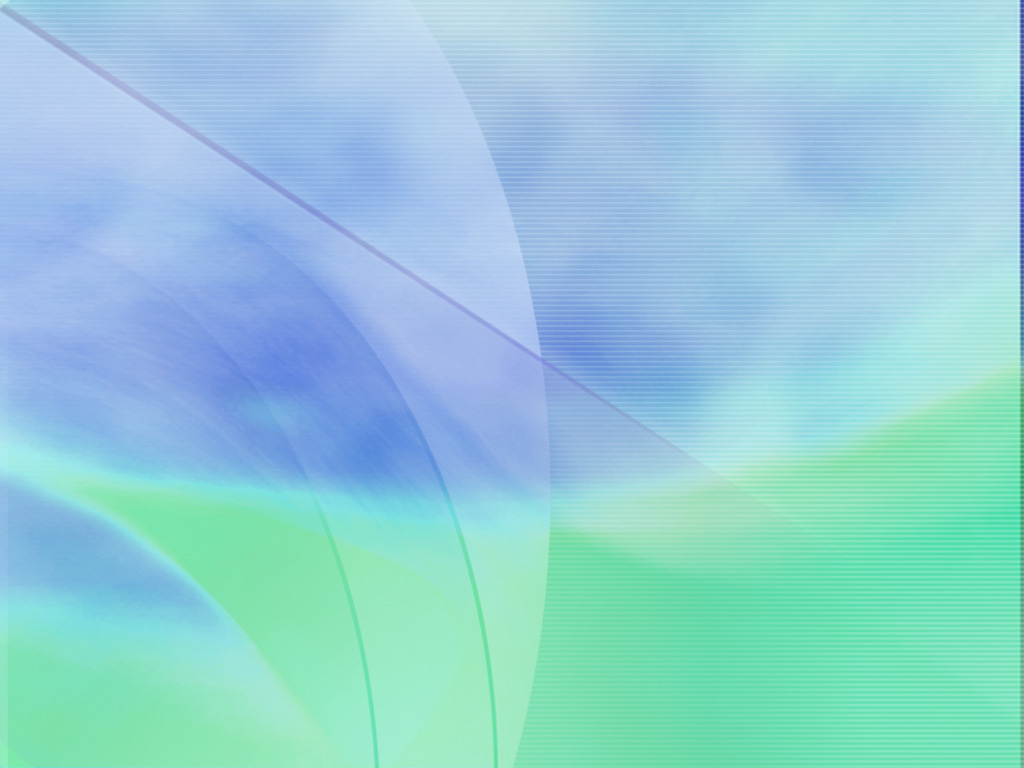 «Модульный принцип формирования предпосылок профессионального самоопределения у детей старшего дошкольного возраста»
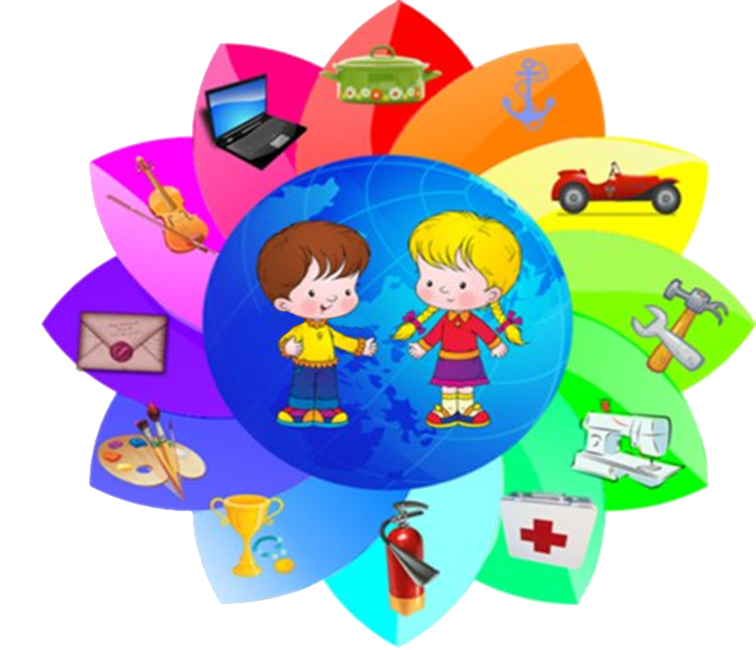 МДОУ «Детский сад № 81»

12 декабря 2018 года
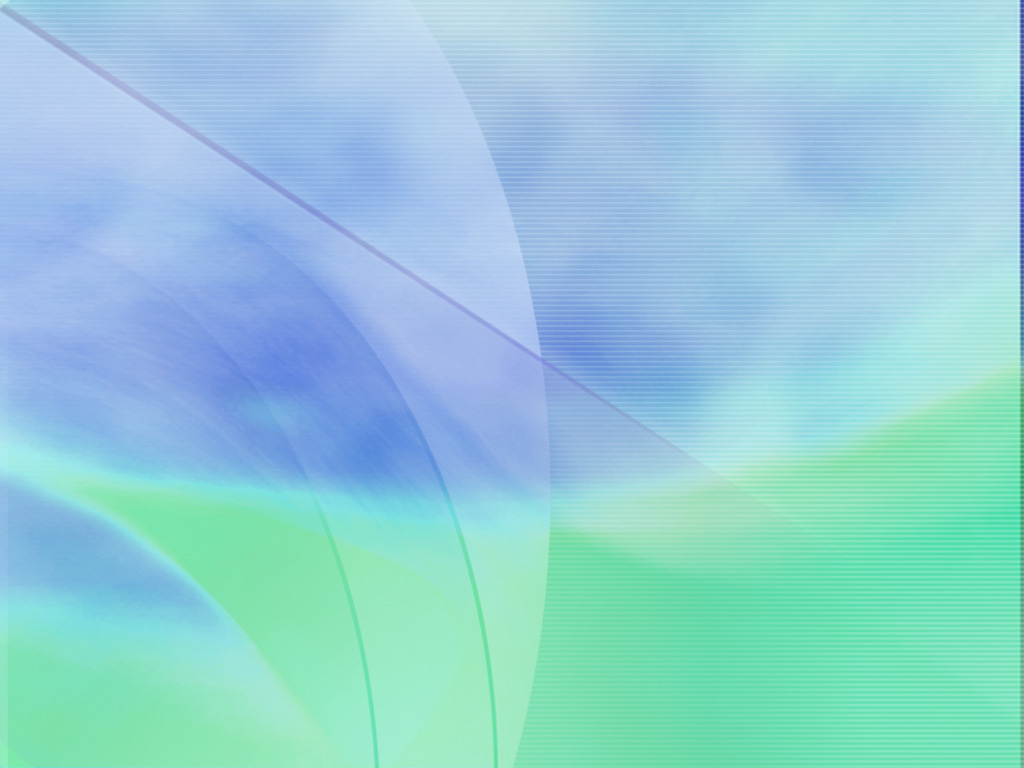 Профессиональная ориентация  - это система мероприятий, 
направленных на выявление личностных особенностей, интересов и способностей у каждого человека для оказания ему помощи в разумном выборе профессии, наиболее соответствующих его индивидуальным возможностям.                                                                                                                                       В рамках преемственности по профориентации детский сад является первоначальным звеном в единой непрерывной системе образования.  Именно в детском саду дети знакомятся с многообразием и широким выбором профессий.  Профессиональная ориентация дошкольников – это широкое поле деятельности для работников дошкольной организации.   В зависимости от способностей, психологических особенностей темперамента и характера, от воспитания ребенка и привития ему ценности труда у детей формируется система знаний о профессиях, интересы и отношение к определенным видам деятельности.
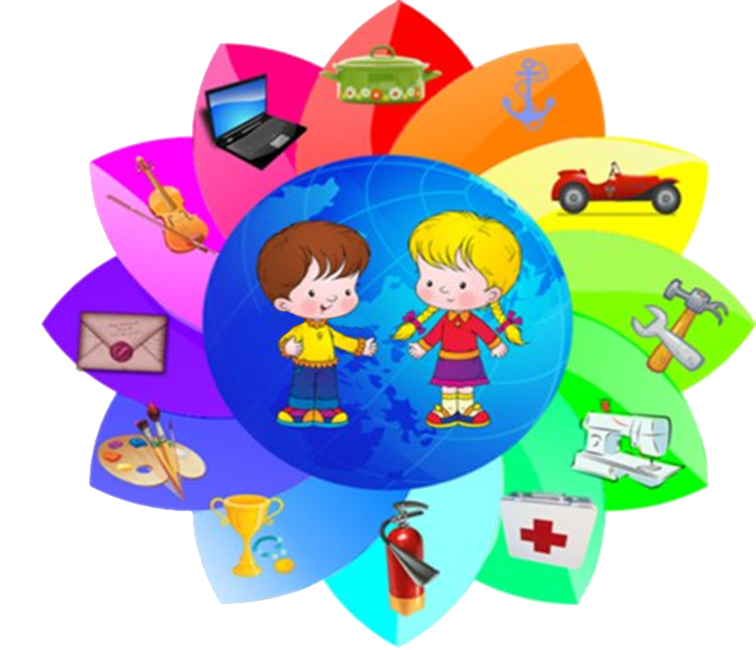 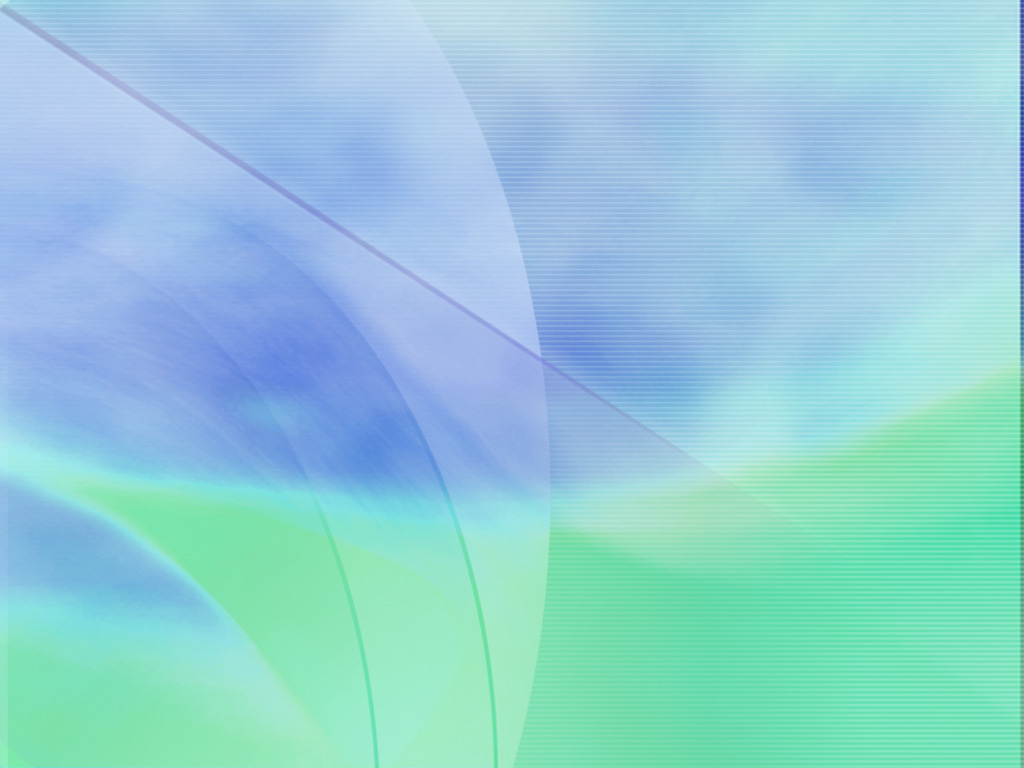 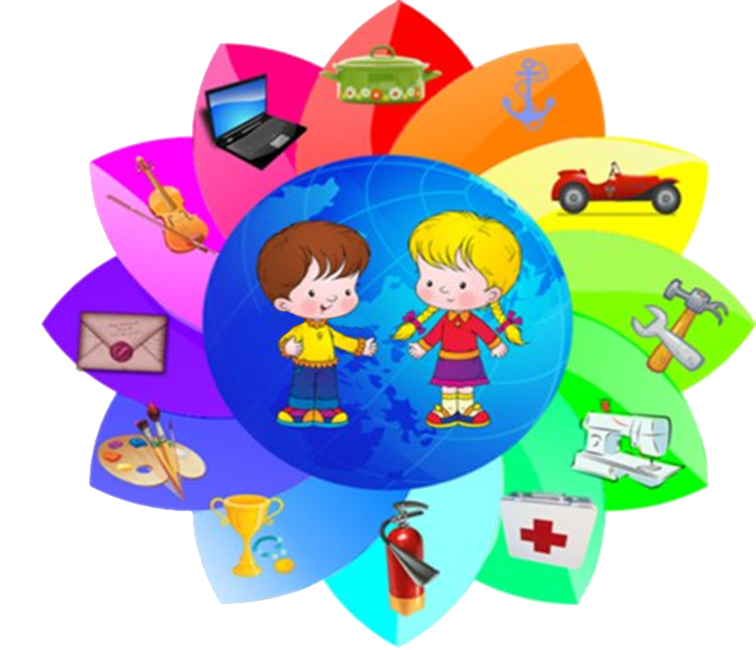 Концепция сопровождения профессионального     самоопределения обучающихся в условиях непрерывности образования
Дошкольный возраст является первой ступенью профессионального самоопределения человека, центральным фактором которого является семья, и требует психолого-педагогического сопровождения.                                                     Задачи:
-  Формирование первичного представления о мире профессий и интереса к профессионально - трудовой 
деятельности.
-Формирование позитивных установок к различным видам труда и творчества.
Основные средства:
-Игровая деятельность (сюжетно - ролевые игры, игровые профессиональные пробы, творческие проекты).
-Педагогическое просвещение родителей о целях, задачах, формах и методах поддержки профессионального самоопределения.
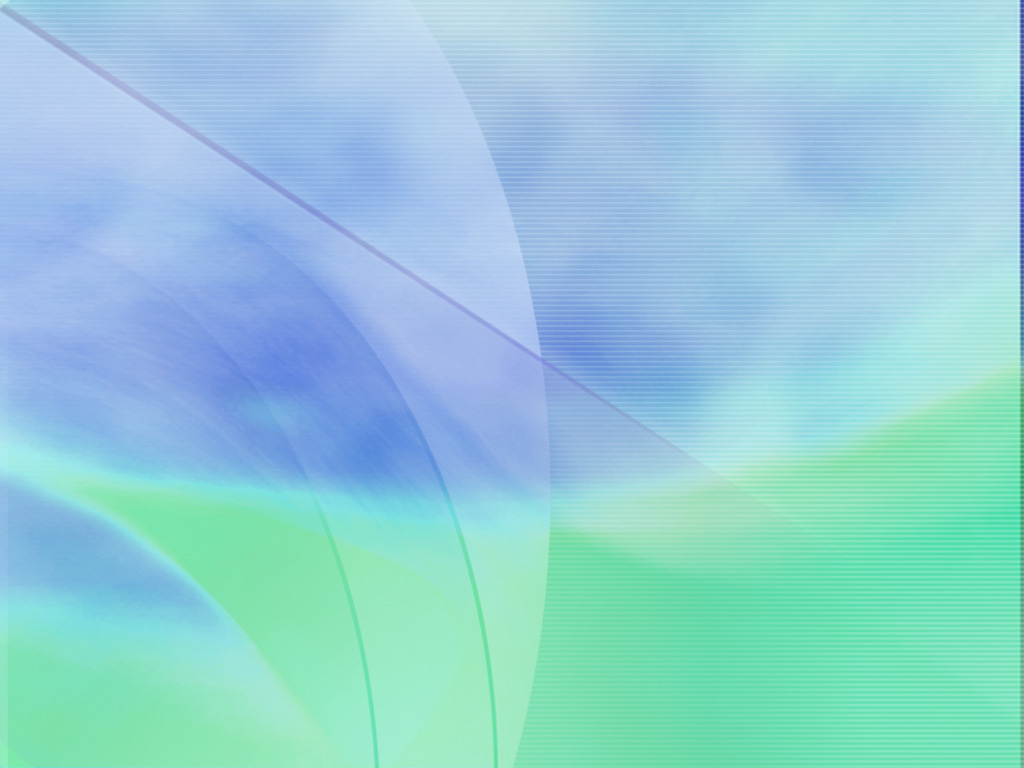 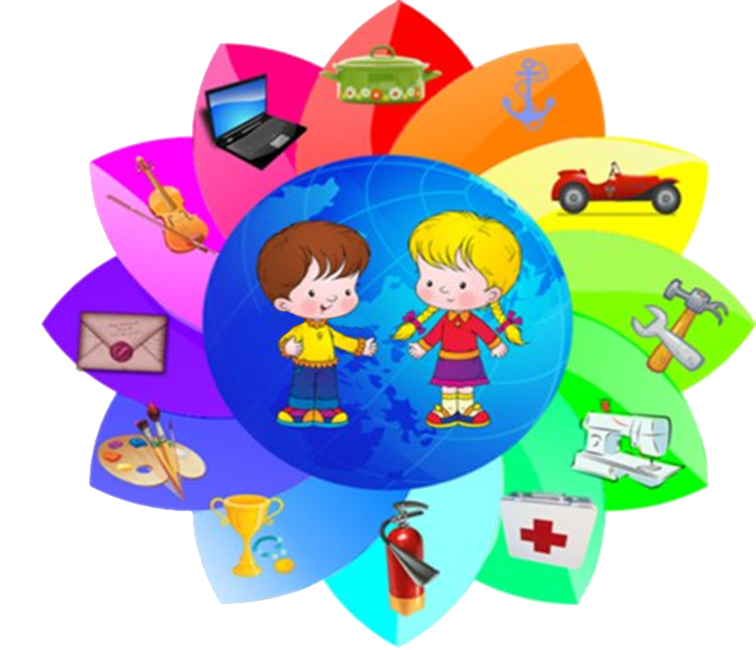 Инновационный проект  «Модель формирования предпосылок профессионального самоопределения у детей дошкольного возраста


Участники  инновационного проекта:
МДОУ «Детский сад №38»
МДОУ «Детский сад №55»
МДОУ «Детский сад №56»
МДОУ «Детский сад №81»
МДОУ «Детский сад №144»
МДОУ «Детский сад №221»
МДОУ «Детский сад №222»
МДОУ «Детский сад №237»
Руководитель проекта: М.В.Плескевич, начальник отдела дошкольного образования департамента образования мэрии г. Ярославля
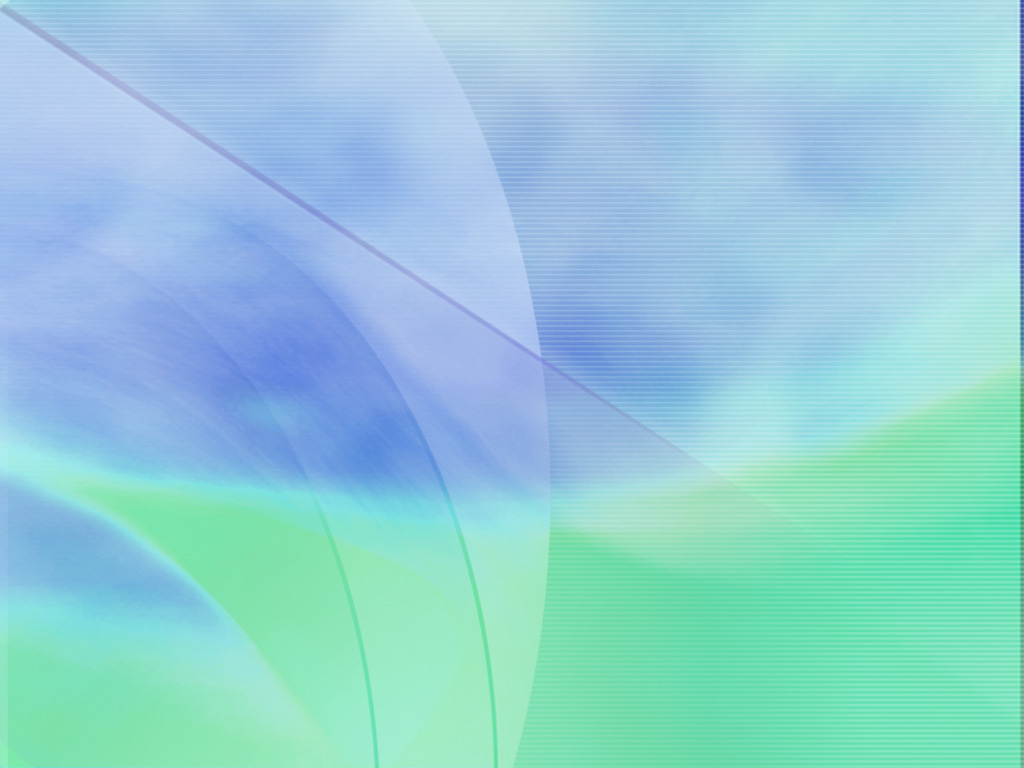 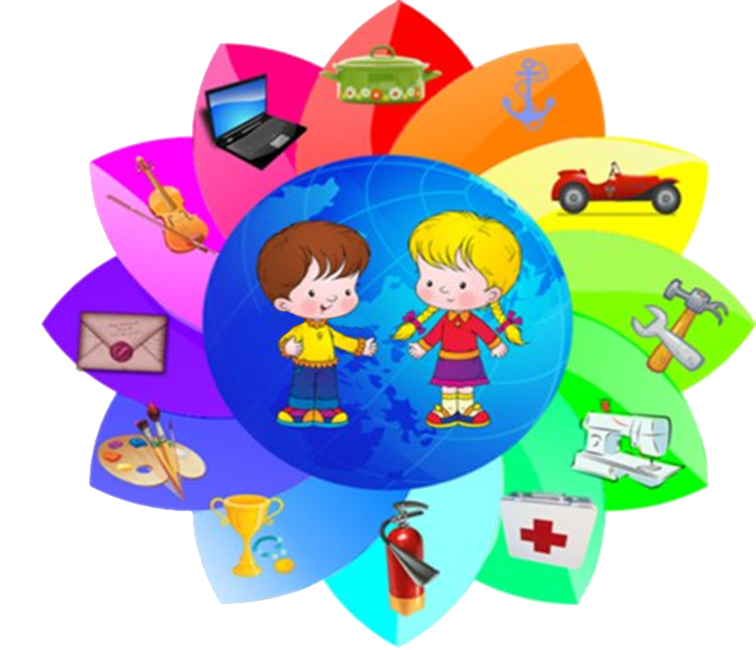 Идея проекта: разработать и апробировать модель формирования предпосылок профессионального самоопределения детей дошкольного возраста, как необходимого компонента в системе сопровождения профессионального самоопределения обучающихся в условиях  непрерывного   образования.
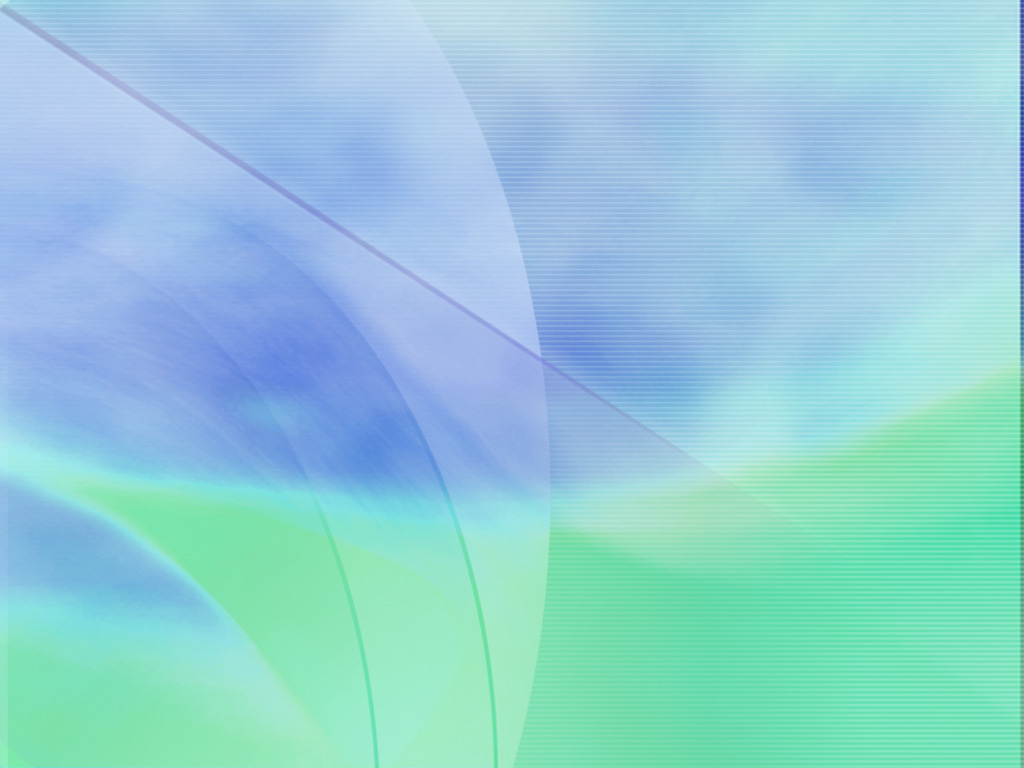 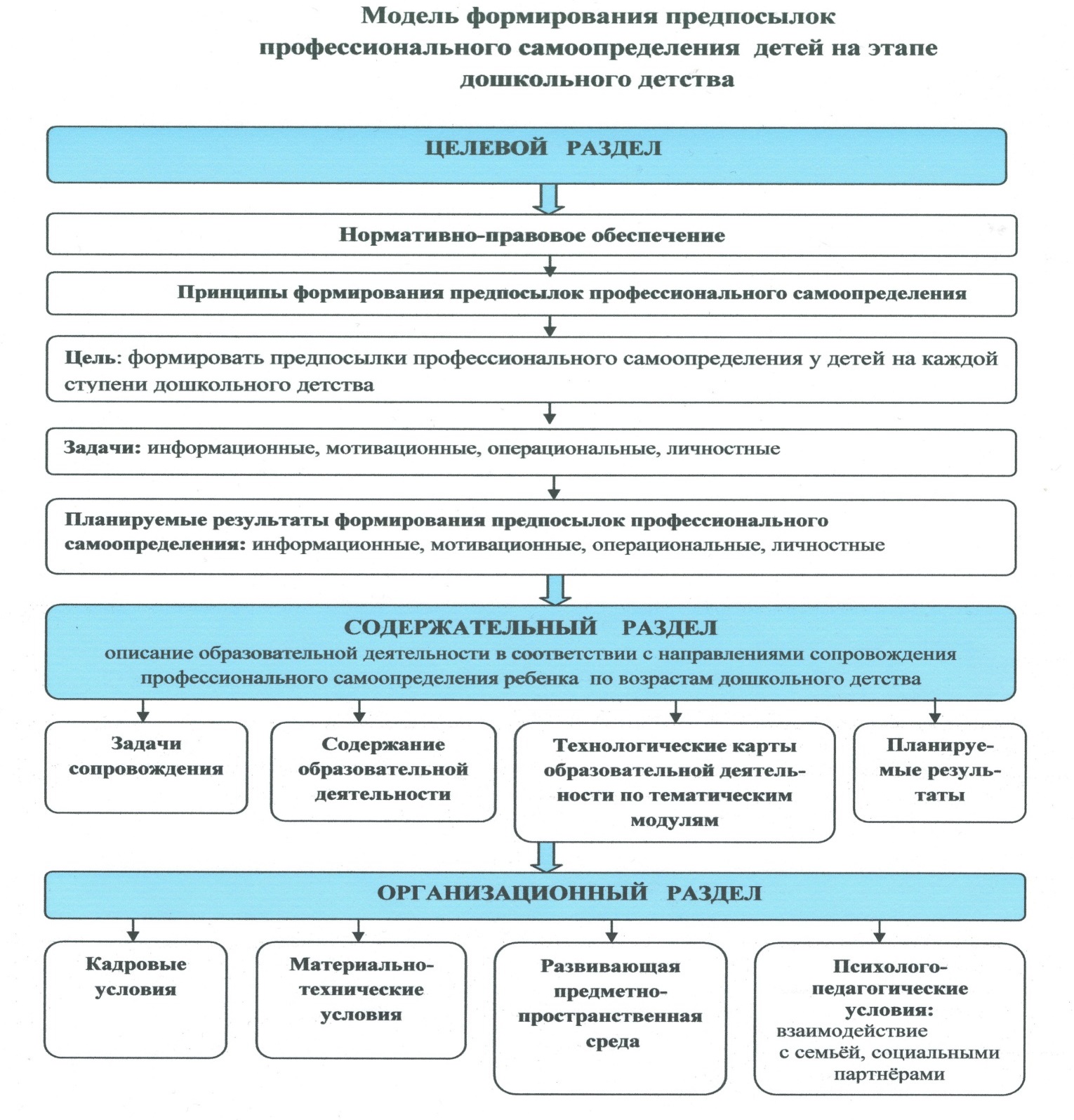 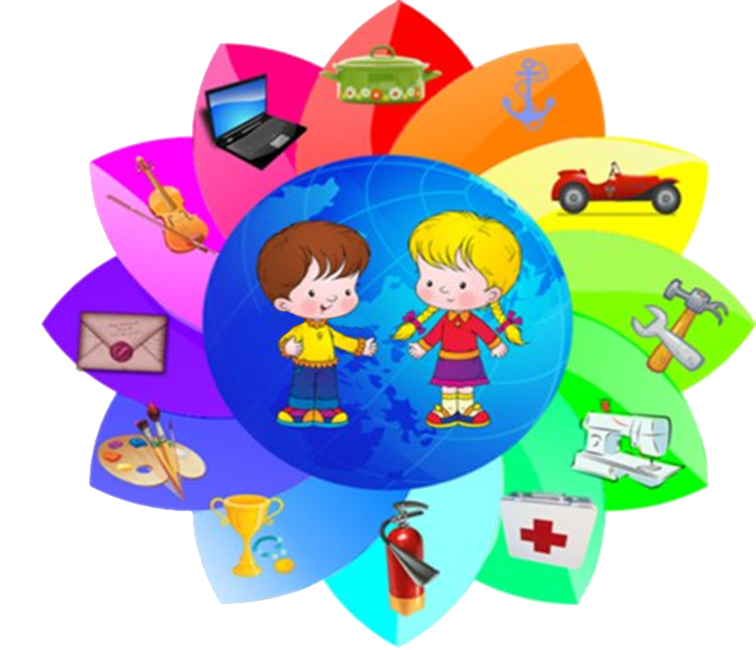 Ознакомление детей   с профессией
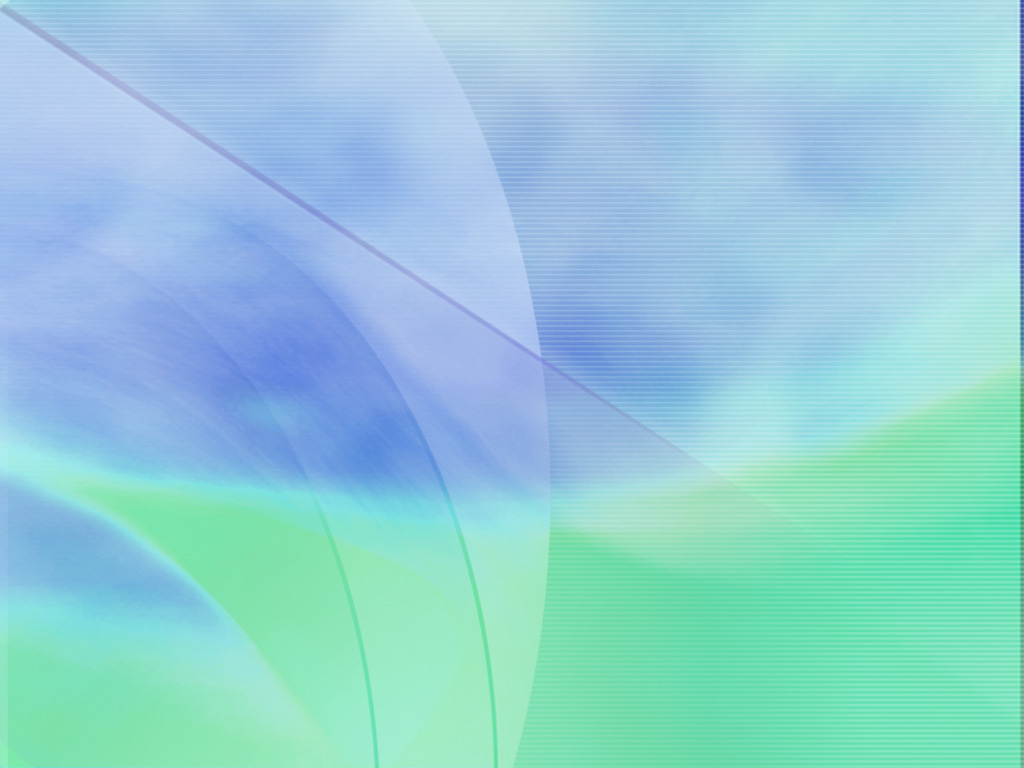 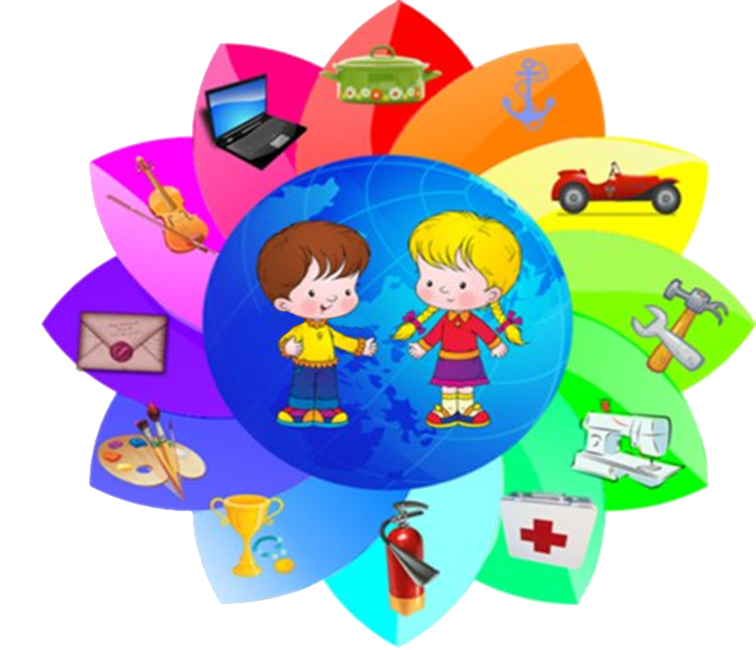 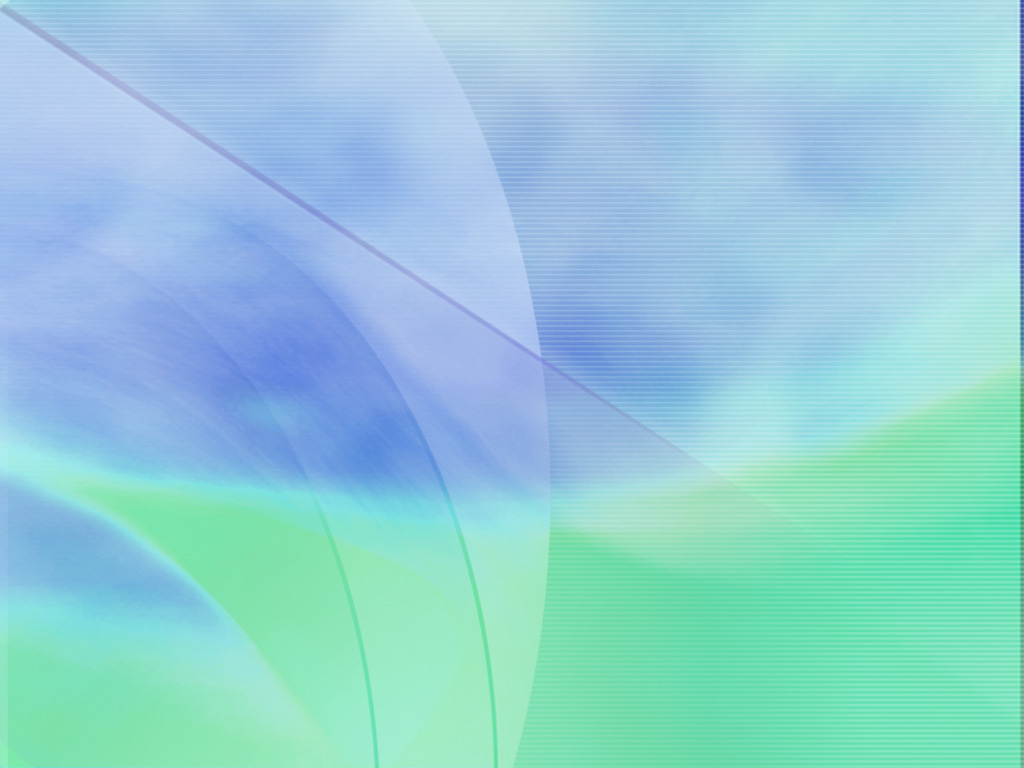 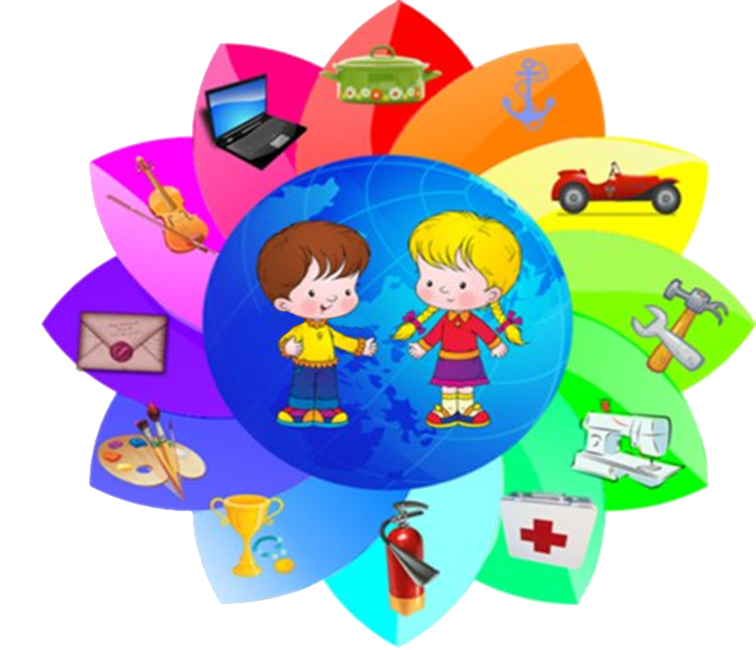 Педагогические технологии сопровождения 
профессионального самоопределения
- Технология проектной деятельности  (Л.С. Киселева, Т.А. Данилина, Т.С. Лагода, М.Б. Зуйкова)                                                                                                                     -Технология исследовательской деятельности (А.И. Савенков, Н.А. Короткова)      - Педагогическая технология организации сюжетно-ролевых игр (Д.Б. Эльконин, А.В. Запорожец, Р.И. Жуковская, Д.В. Менджерицкая, А.П. Усова, Н.Я. Михайленко).                                                                                                                                                     -Технология интегрированного обучения (Л.А. Венгер, Е.Е. Кравцова, О.А. Скоролупова)                                                                                                                                                         -Информационно-коммуникационные технологии  (мультимедийные презентации, виртуальные экскурсии, фильмы)                                                                                                                                                                                 
-Технология лепбукинга
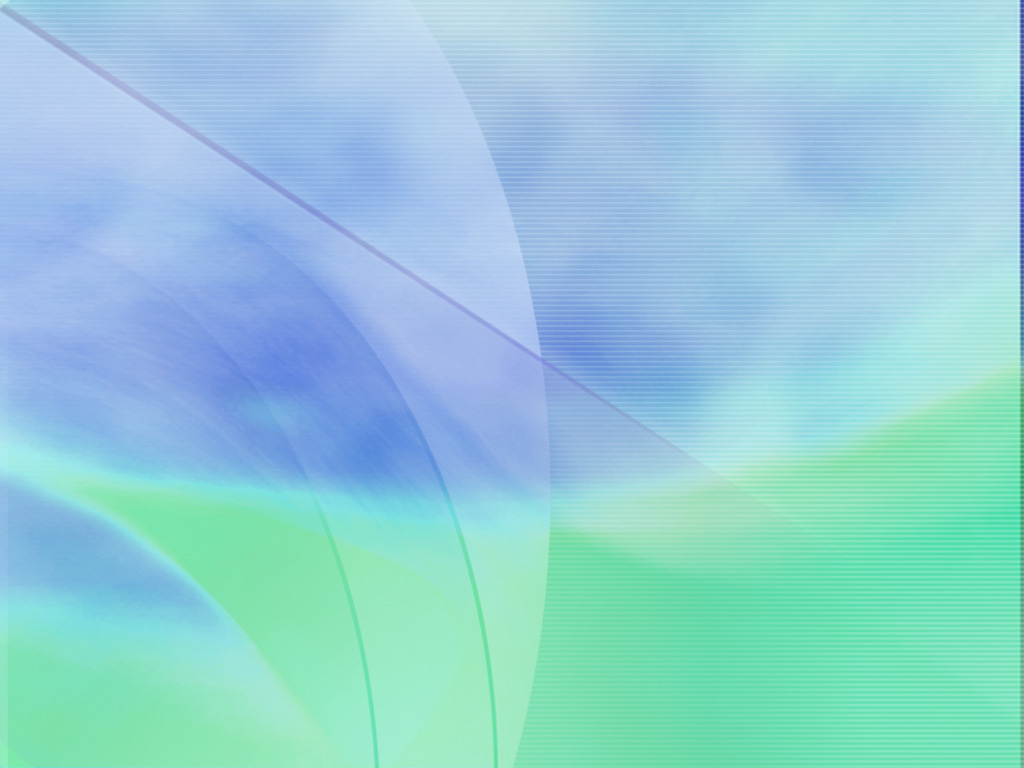 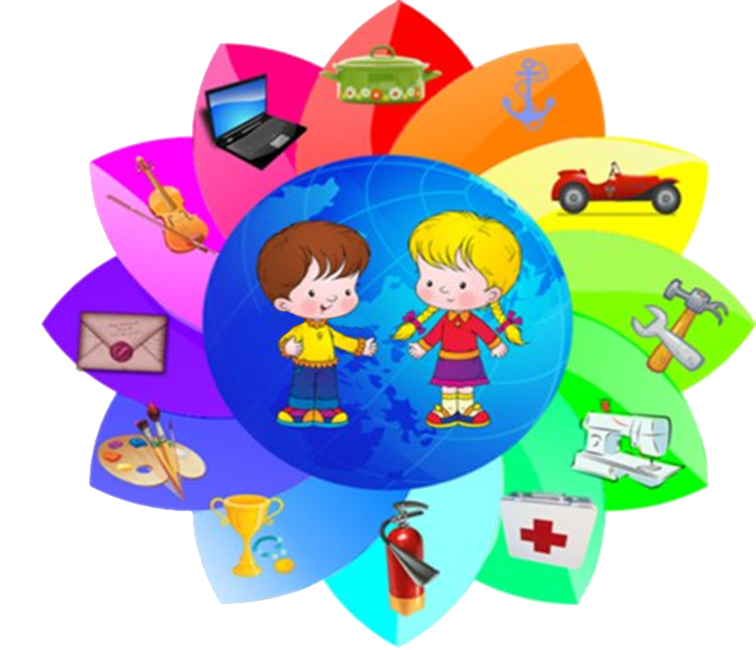 Модульный принцип
Модульный принцип организации педагогического процесса – это способ реализации современных    требований к организации работы в дошкольном учреждении, опирающийся на фундаментальные положения детской психологии и дошкольной педагогики. Он даёт возможность реализовать требования ФГОС ДО, позволяет строить педагогический процесс на основе комплексно-тематического принципа, делает жизнь детей в детском саду более интересной, а образовательную деятельность мотивированной. 

Модуль – это унифицированный, функционально законченный узел, оформленный конструктивно, как самостоятельное изделие.
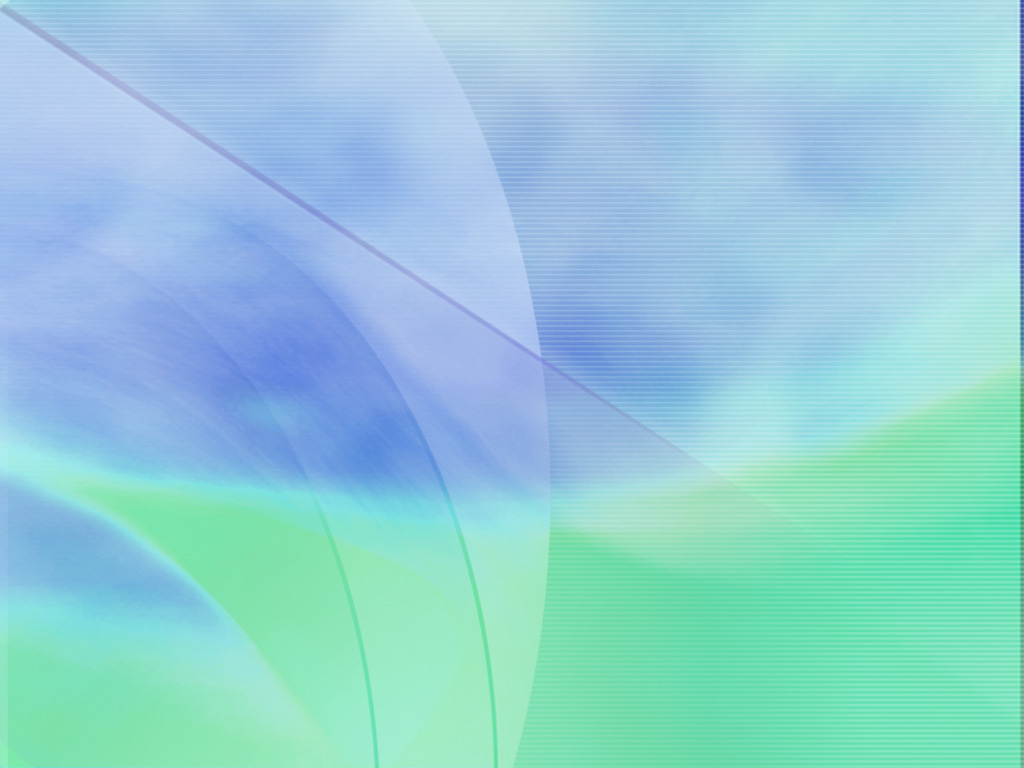 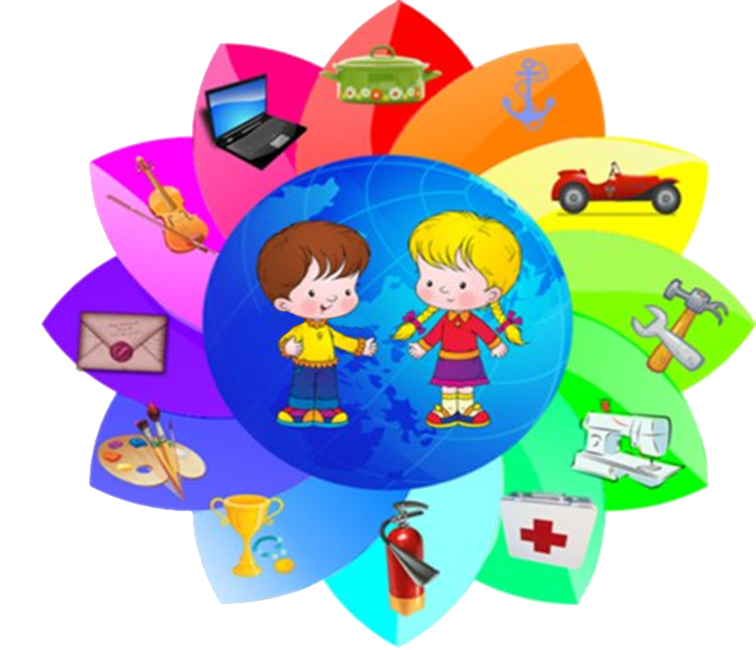 Отличие модульной технологии от других технологий :

- педагогический процесс строится на основе интеграции всех видов детской деятельности (игровой, продуктивной, двигательной, музыкальной, экспериментально-исследовательской, познавательной).                                                                                                                                                  - содержание модуля реализуется одновременно в трех блоках: организованных  занятиях,  совместной деятельности педагогов, детей и родителей, самостоятельной деятельности воспитанников;
- содержание обучения в данной системе представляется в виде самостоятельного модуля, одновременно являющегося и банком информации, и методическим руководством по её усвоению;                                                                                                                                                         - сама суть модульной технологии требует соблюдения субъектных взаимоотношений между педагогом и ребёнком. В связи с этим перед педагогом стоит задача — мотивирование, координация и управление образовательно-воспитательным процессом.
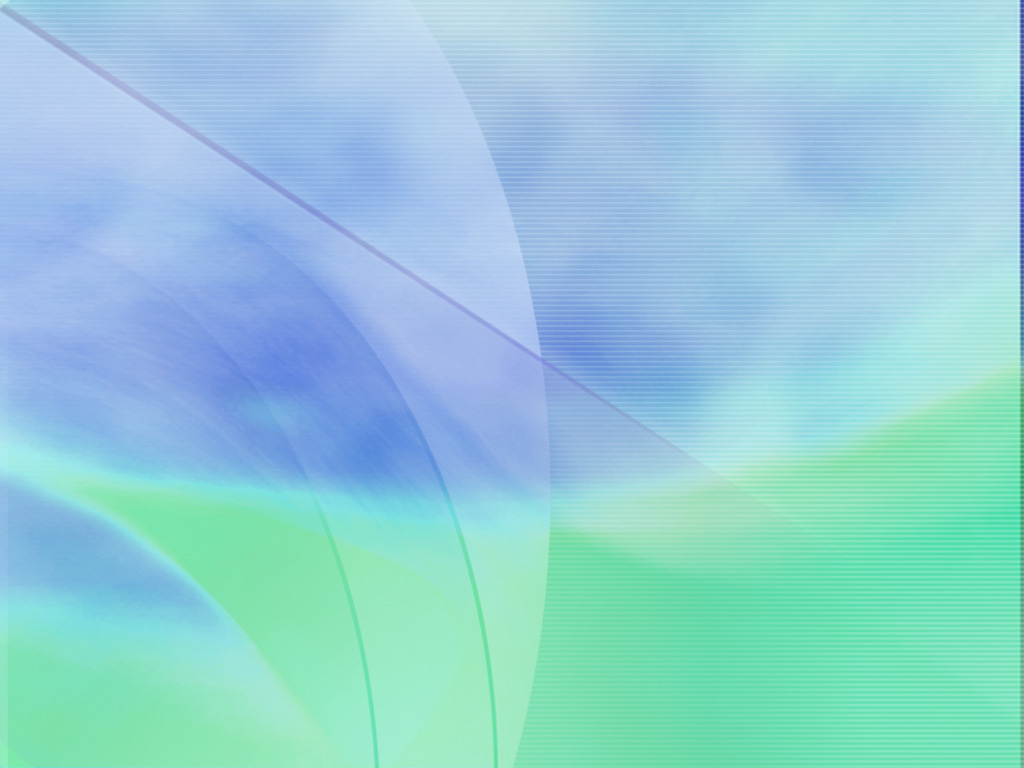 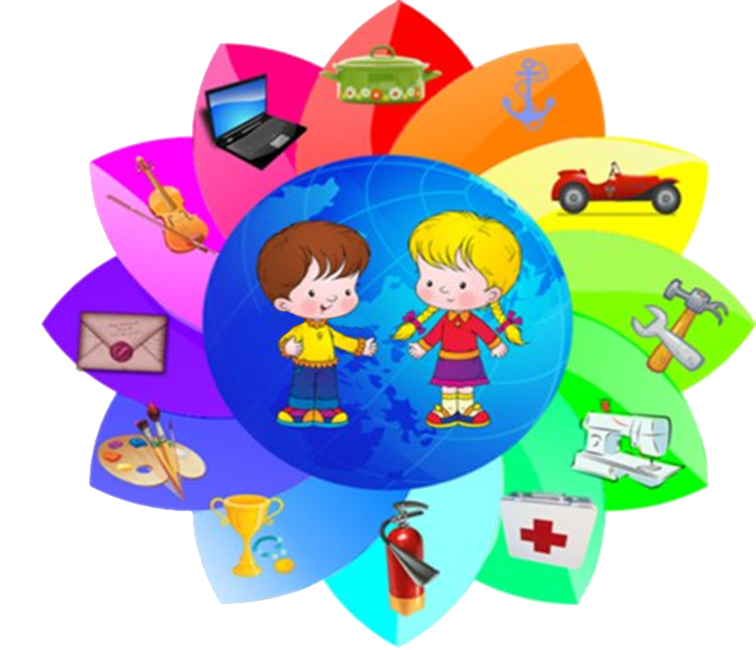 Отличие модуля от цикла занятий:

- цикл чаще  организуется в пределах одного вида деятельности, в модуль включаются занятия по всем видам деятельности (познавательно - исследовательская, игровая, трудовая, продуктивная, коммуникативная, музыкально – художественная, чтение); 
- в модуле практически все занятия являются комплексными. В рамках одного занятия дети получают максимум представлений о свойствах, качествах, отношений между объектами, явлениями, о существующих взаимосвязях в процессе разных видов детской деятельности; 
- термину «занятие» возвращается его исходный смысл, т.к. дети все время заняты (вплоть до бытового разговора и свободной деятельности), тем самым слово «занятие» перестает быть синонимом урока; 
- модуль, в отличие от цикла, имеет сюжет, который развертывается на протяжении долгого времени.
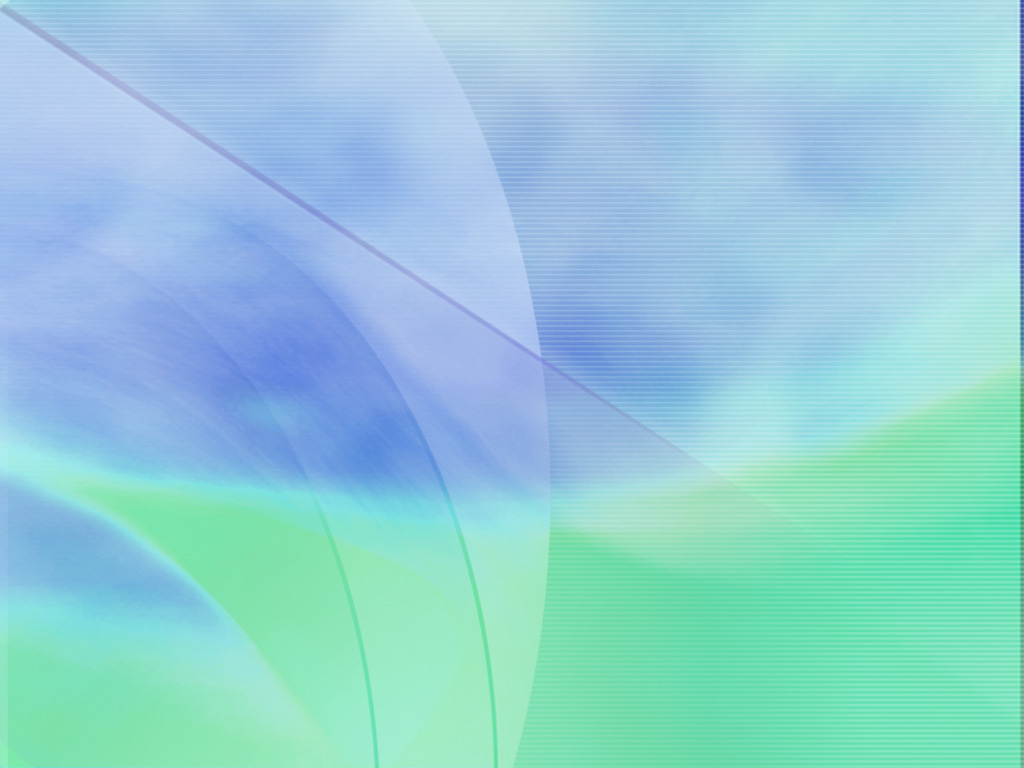 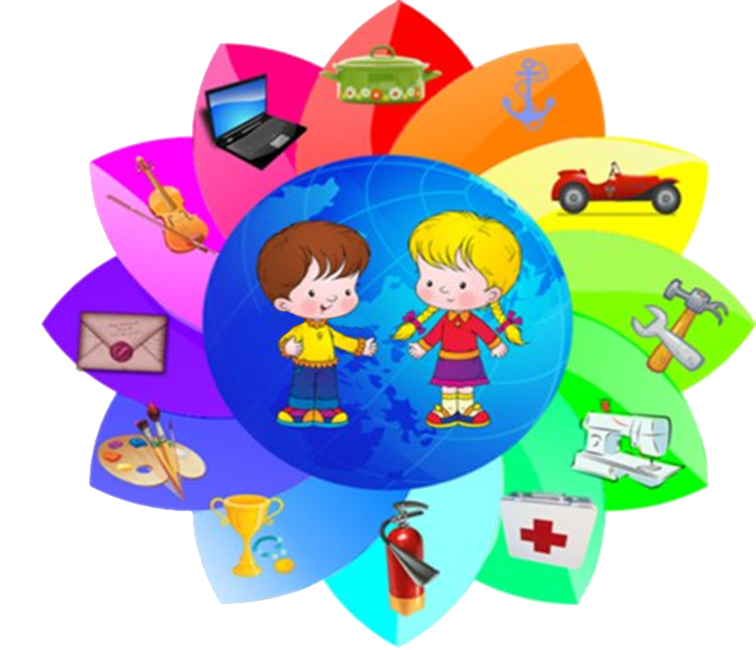 Принципы построения модуля являются
принцип «сквозной» темы; 

 принцип мобильности: обеспечение гибкого содержания обучения, приспособление к индивидуальным возможностям ребенка;  

 принцип многообразного предъявления одного объекта, предмета  ребенку;  

  принцип целостного педагогического пространства.
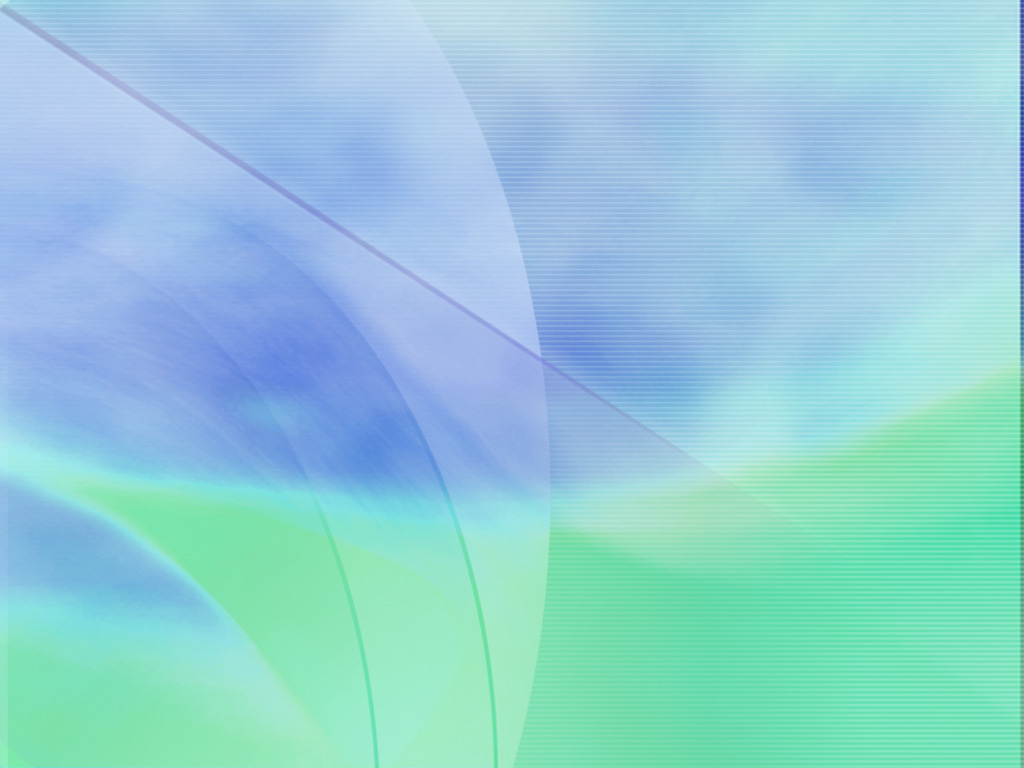 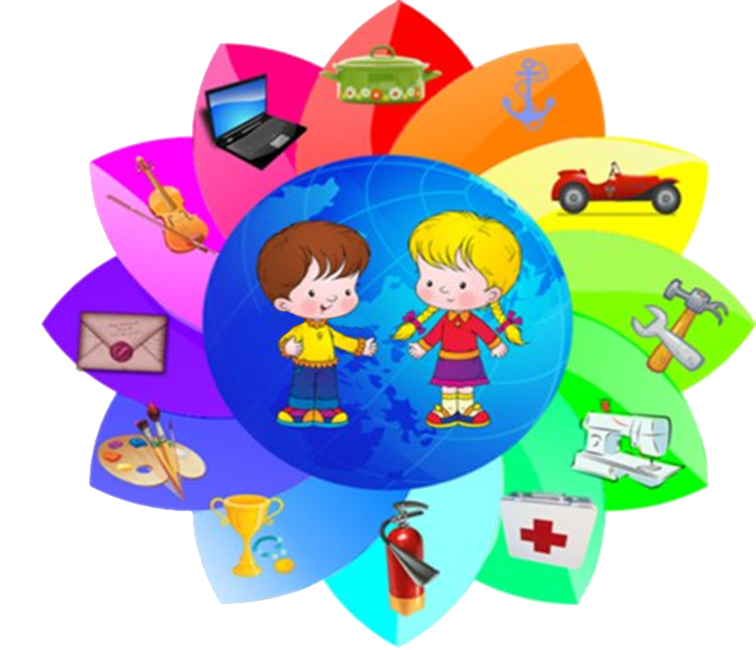 Преимущества модульного принципа
Позволяет дать достаточный объём знаний, не допуская перегрузок;  
Позволяет строить общение на личностно - ориентированной основе; 
Наличие сюжета способствует развитию принципа обучения в игре: играя, дети не замечают, что обучаются;  
Образовательная деятельность  становится более экономичной, позволяет за небольшой отрезок времени решать несколько дидактических целей и задач;
 Отсутствует психологическое давление на ребёнка, его положительные эмоции повышают эффективность образовательной деятельности, способствуют сохранению здоровья детей и создают основу для реализации любых здоровьесберегающих технологий.
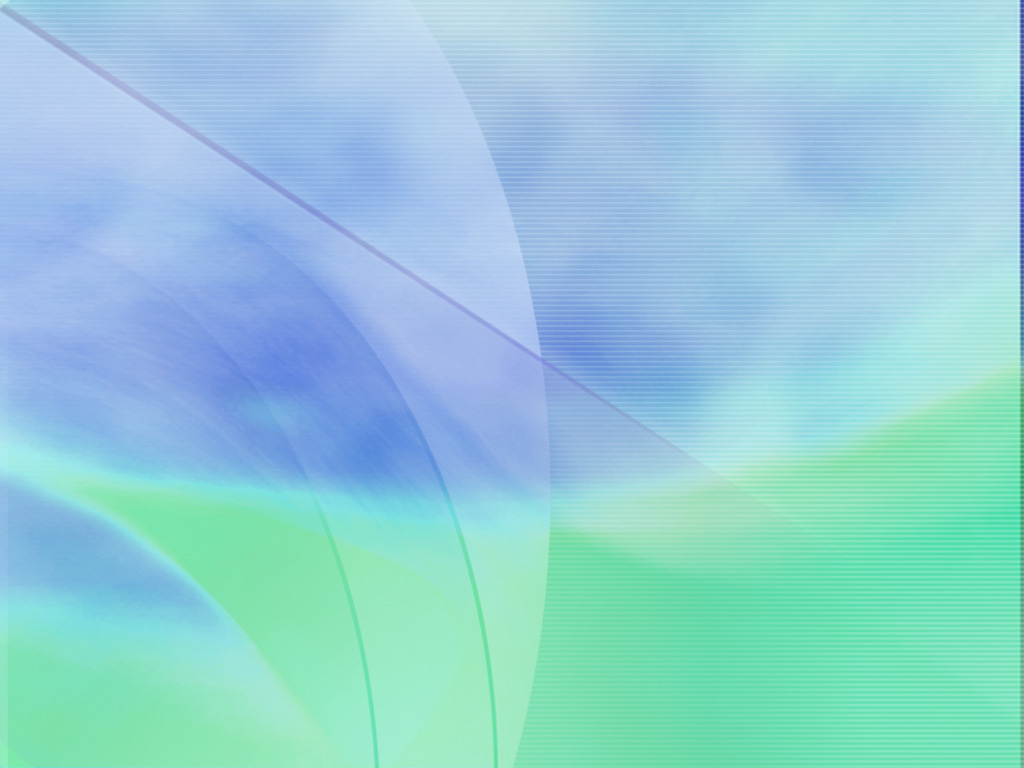 Модульная система ознакомления детей с профессиями
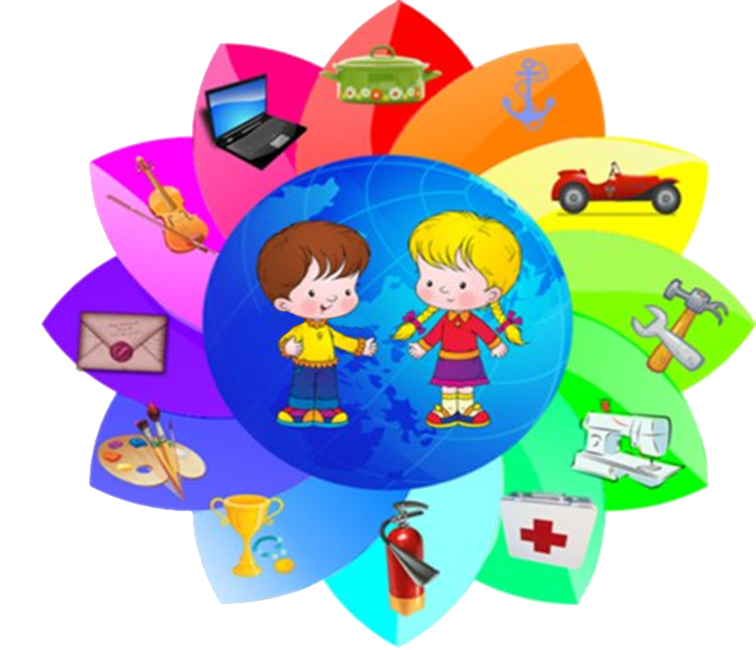 Октябрь «Быть я пекарем хочу, пусть меня научат»
Сентябрь
«Скоро в школу мы пойдём»
Ноябрь
«Мы –помощни-        ки докторов»
Май 
«Школа дорожных наук»
Декабрь 
«На подмостках сцены»
Профессии
Апрель
«Готовимся к полёту на луну»
Январь «Школа пожарной безопасности»
Март
«Мы – охранники природы»
Февраль
«Будем в армии служить»
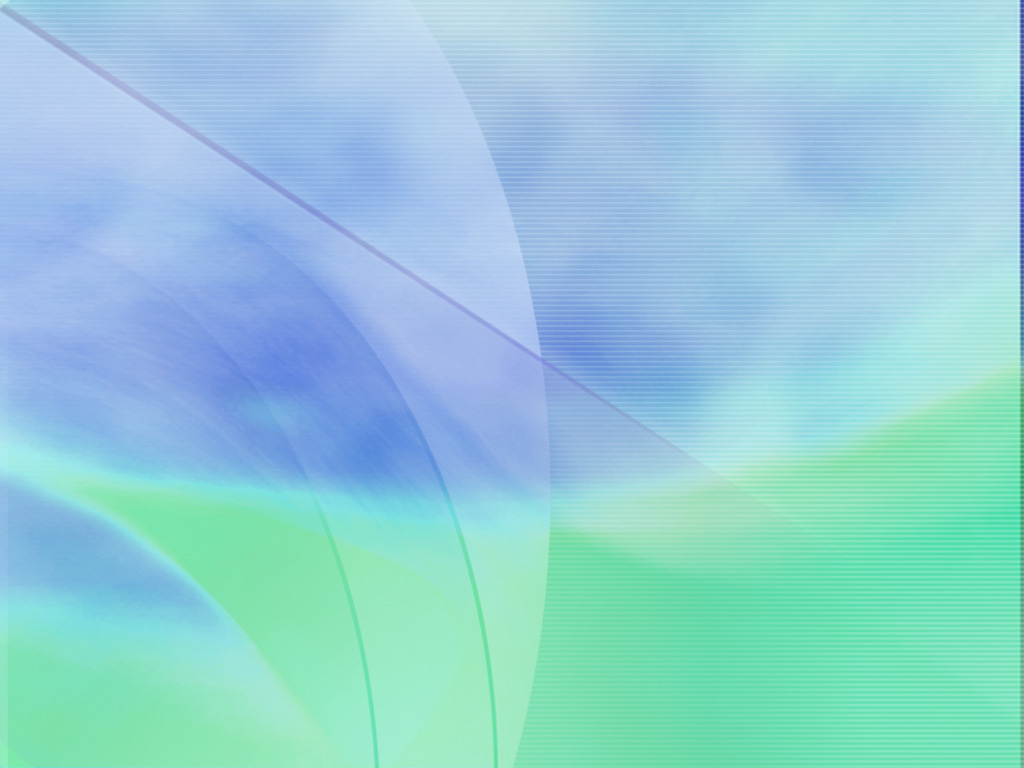 Проживание модуля
профинформационная интегрированная   НОД
профинформационная беседа
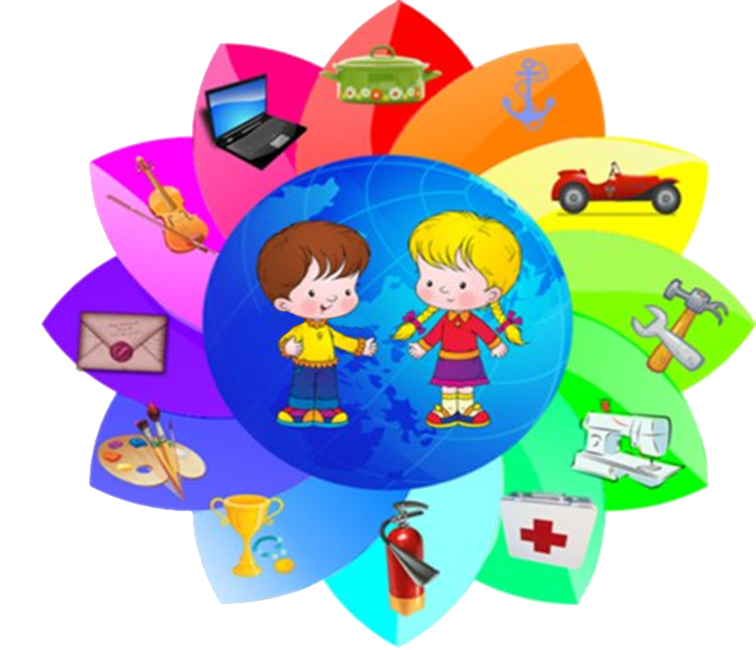 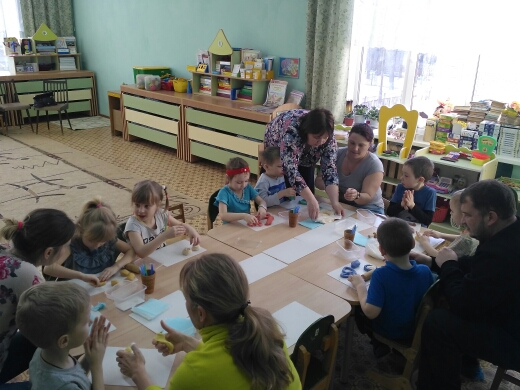 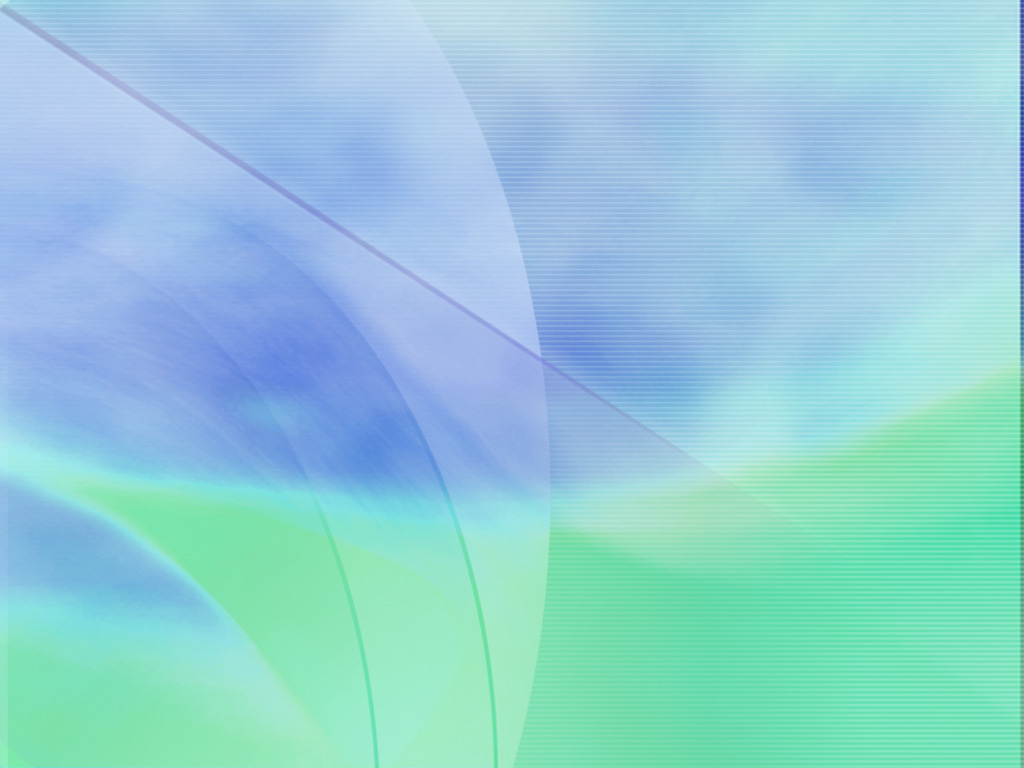 Сюжетно-ролевые игры
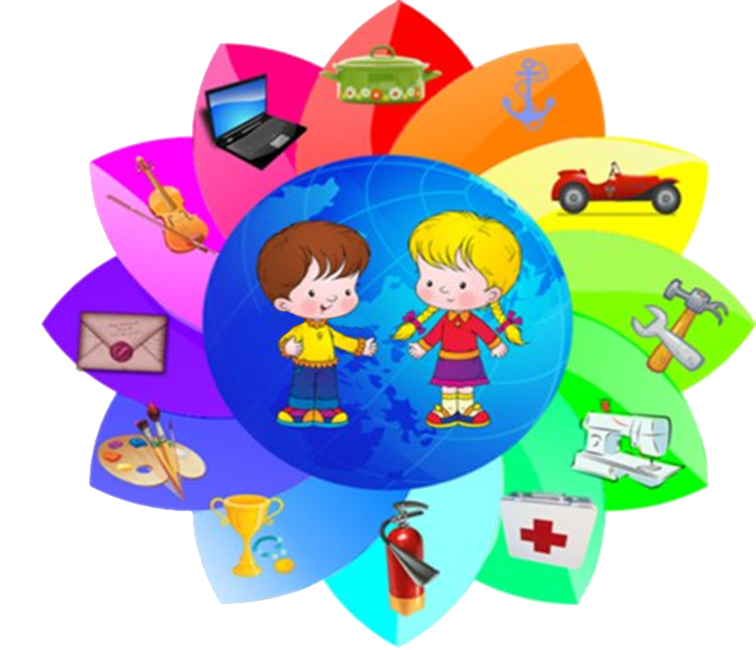 Полиция
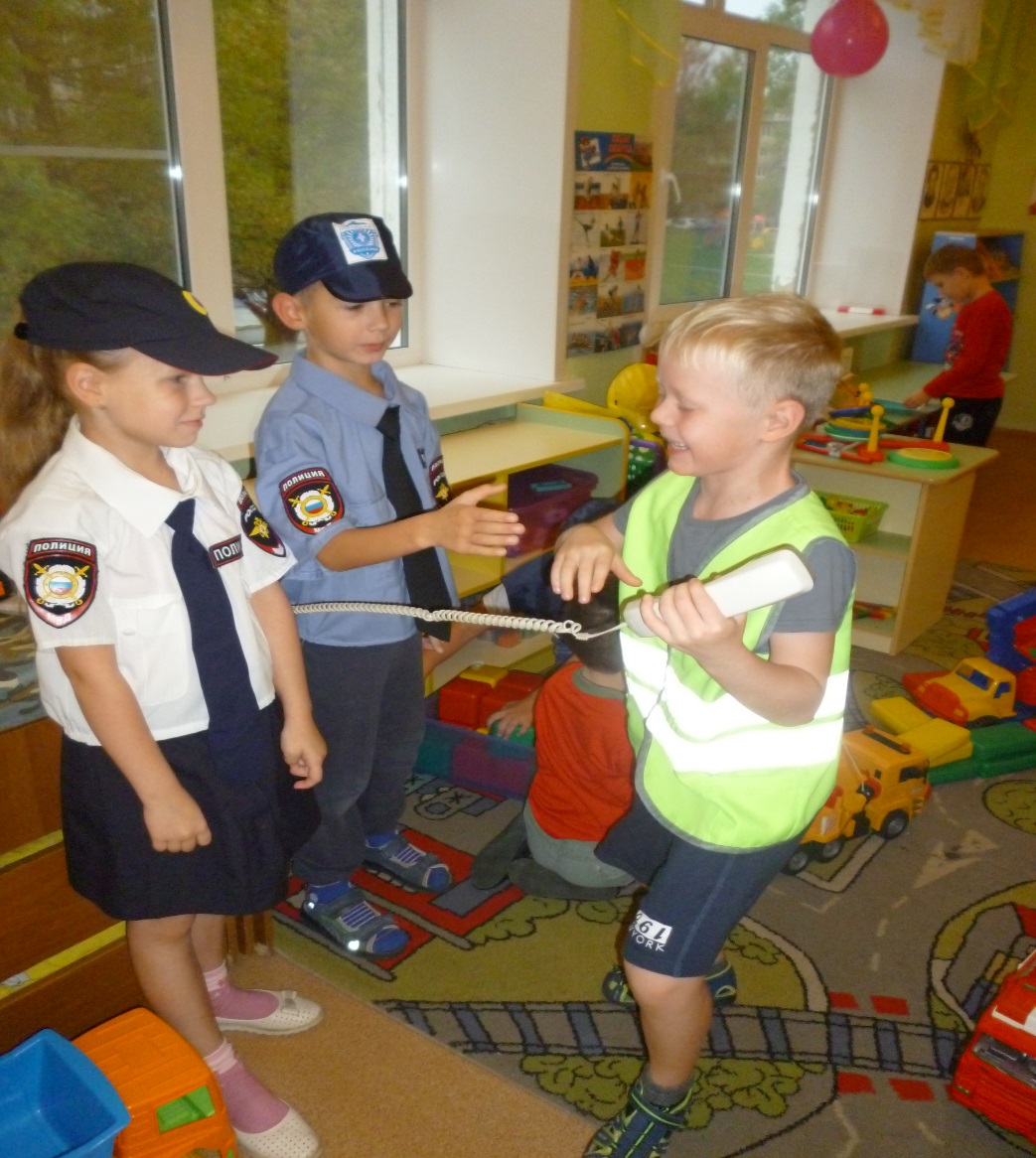 Магазин
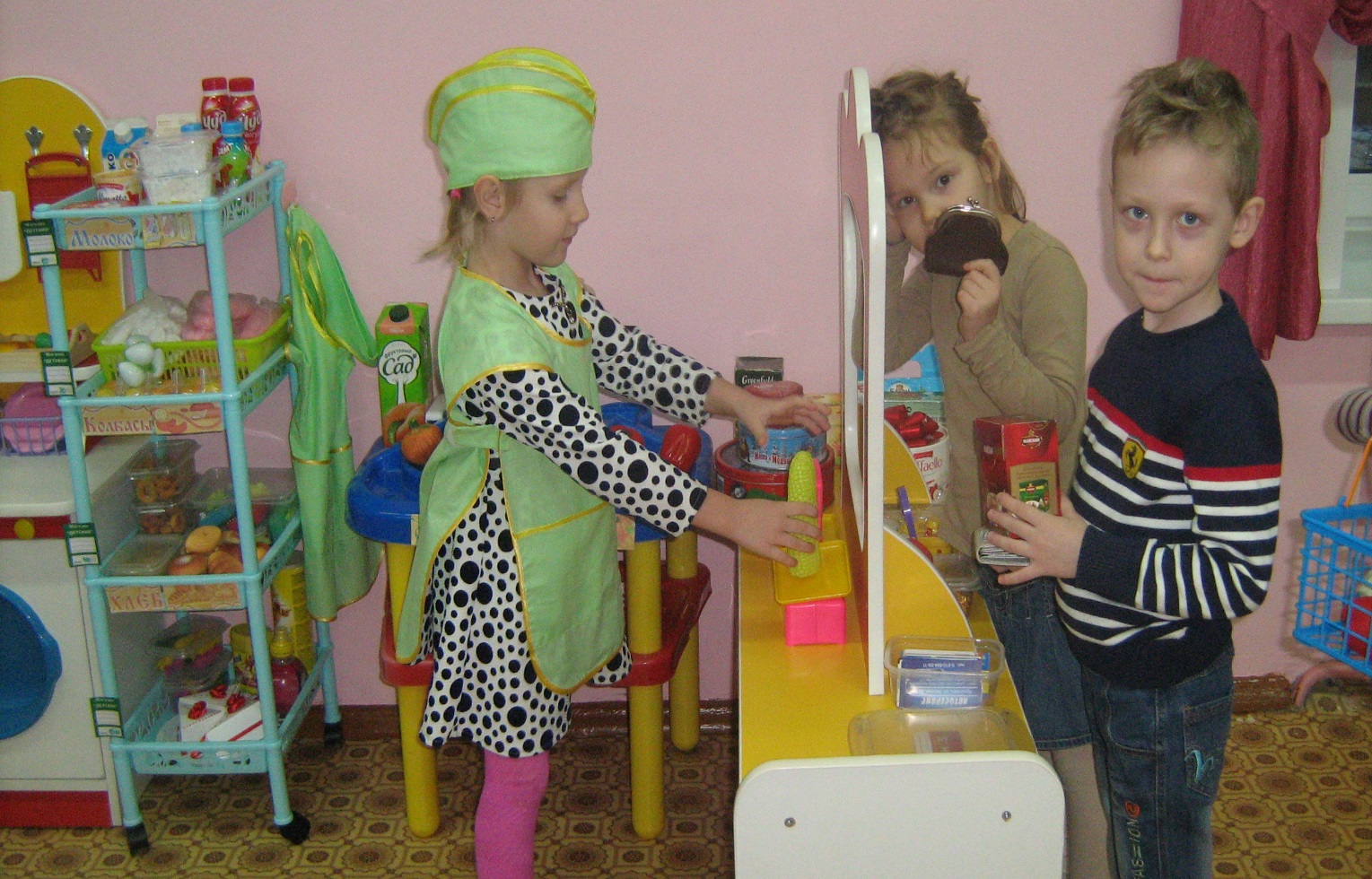 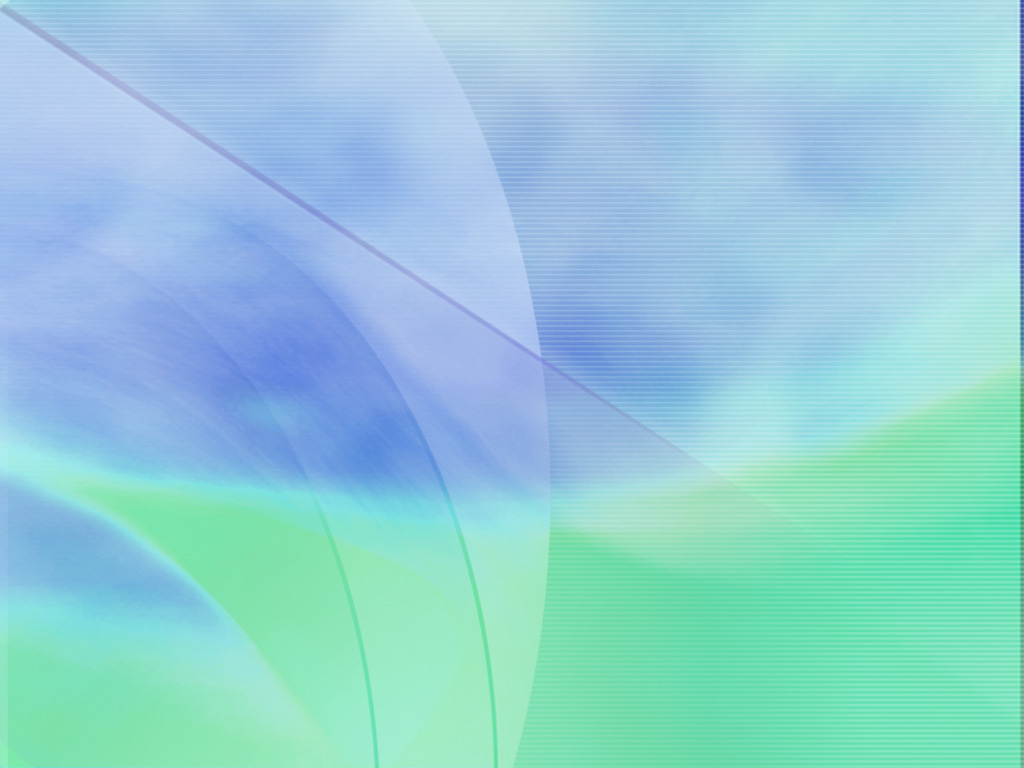 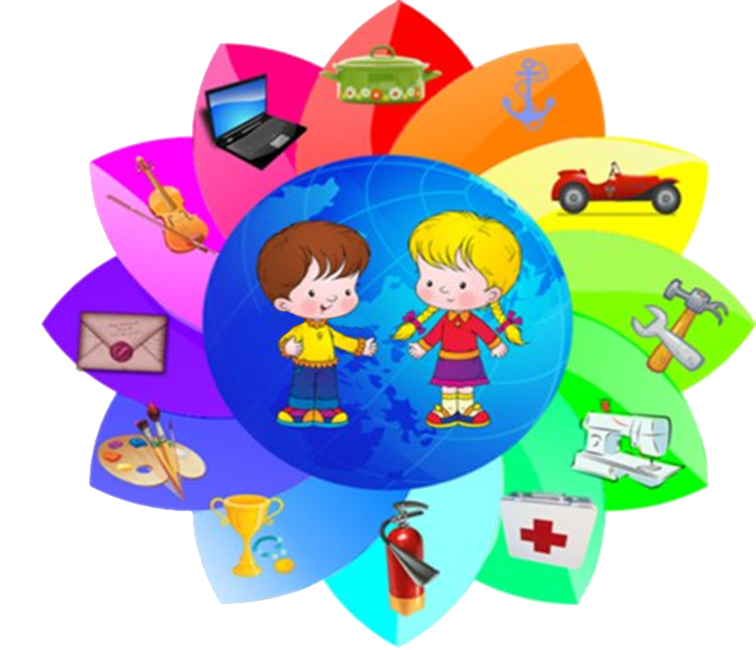 Пожар
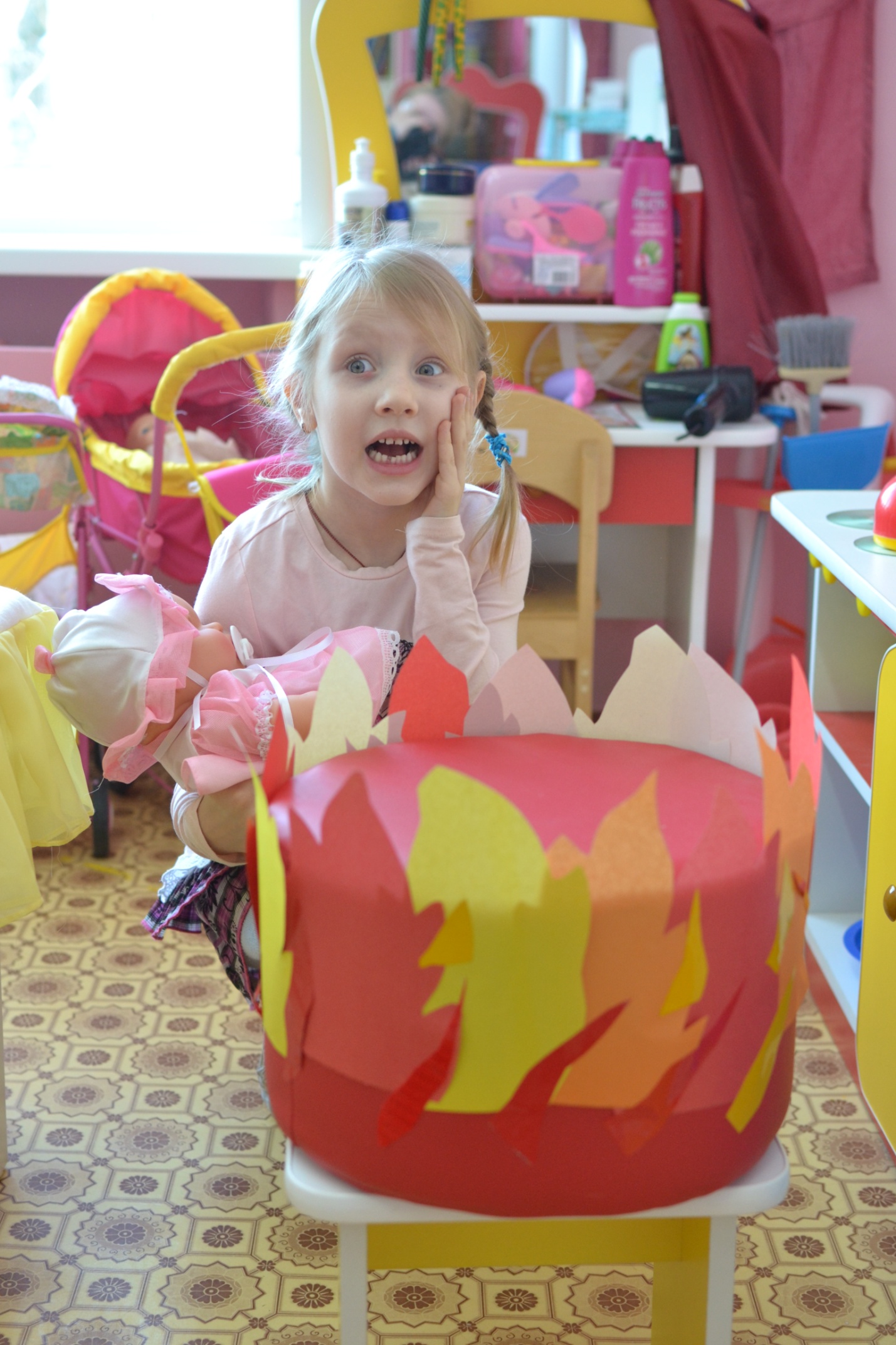 Поликлиника
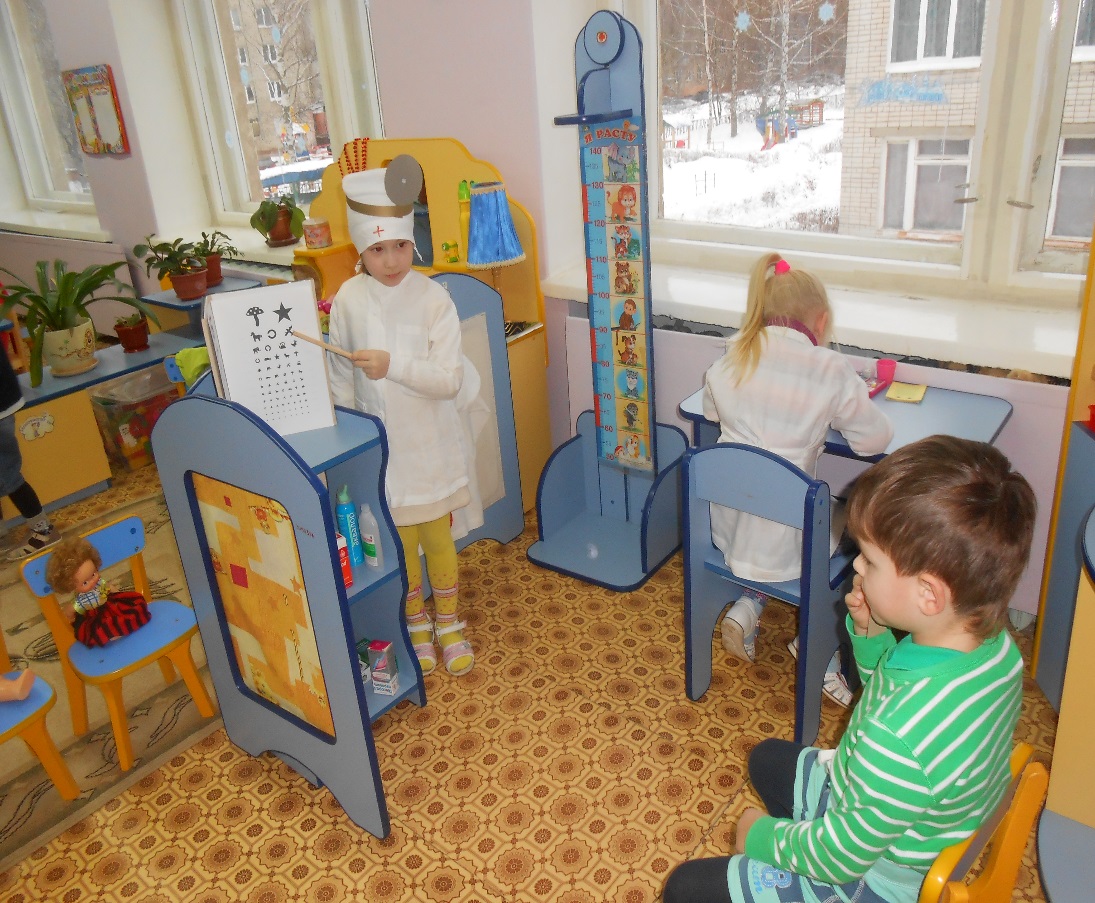 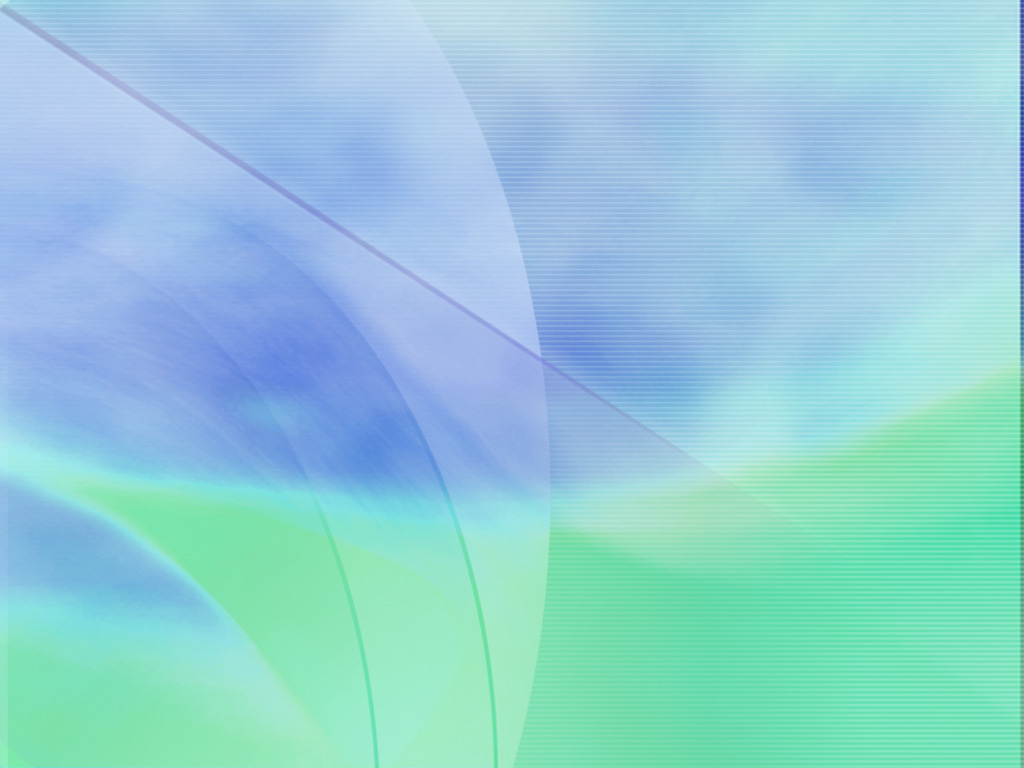 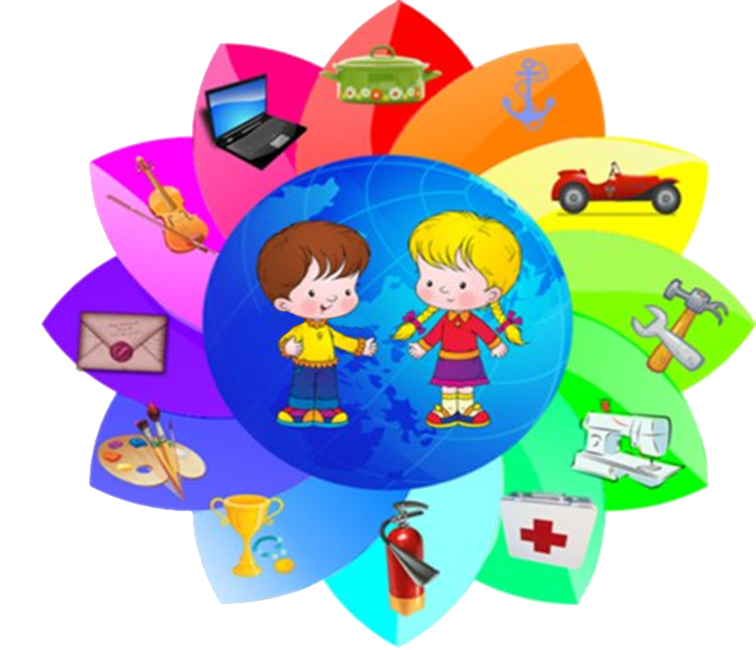 Пожарные
Почта
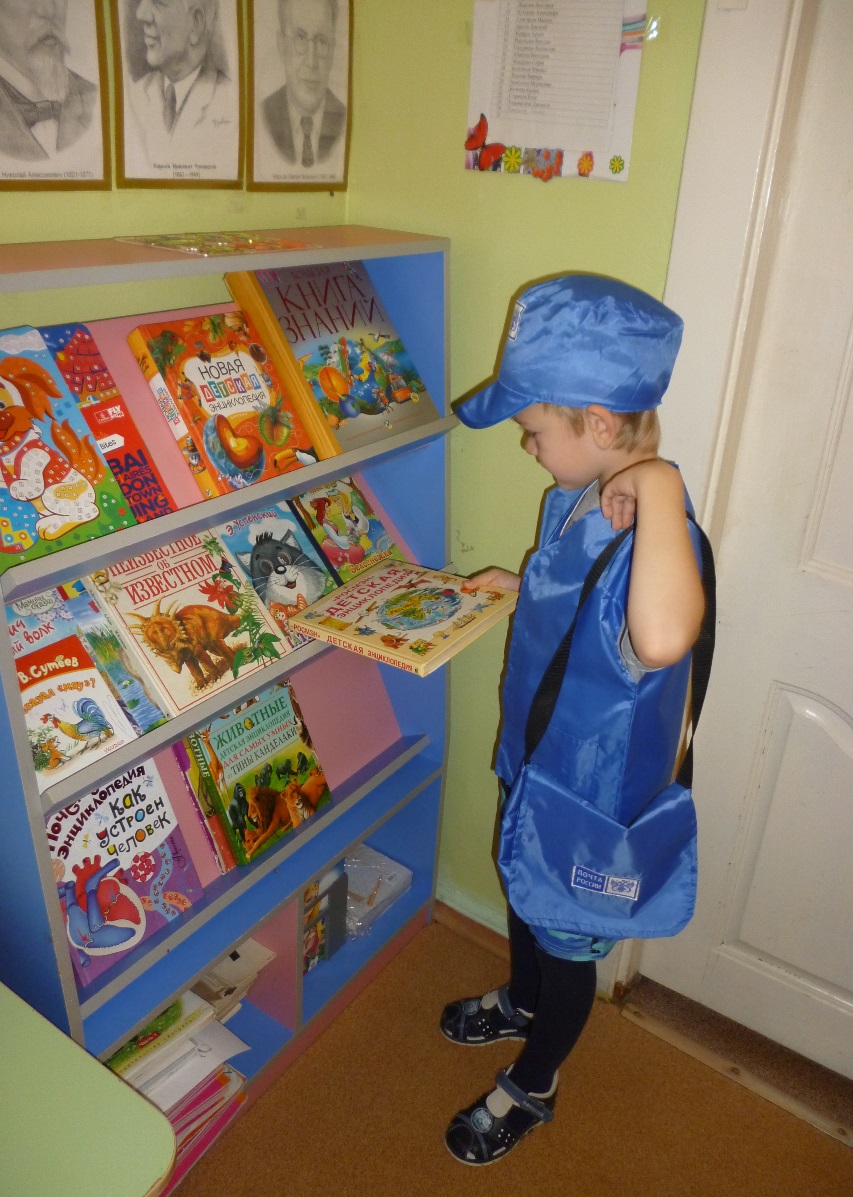 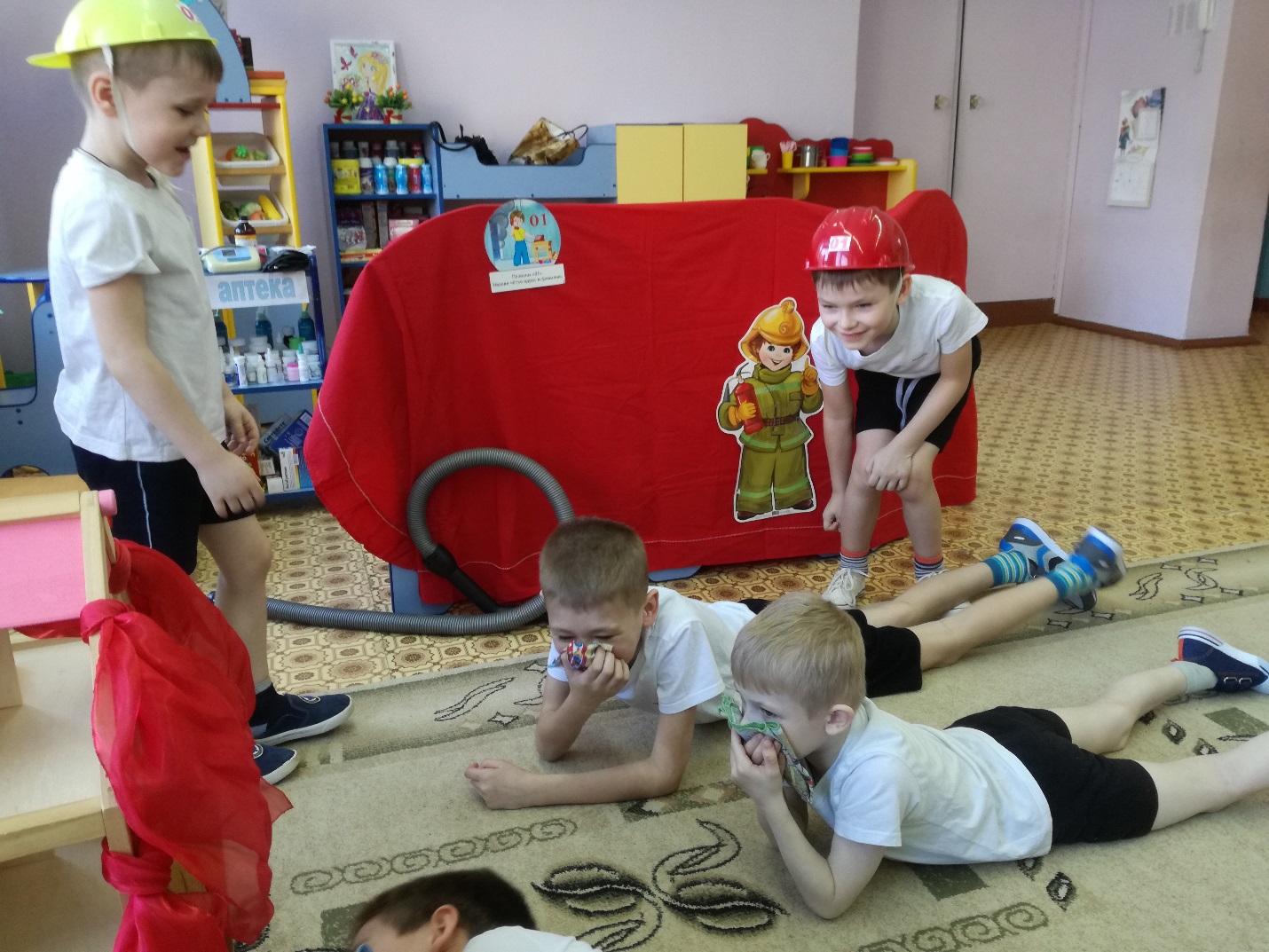 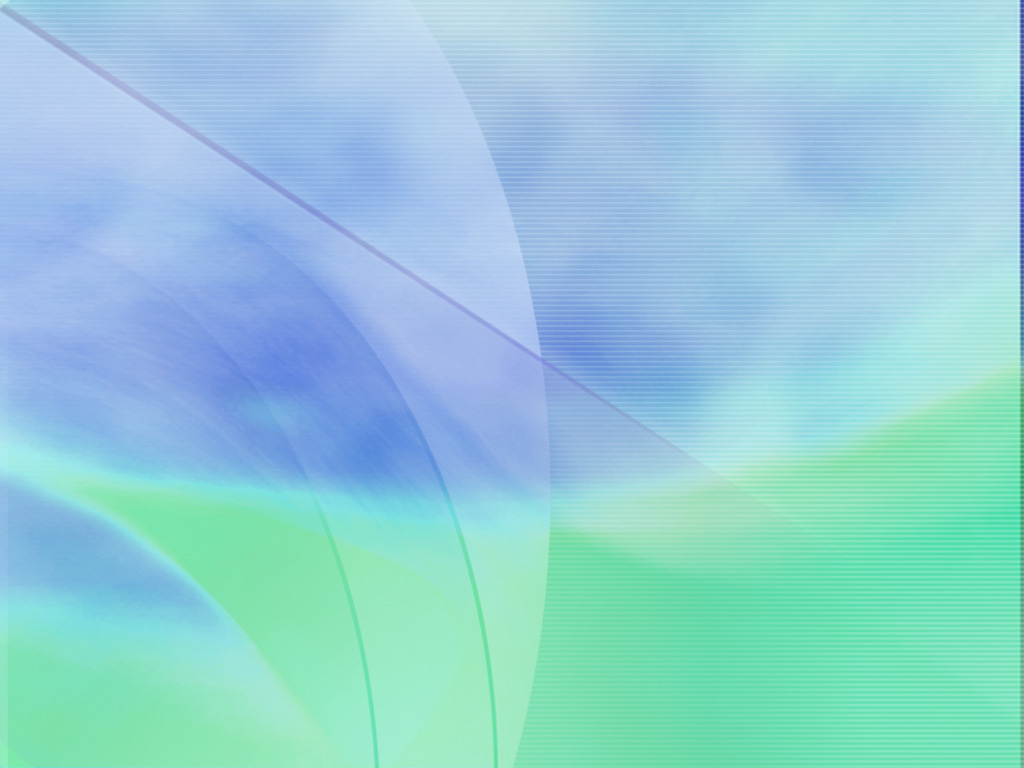 Дидактические игры
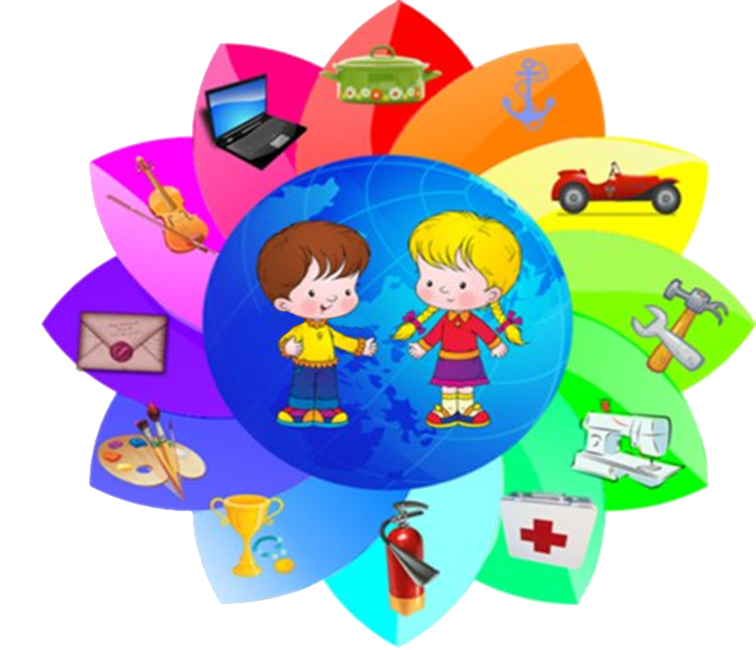 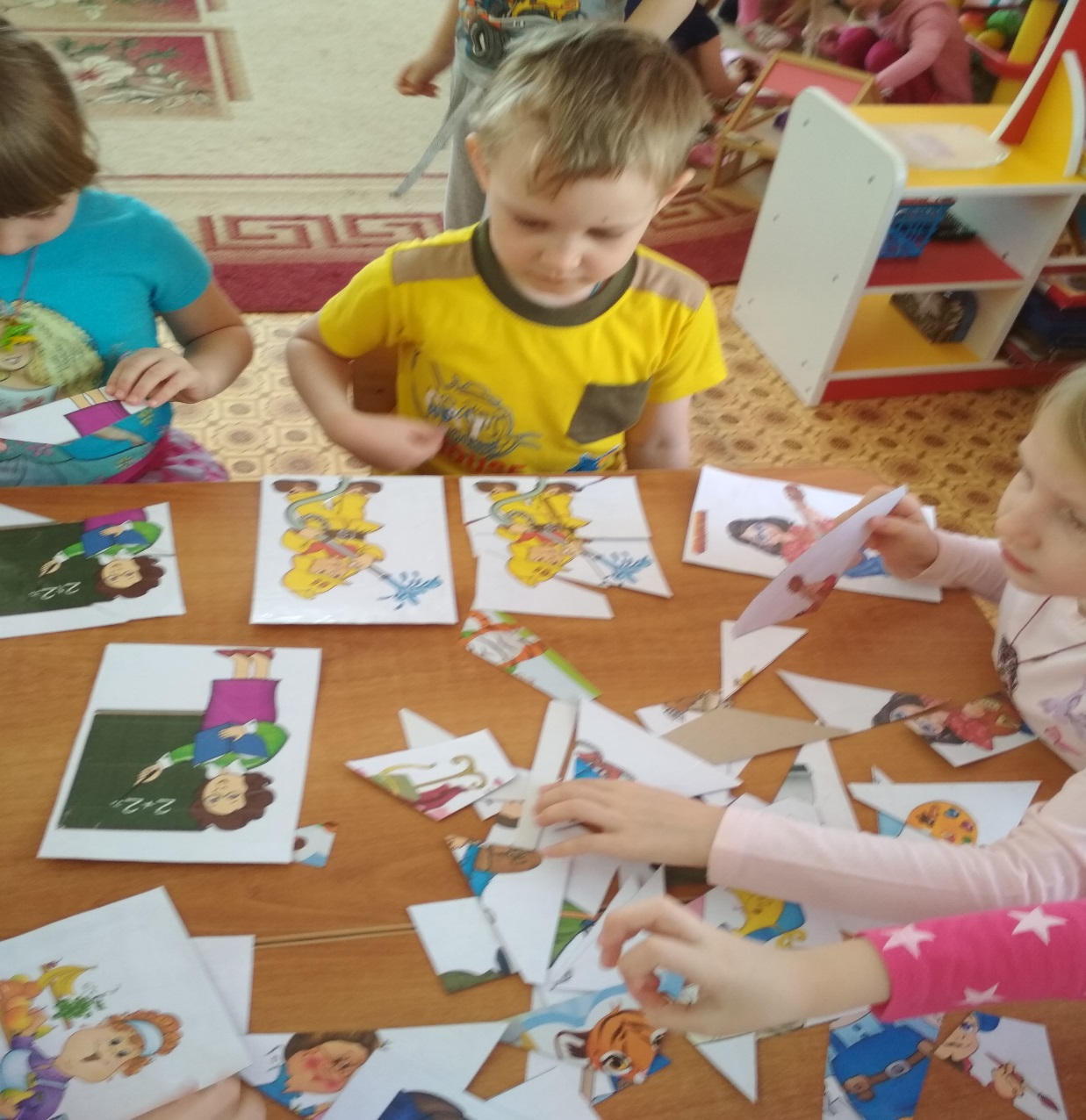 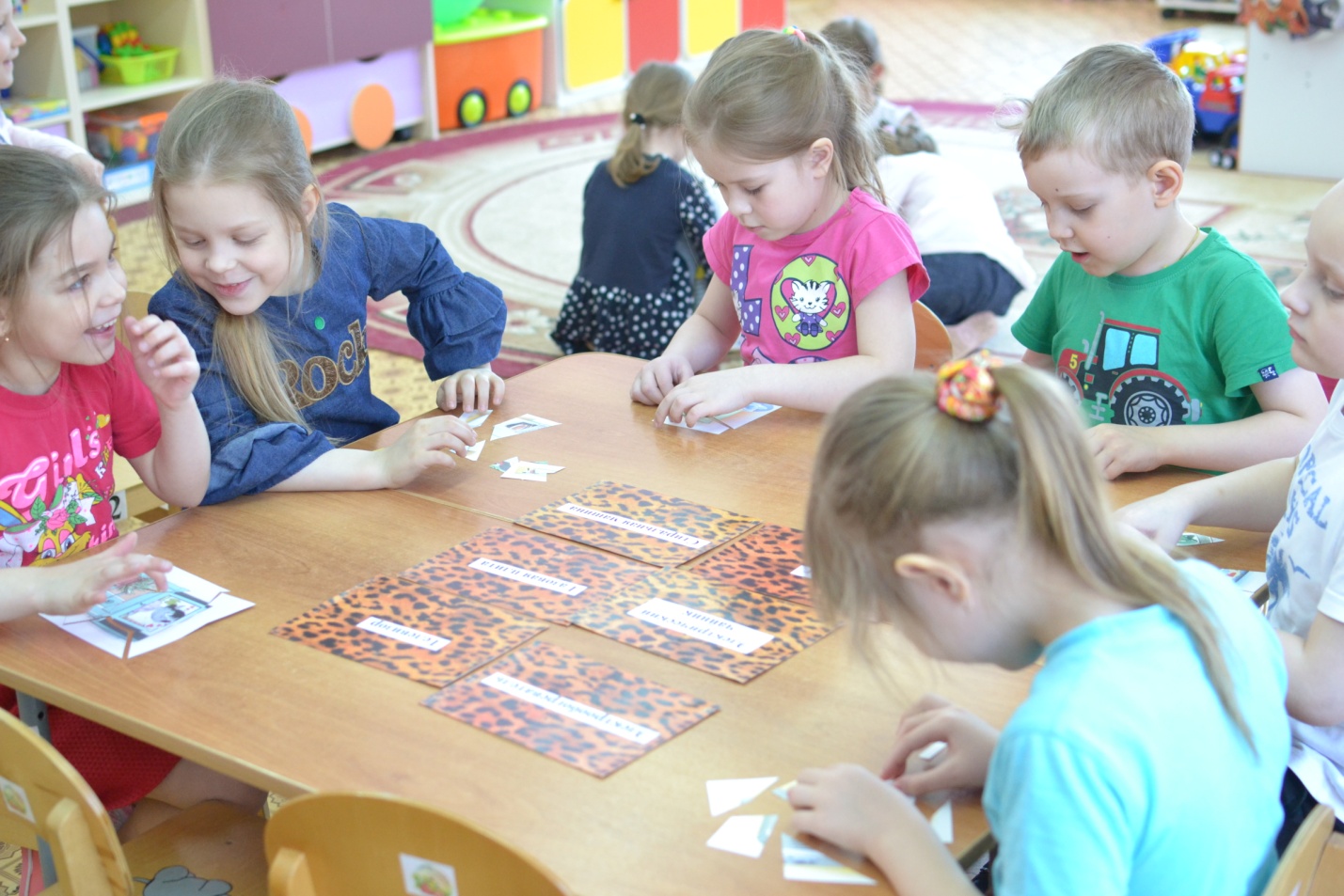 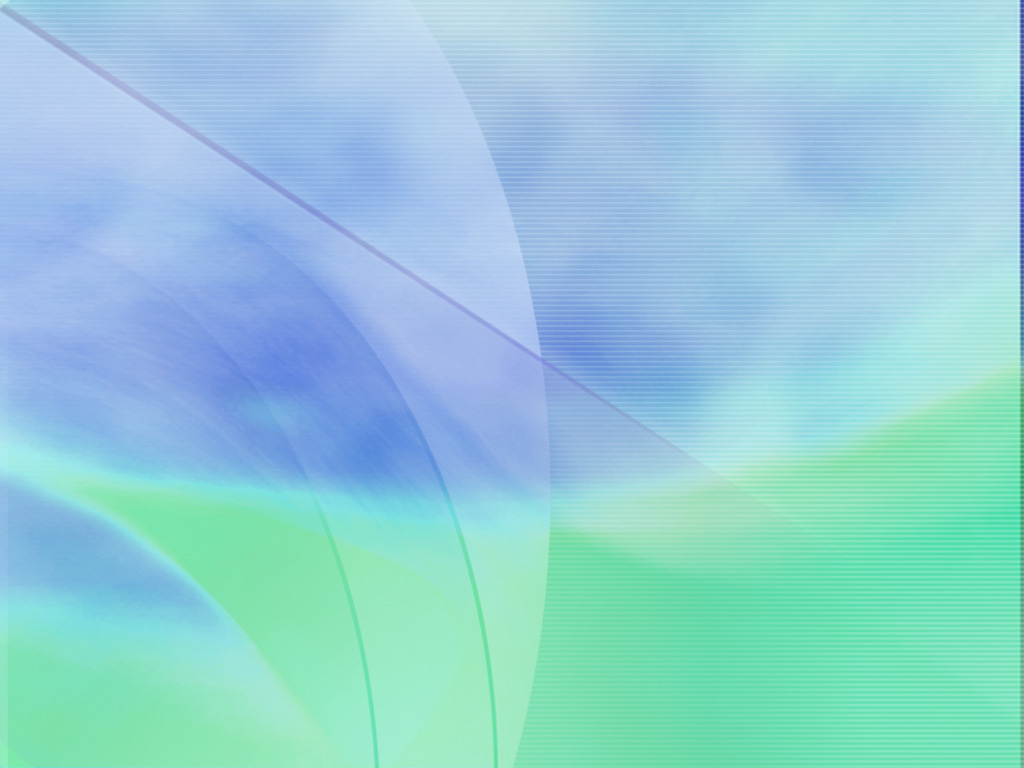 Наблюдения и экскурсии

Экскурсия в библиотеку, школу
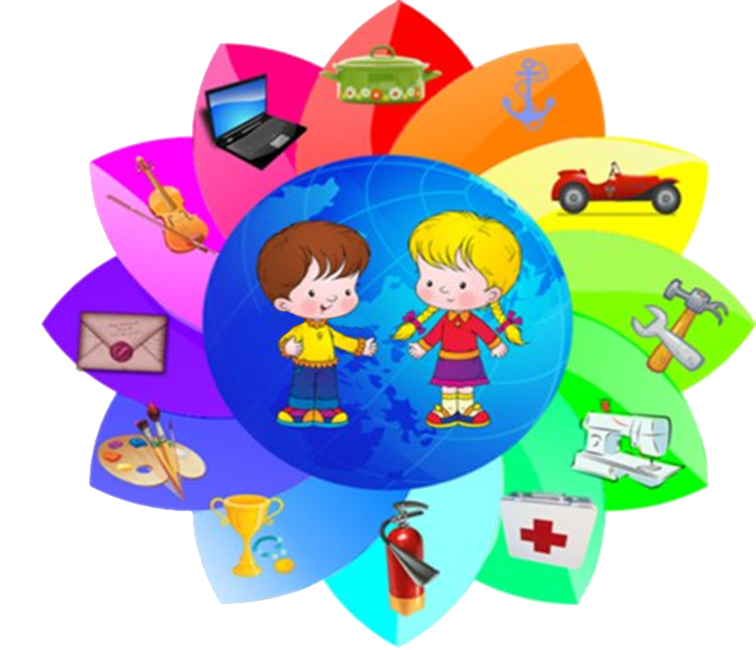 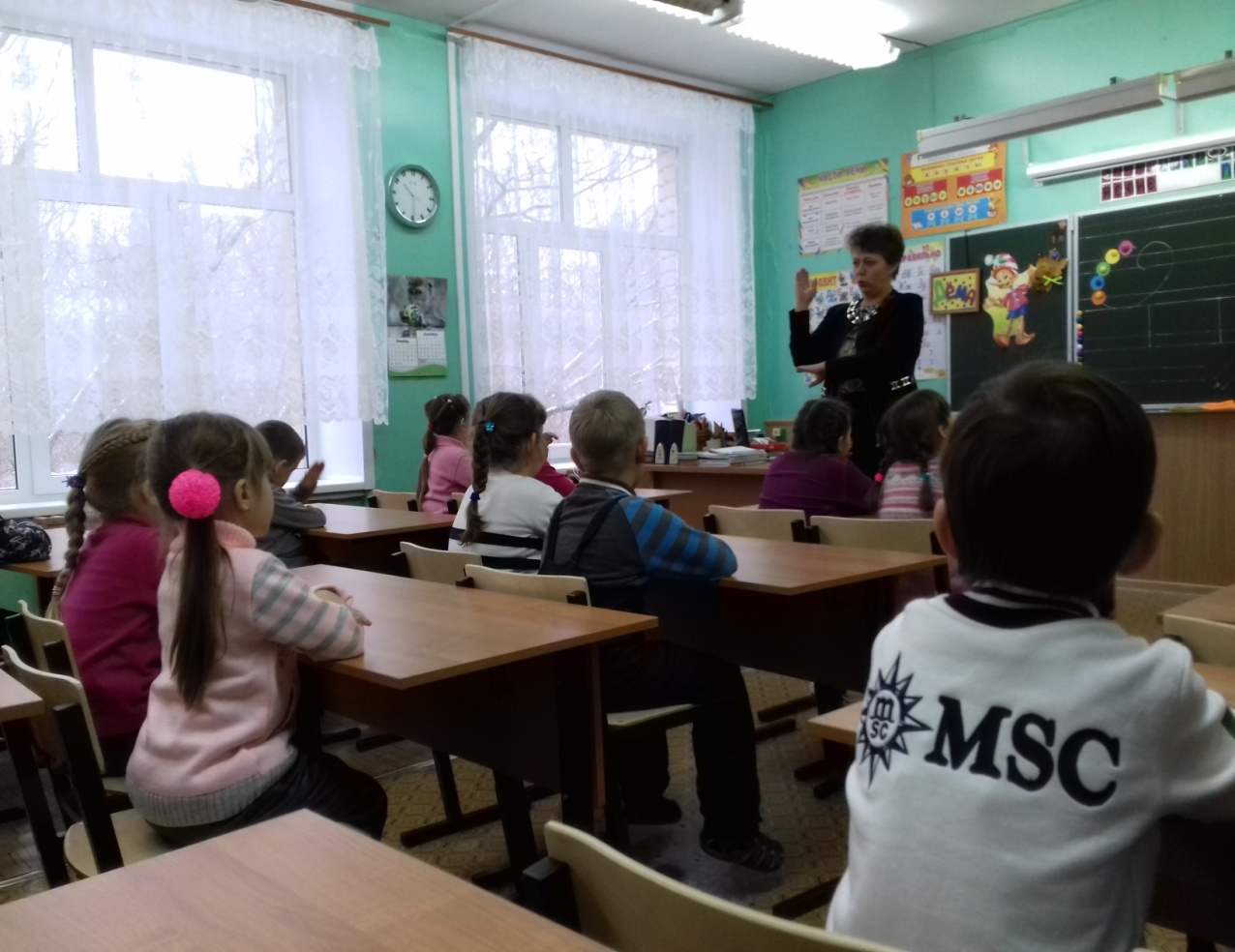 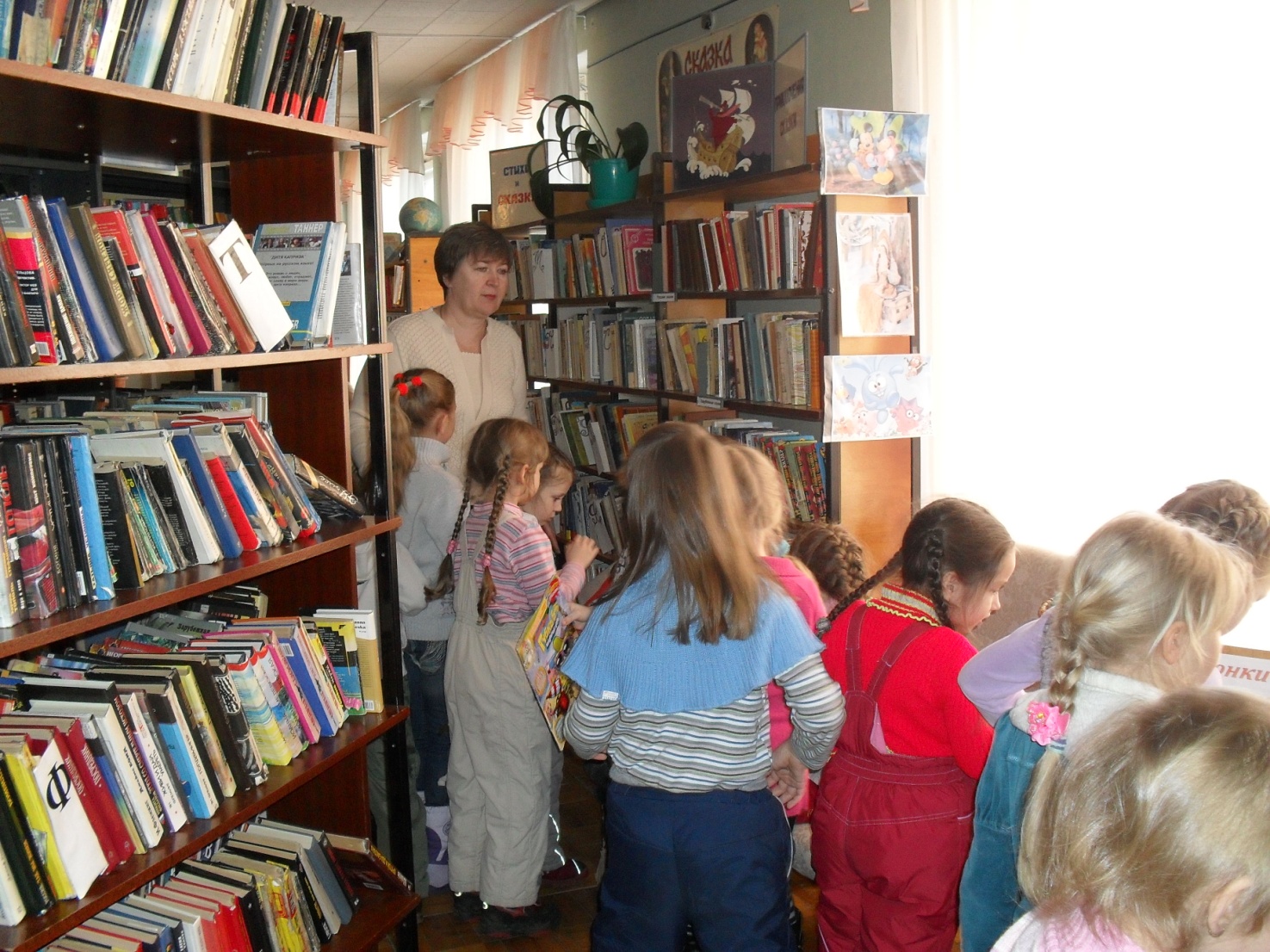 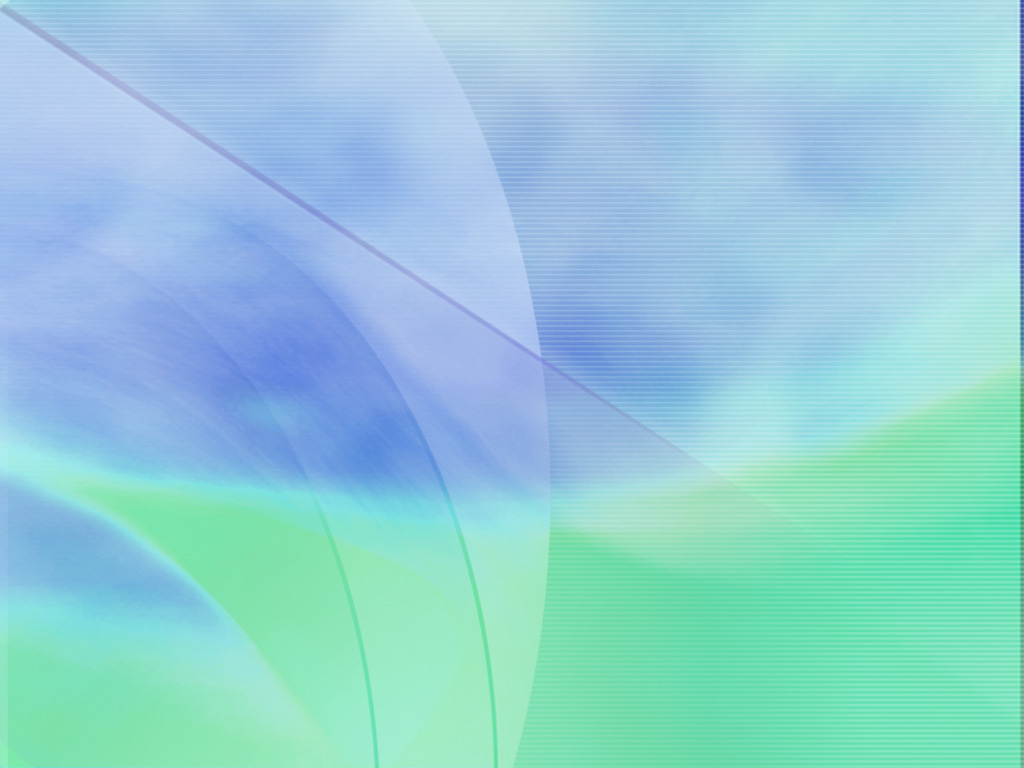 Виртуальные экскурсии
Игровые профессиональные пробы
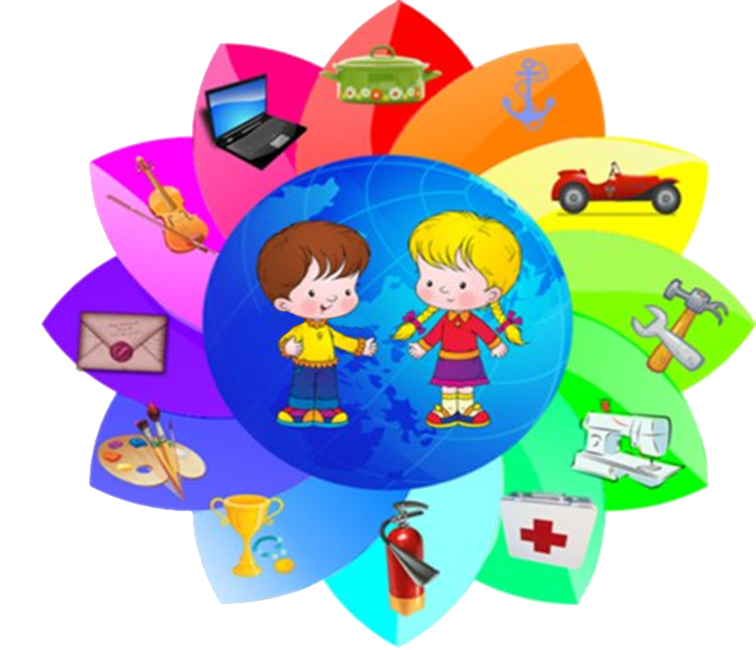 Инспектор ГИДББ
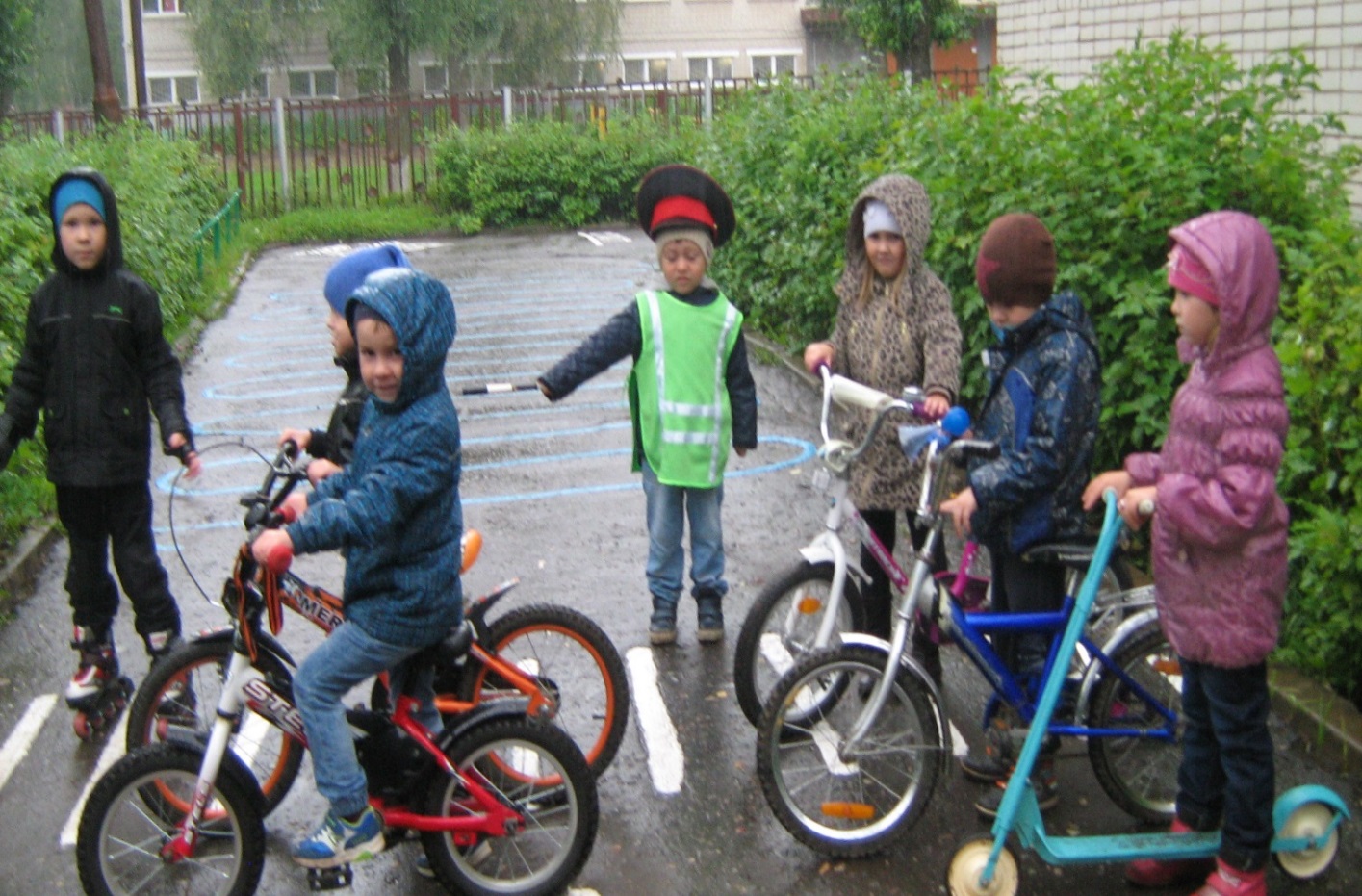 Доктор
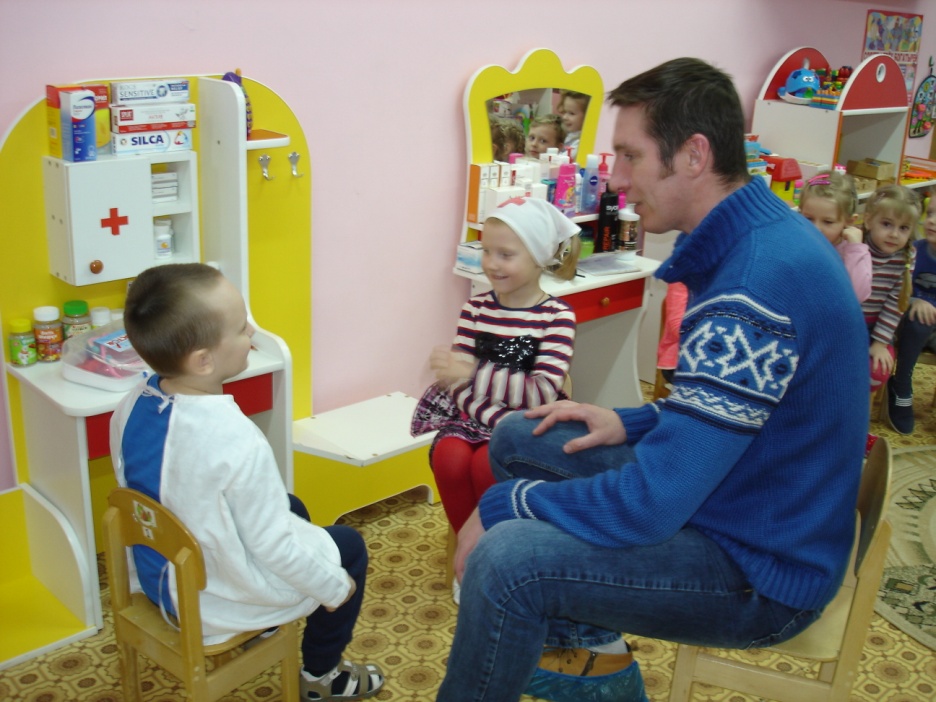 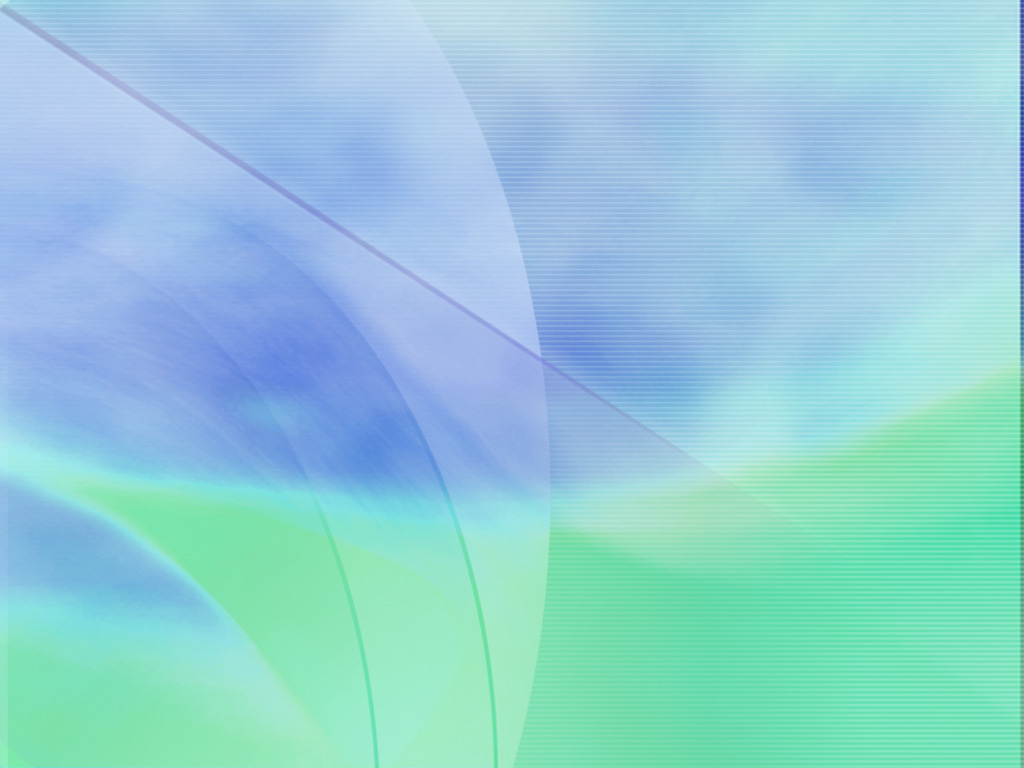 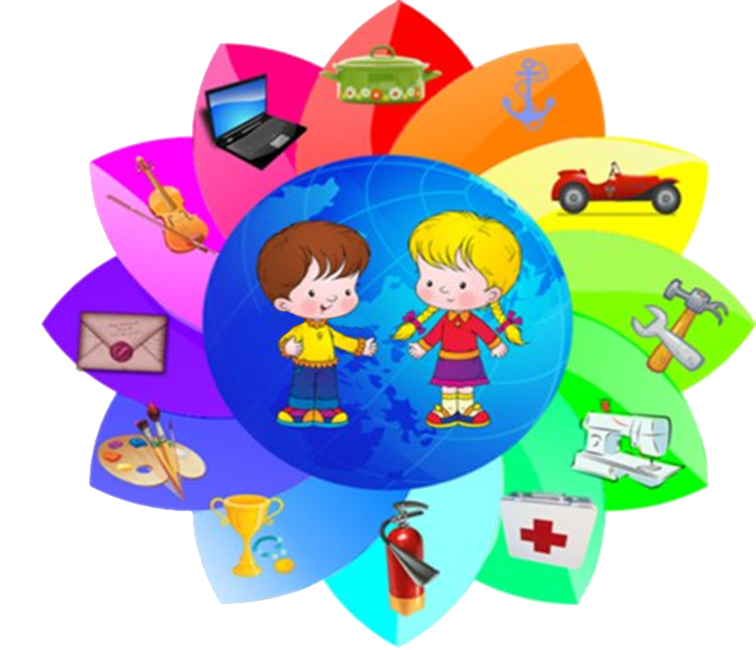 Судья
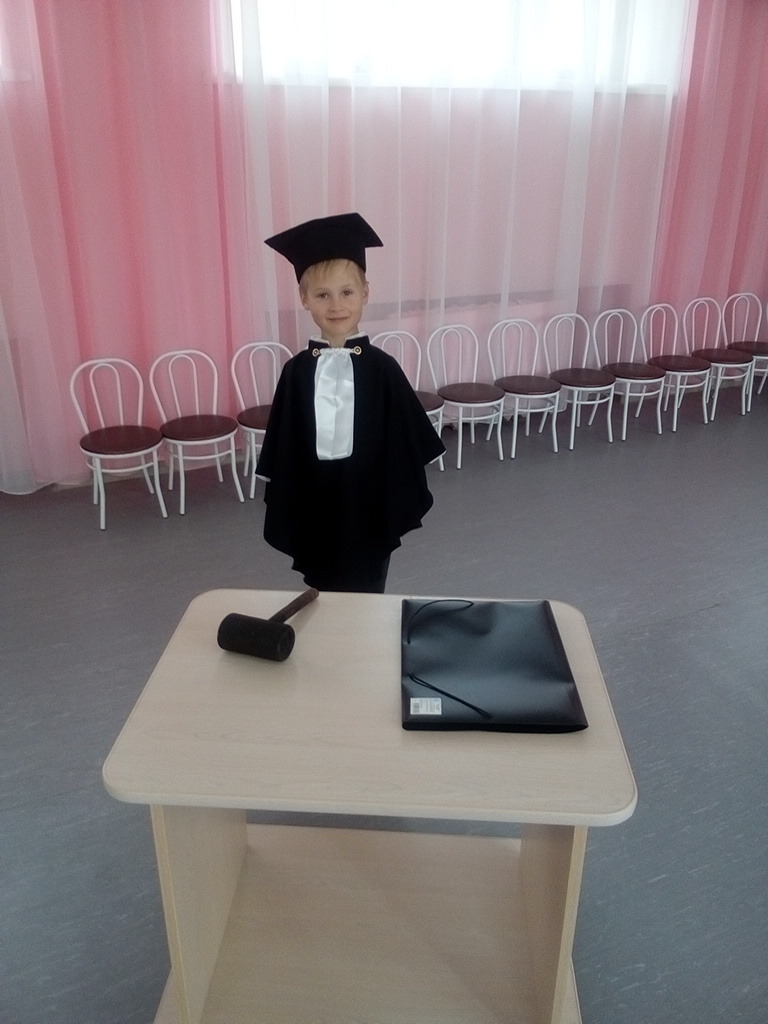 Продавец
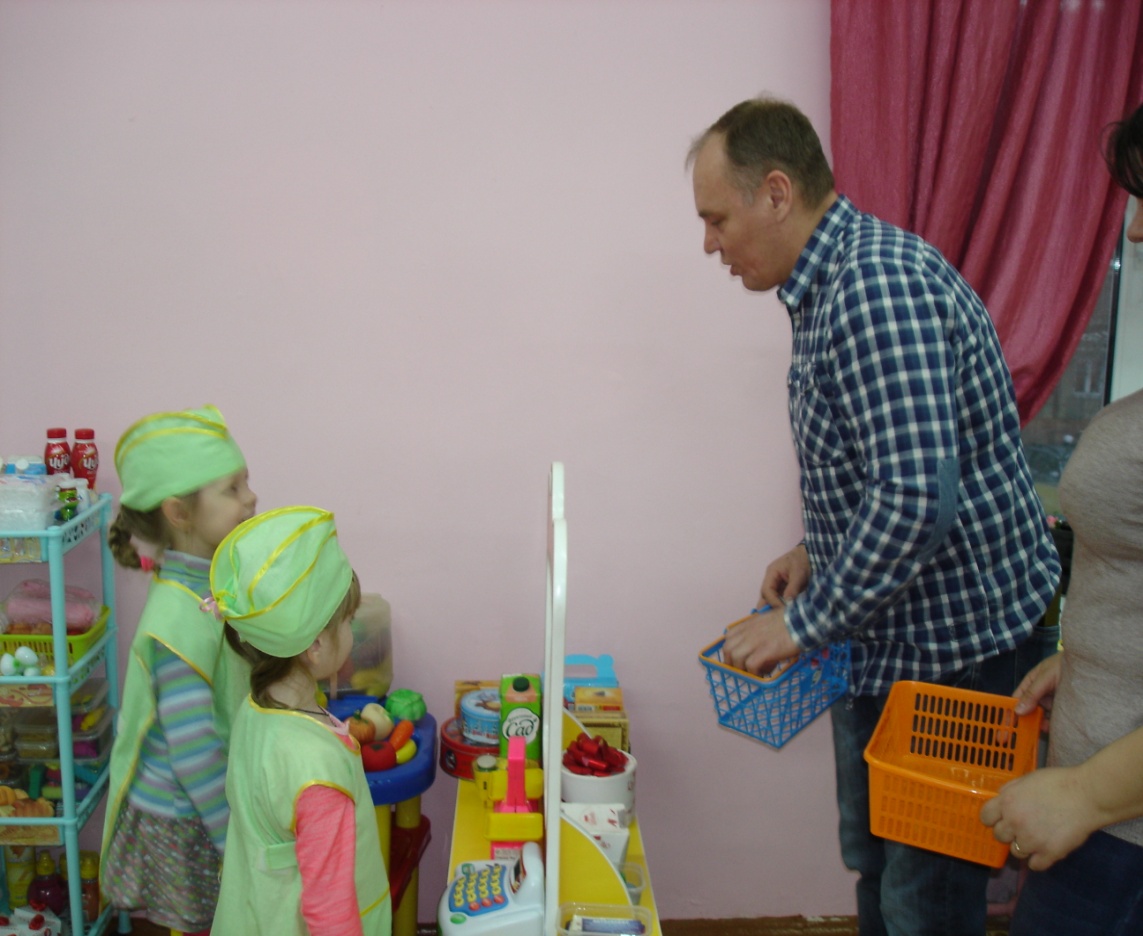 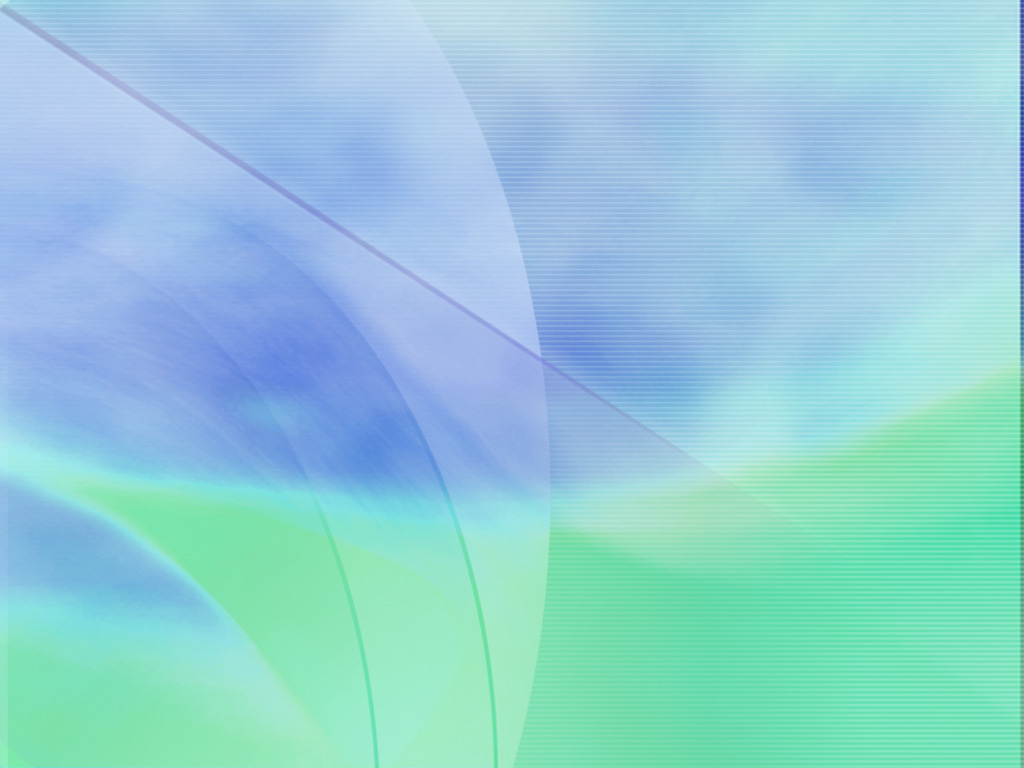 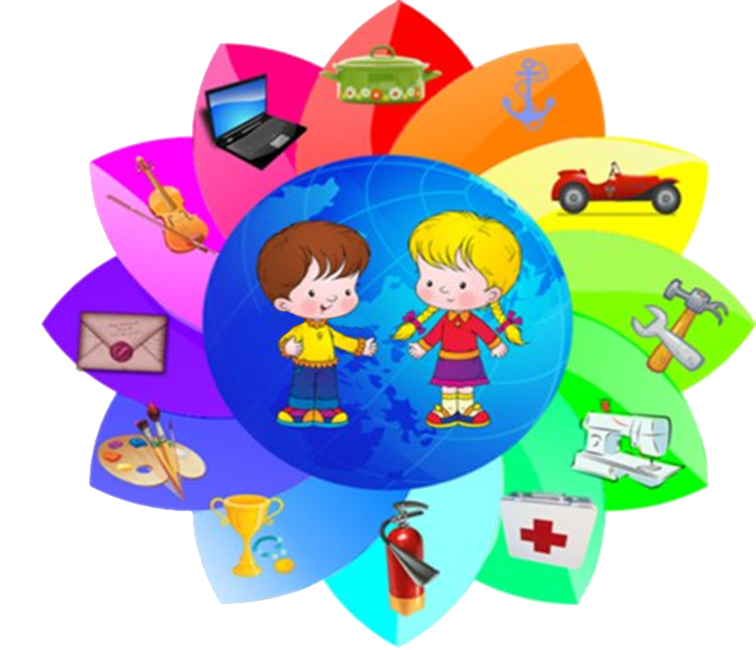 Бухгалтер
Процедурная медсестра
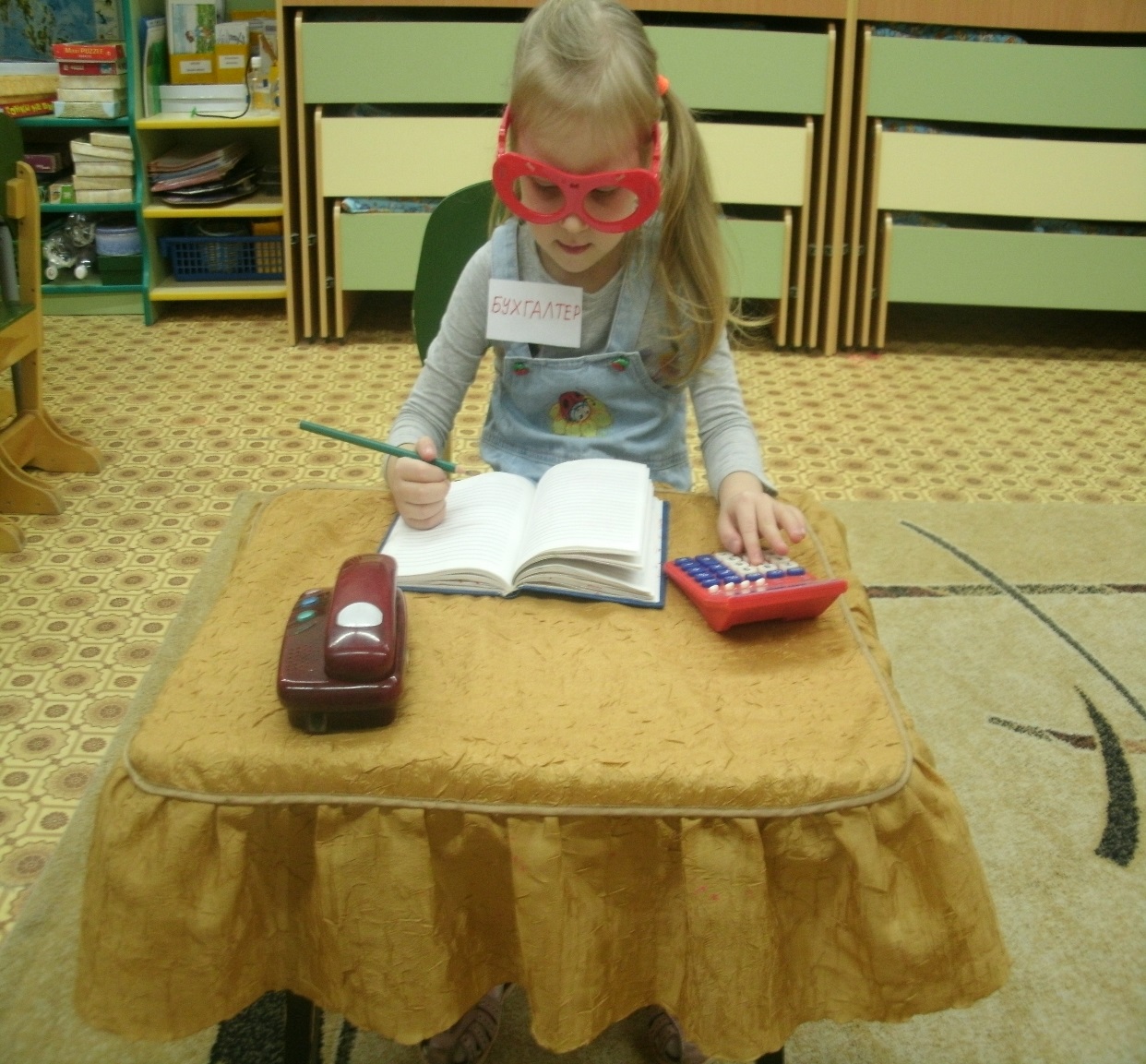 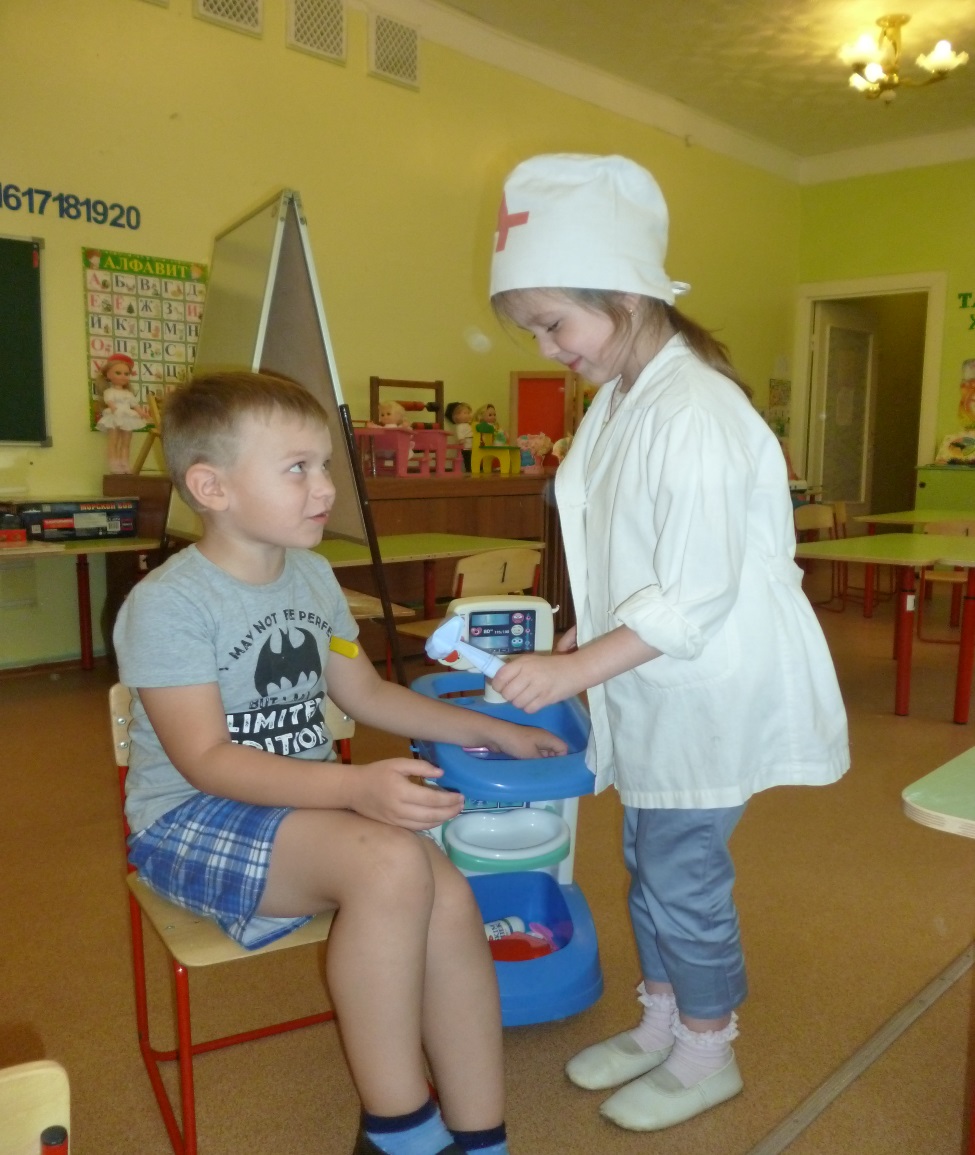 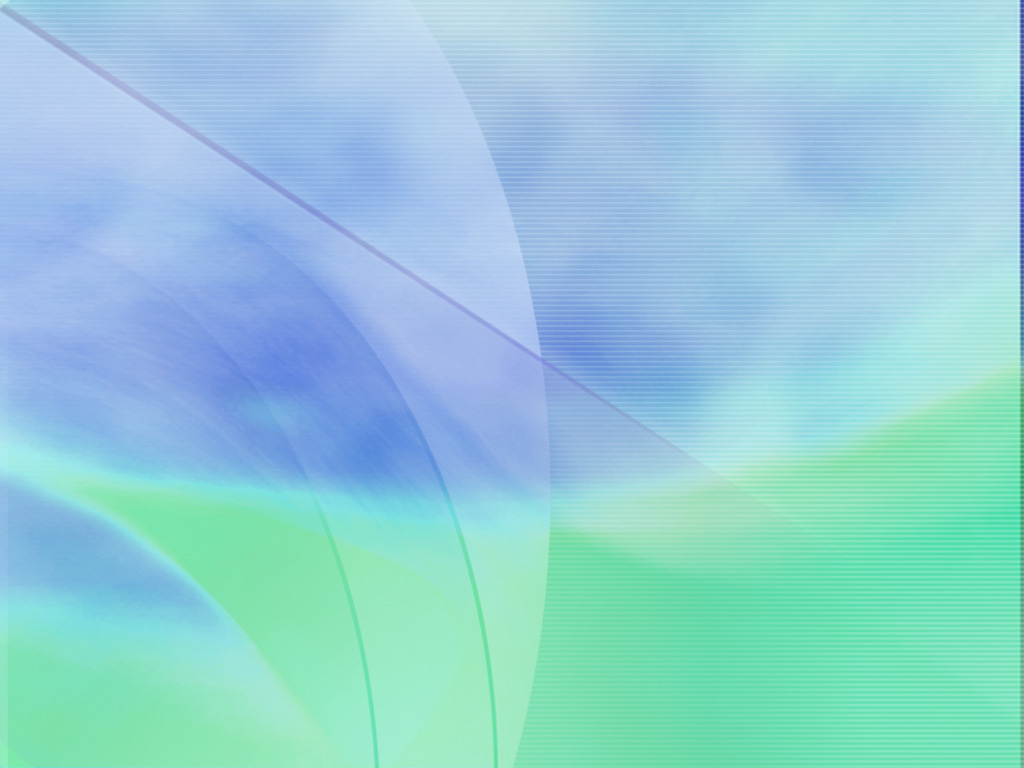 «Гость группы»

В гостях – парикмахер, пожарный инспектор, спасатель, инспектор ГИБДД
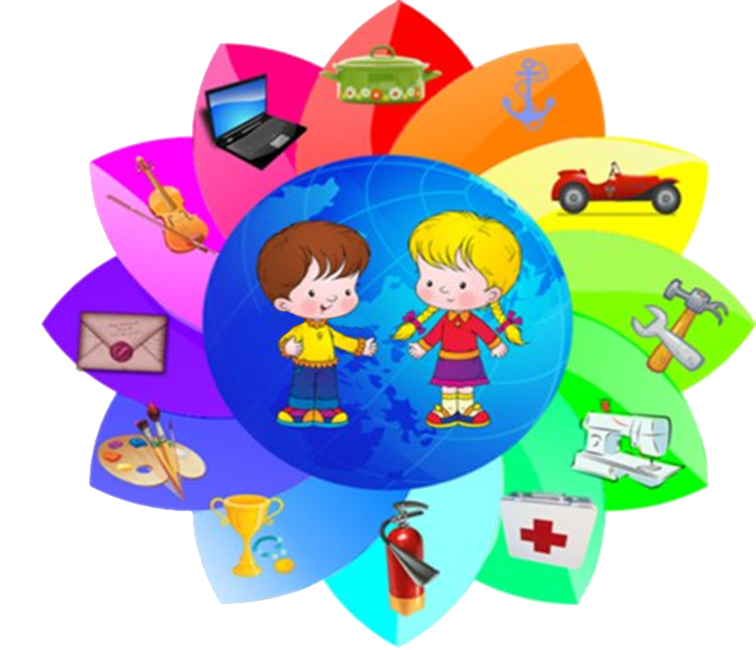 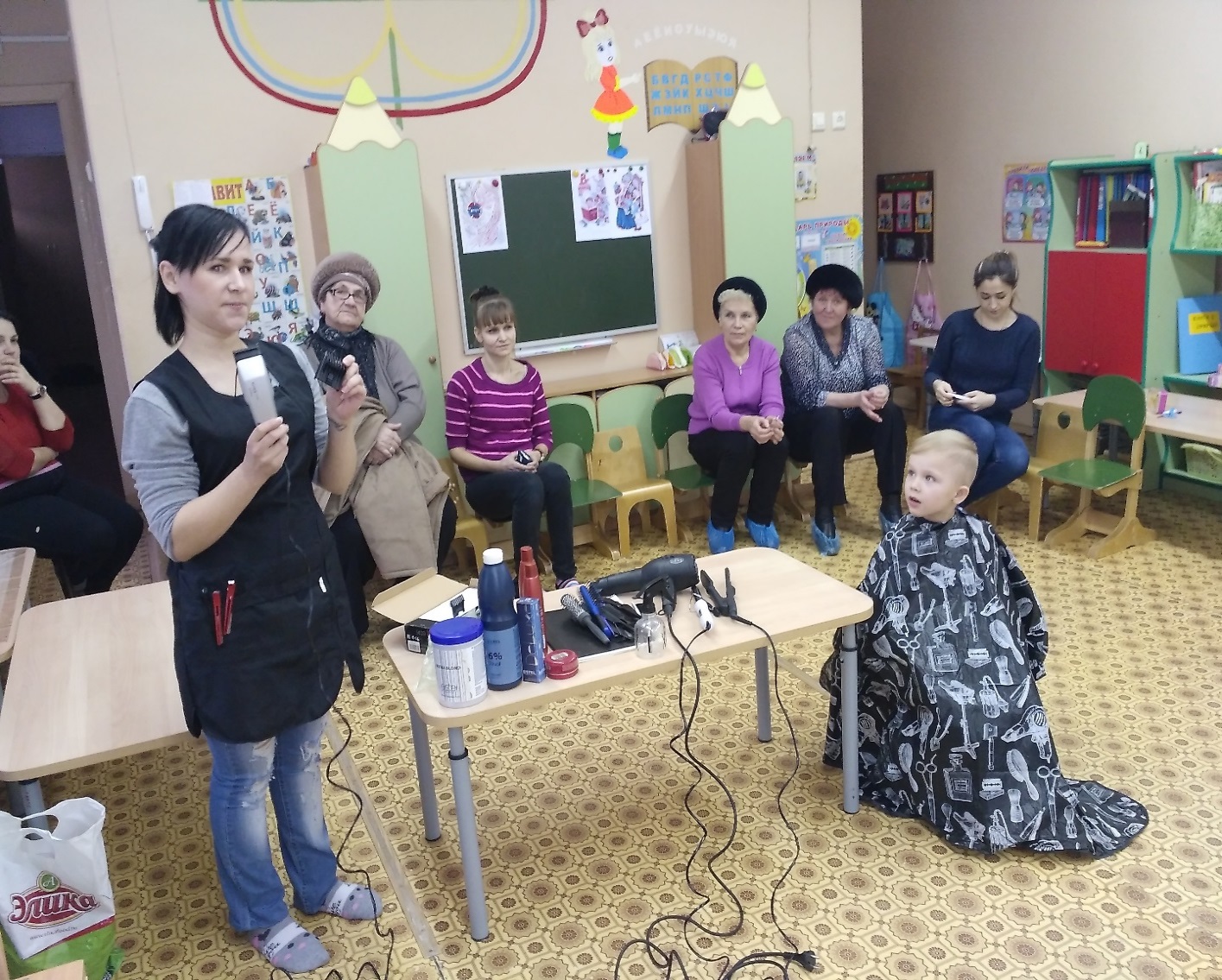 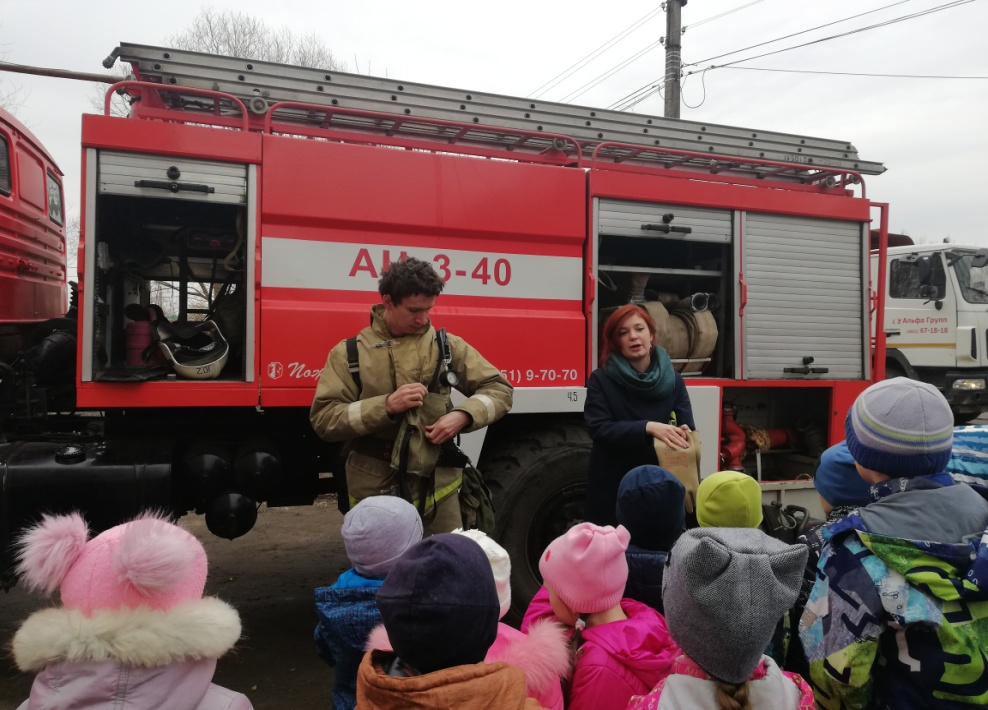 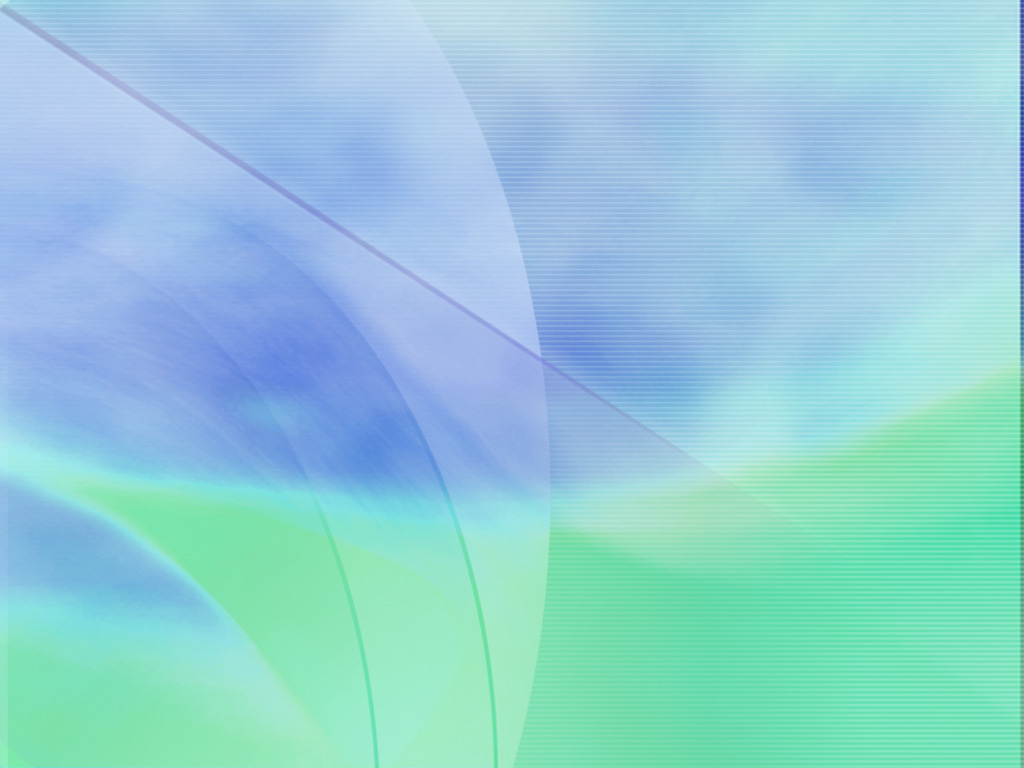 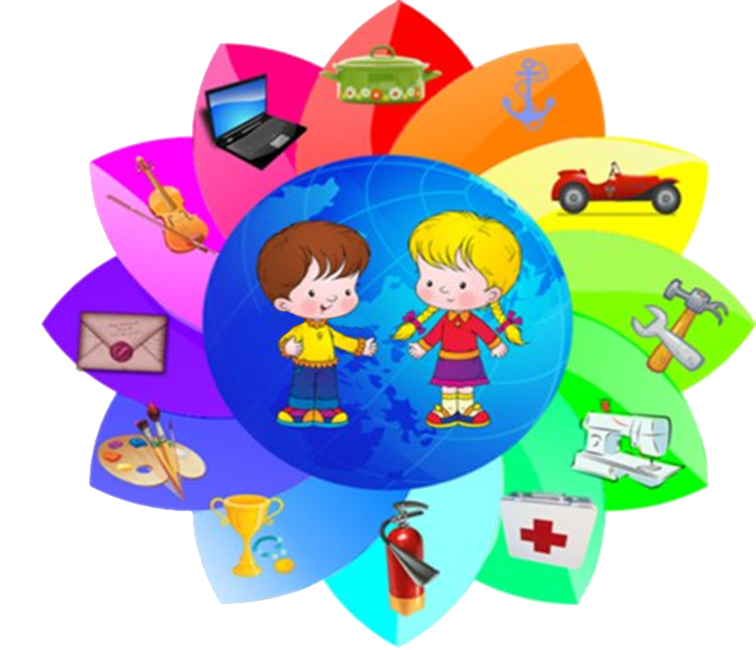 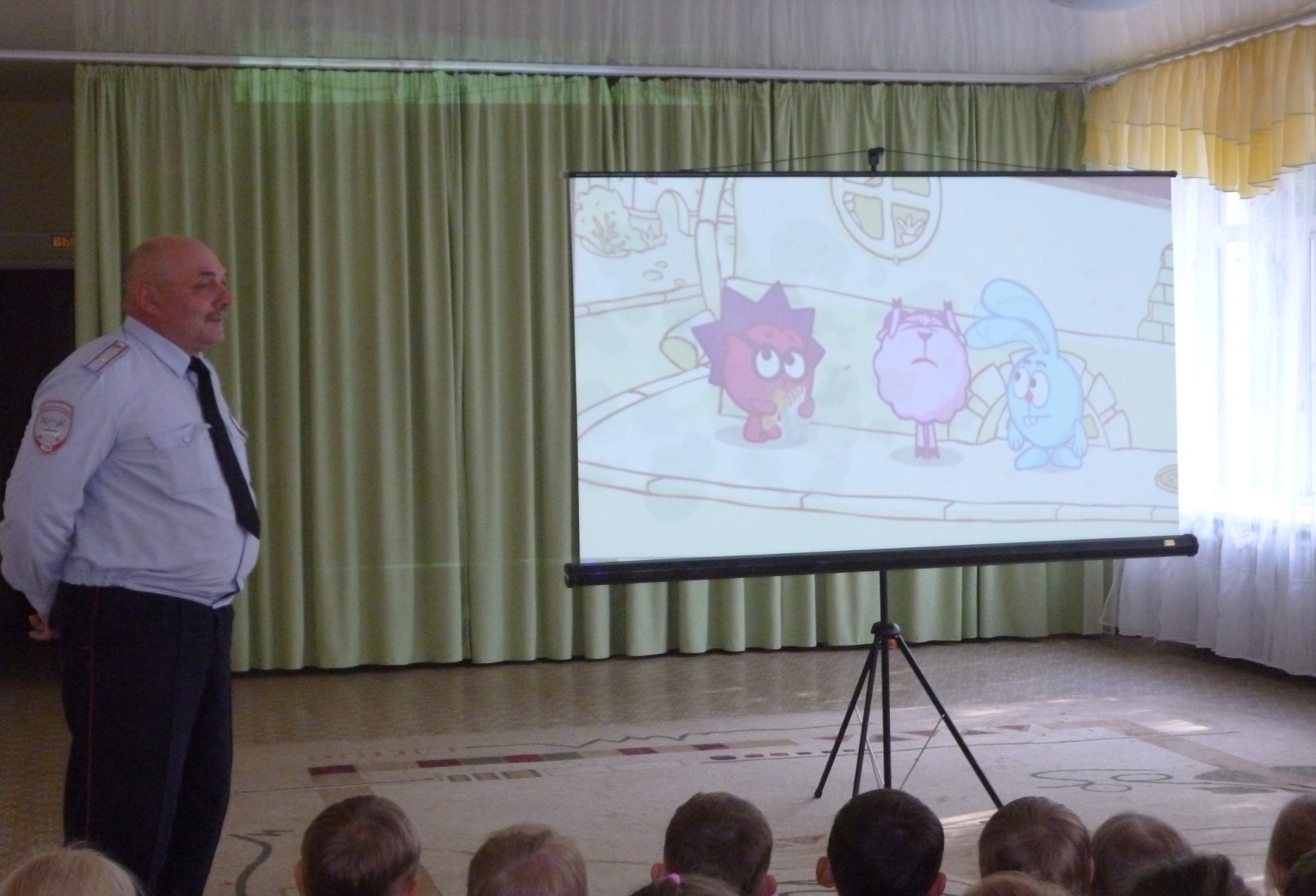 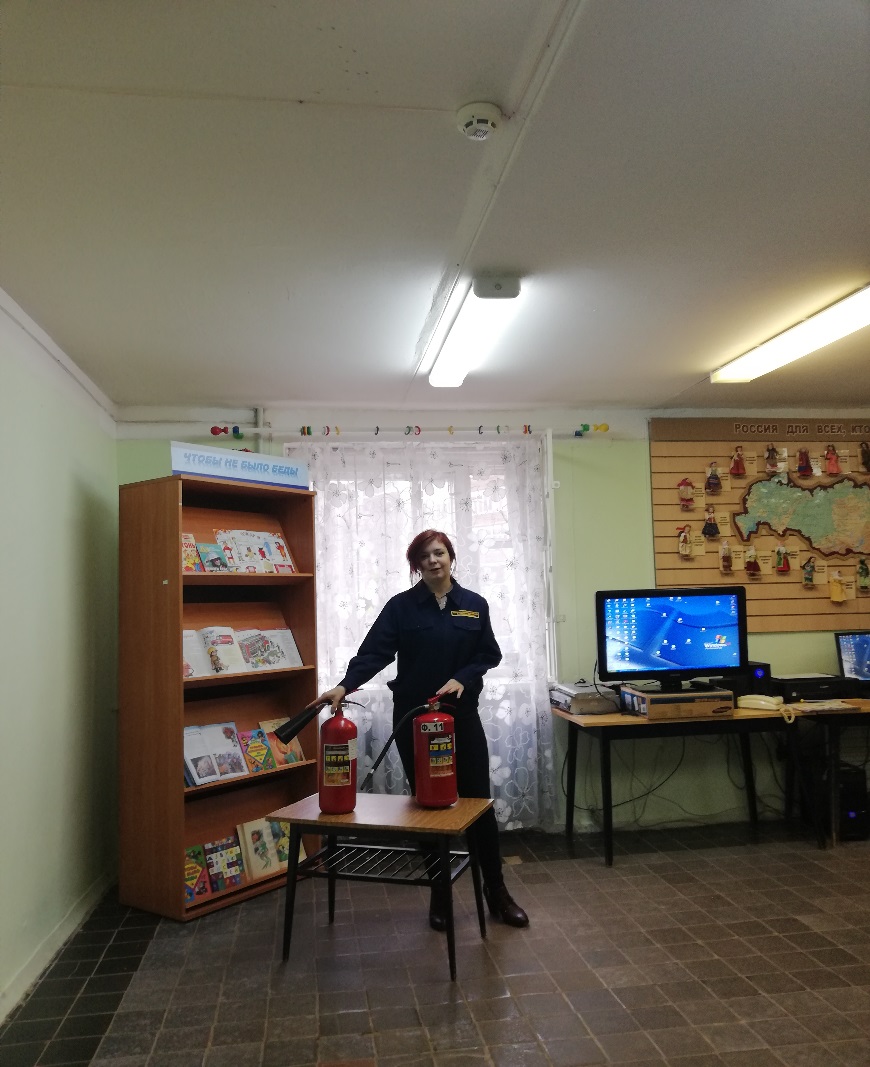 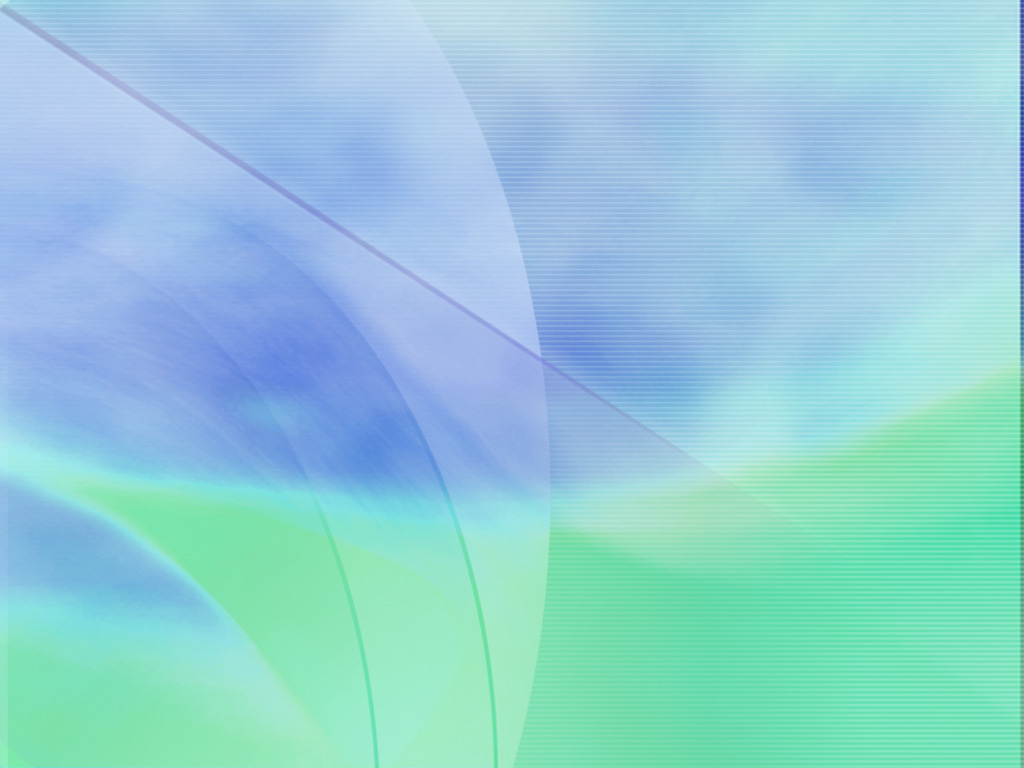 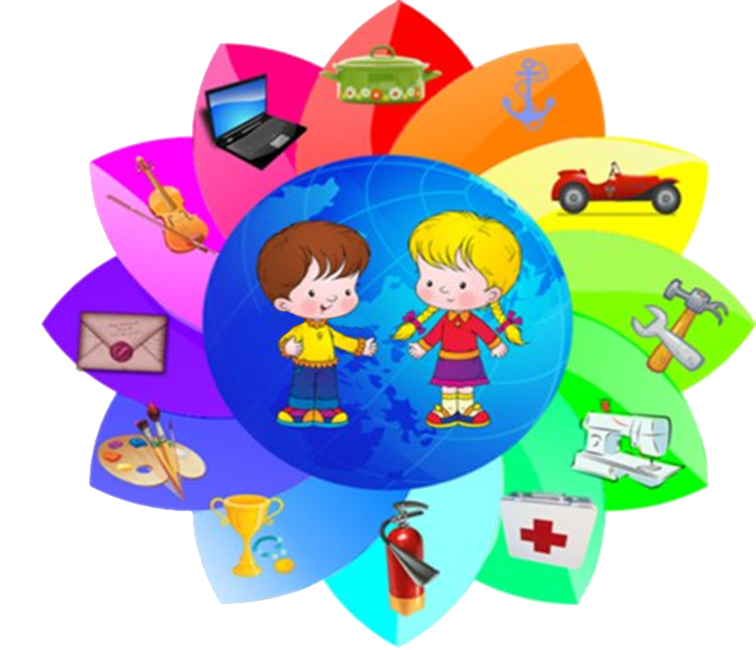 В гостях будущие стоматологи
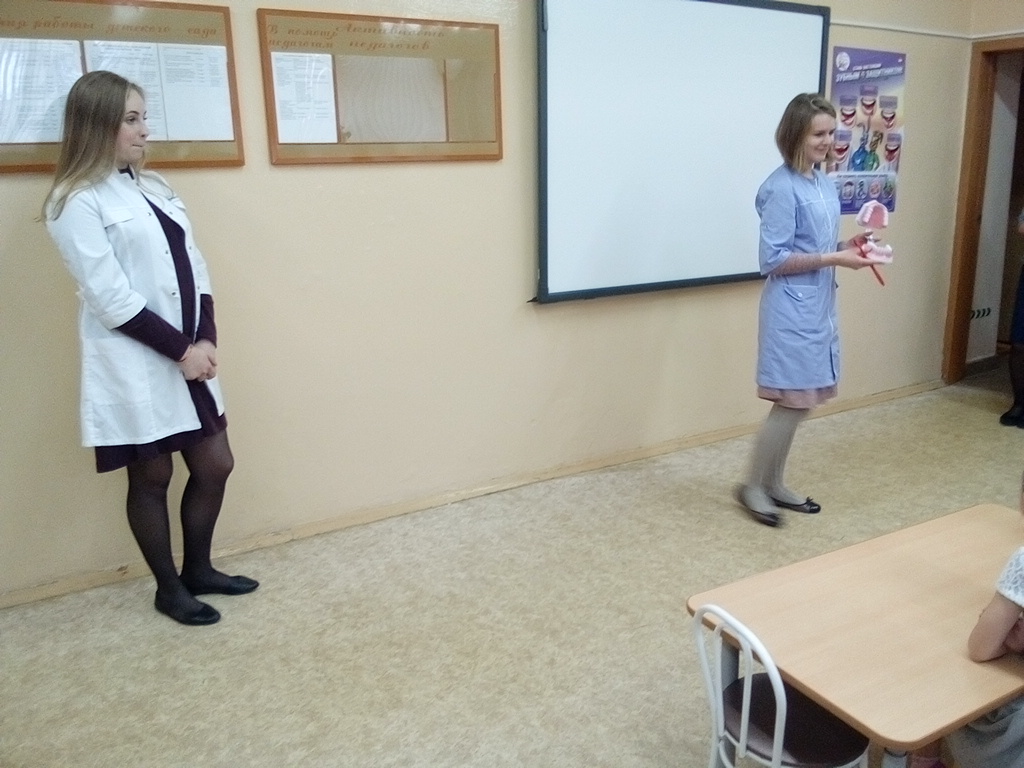 Встреча со студентами колледжа индустрии питания
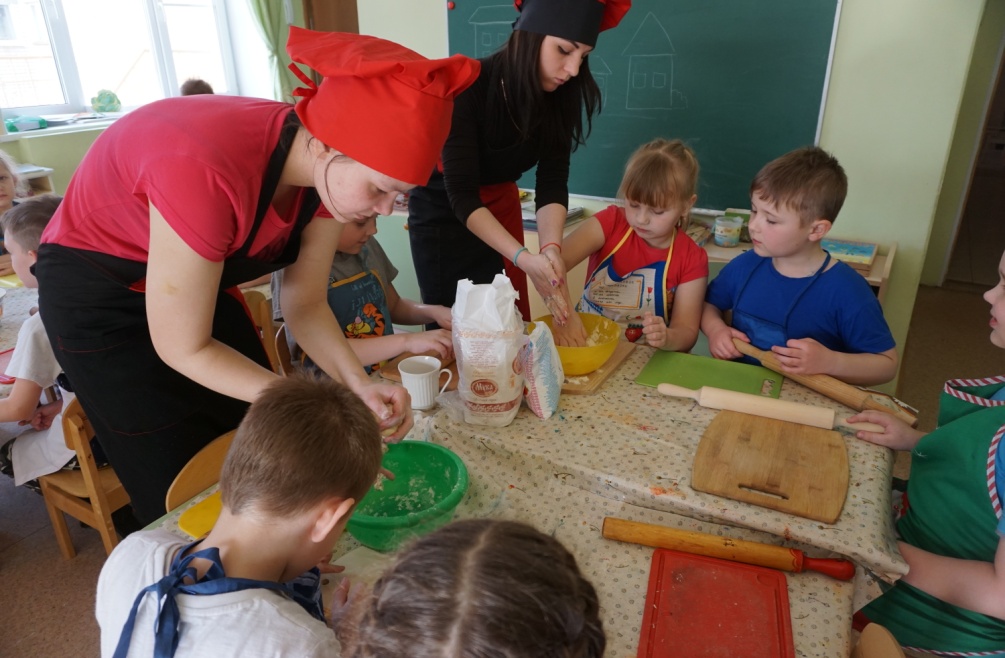 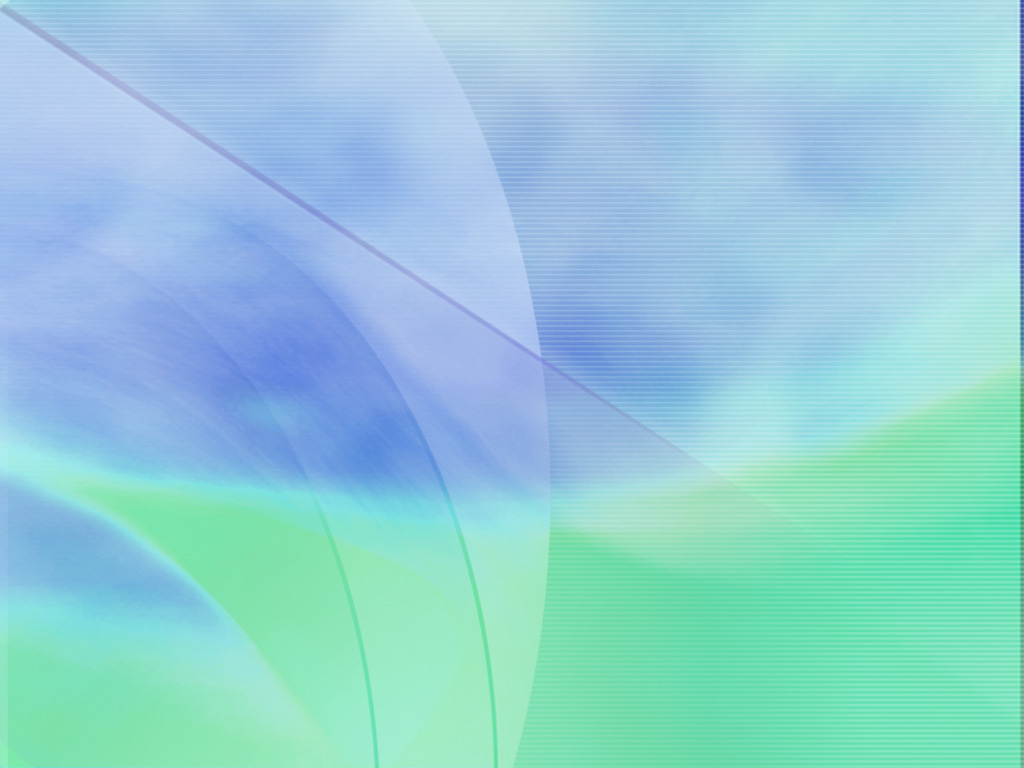 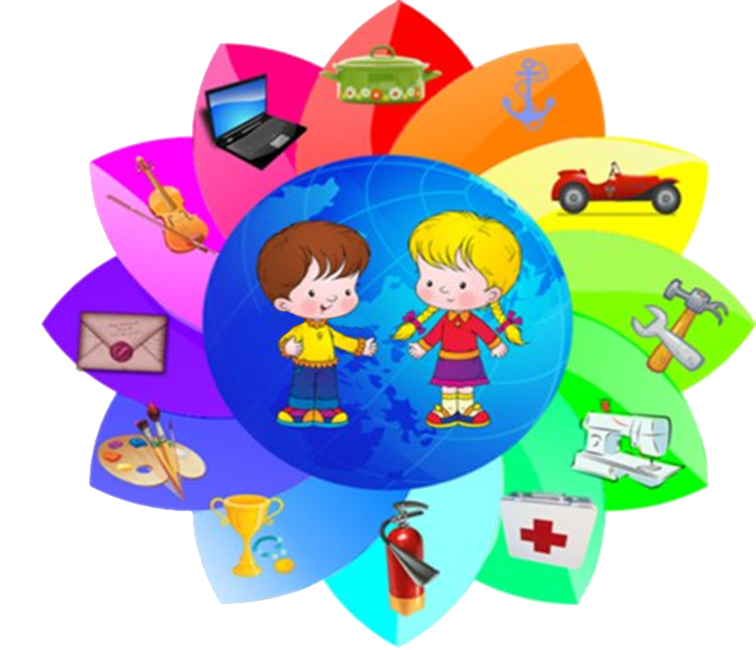 Спектакли, театрализованные игры
Кукольный спектакль «Профессия пожарный»
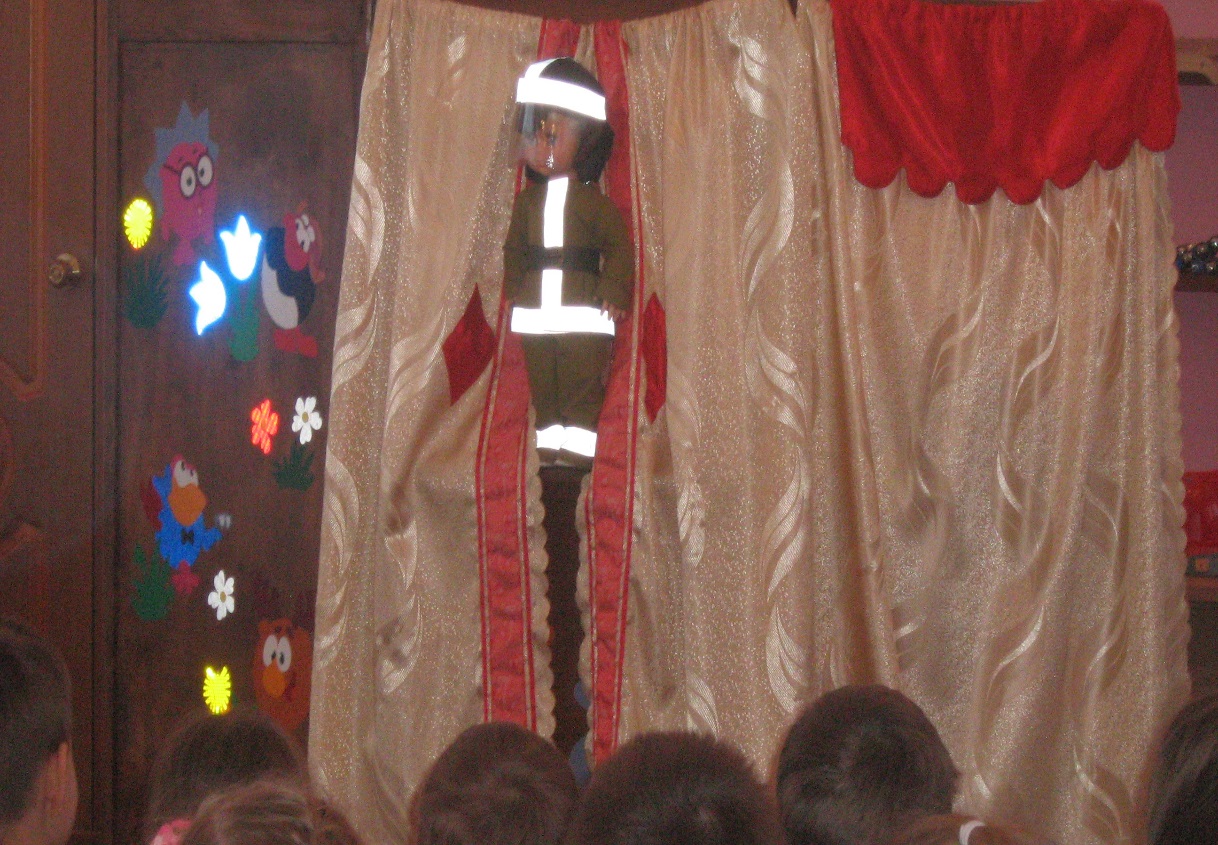 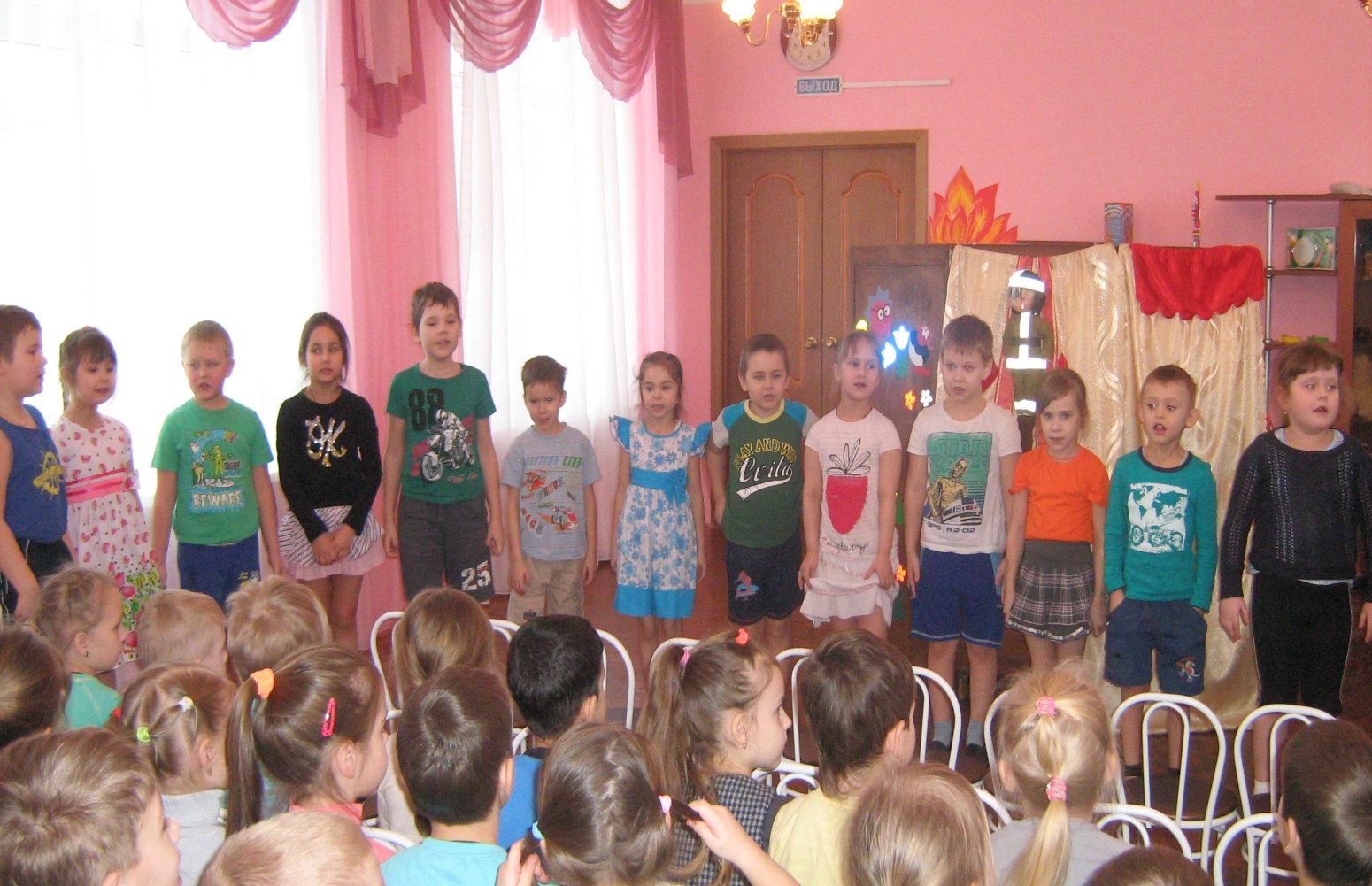 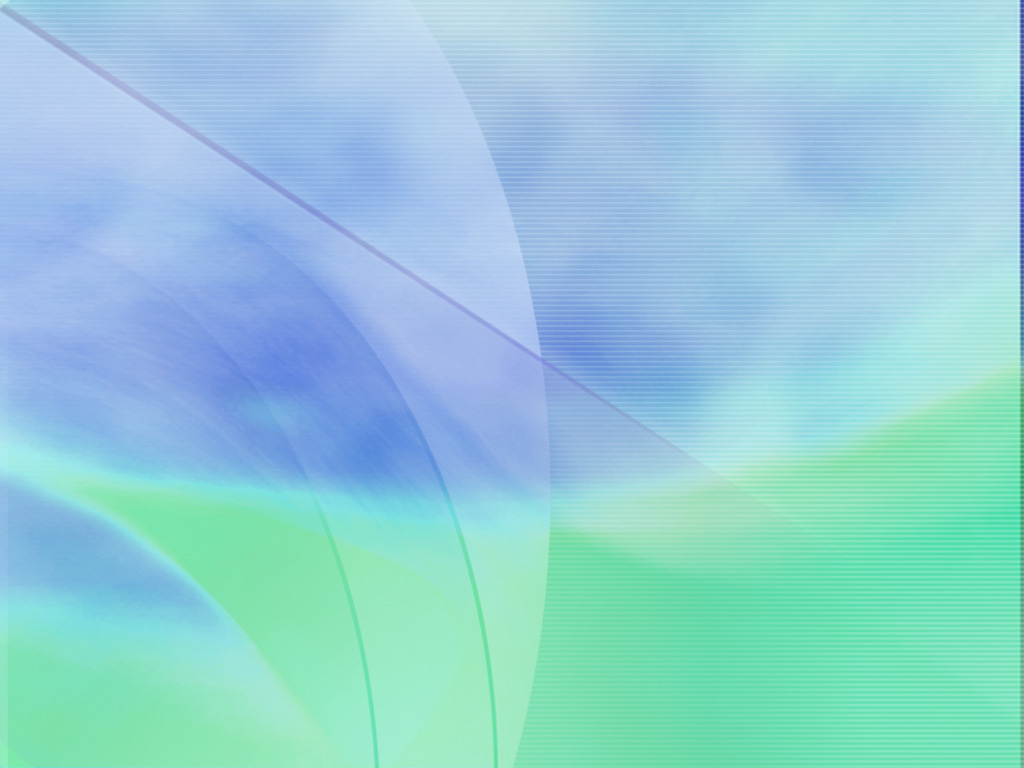 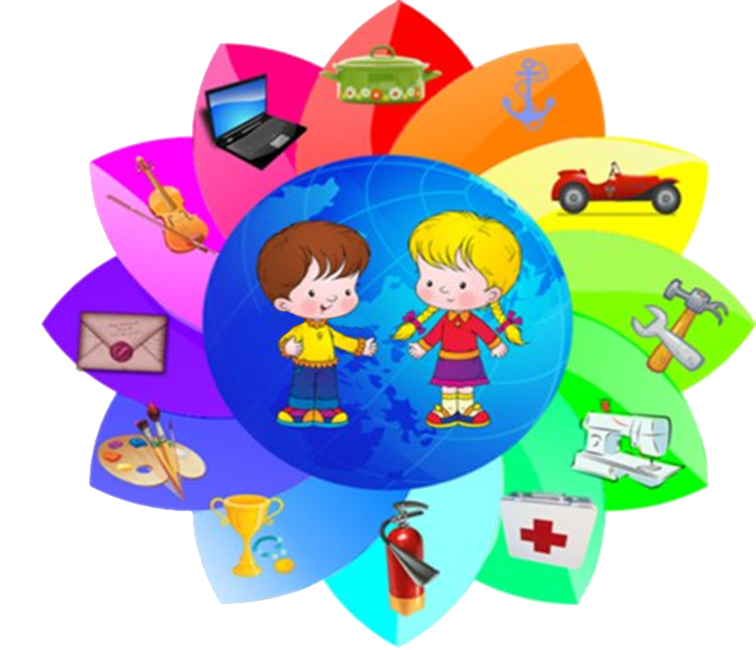 Развлечения, праздники
Развлечение «Цирк»
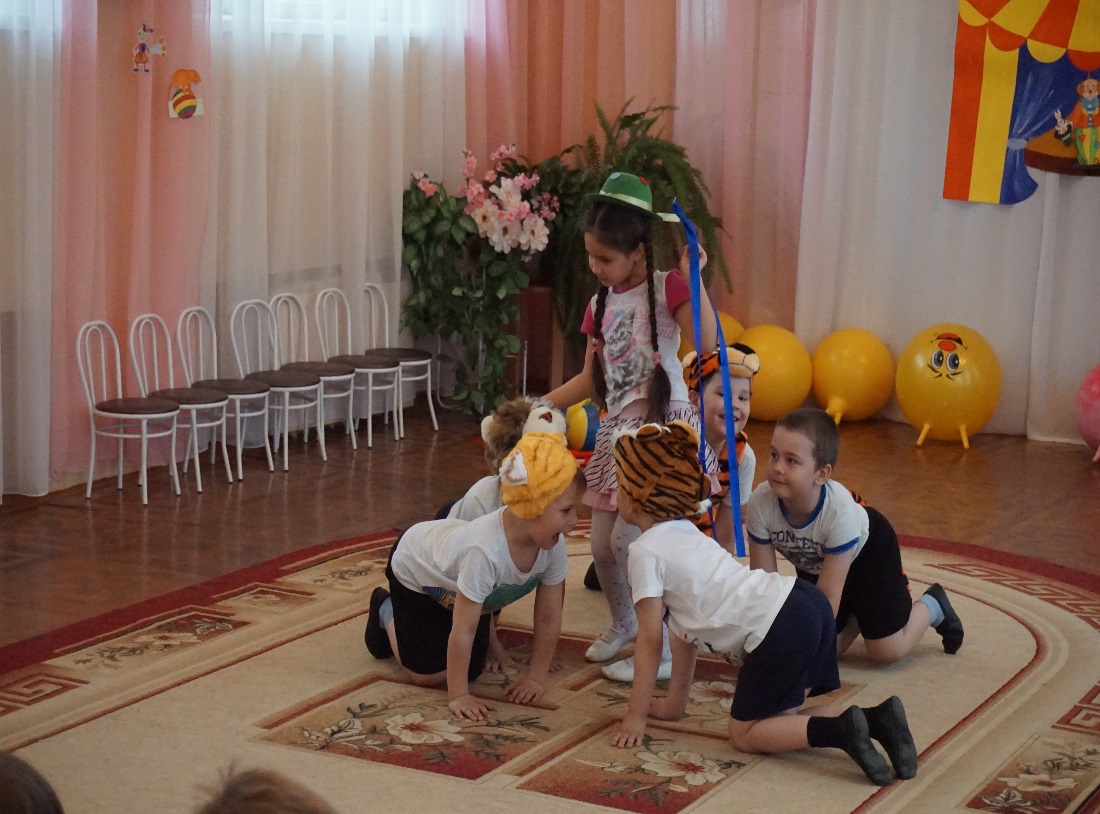 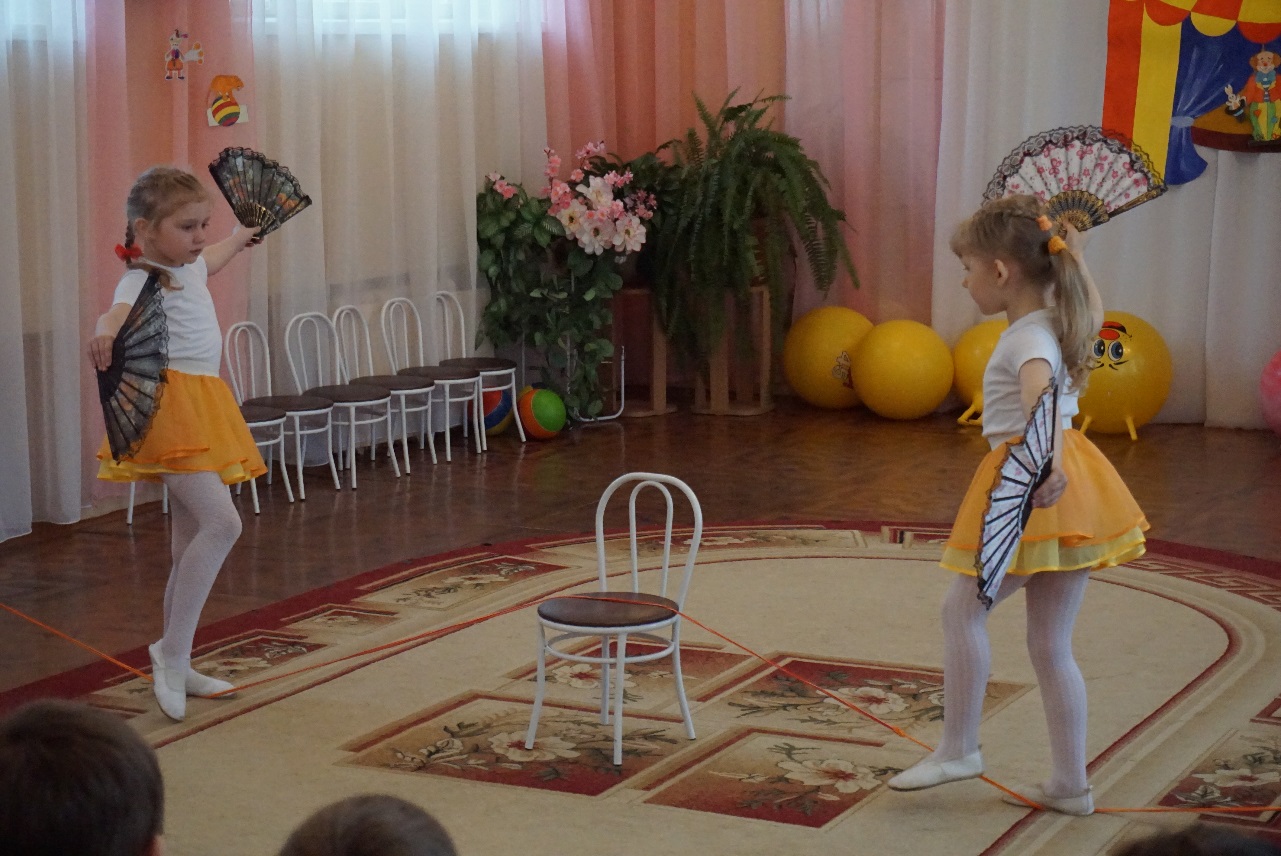 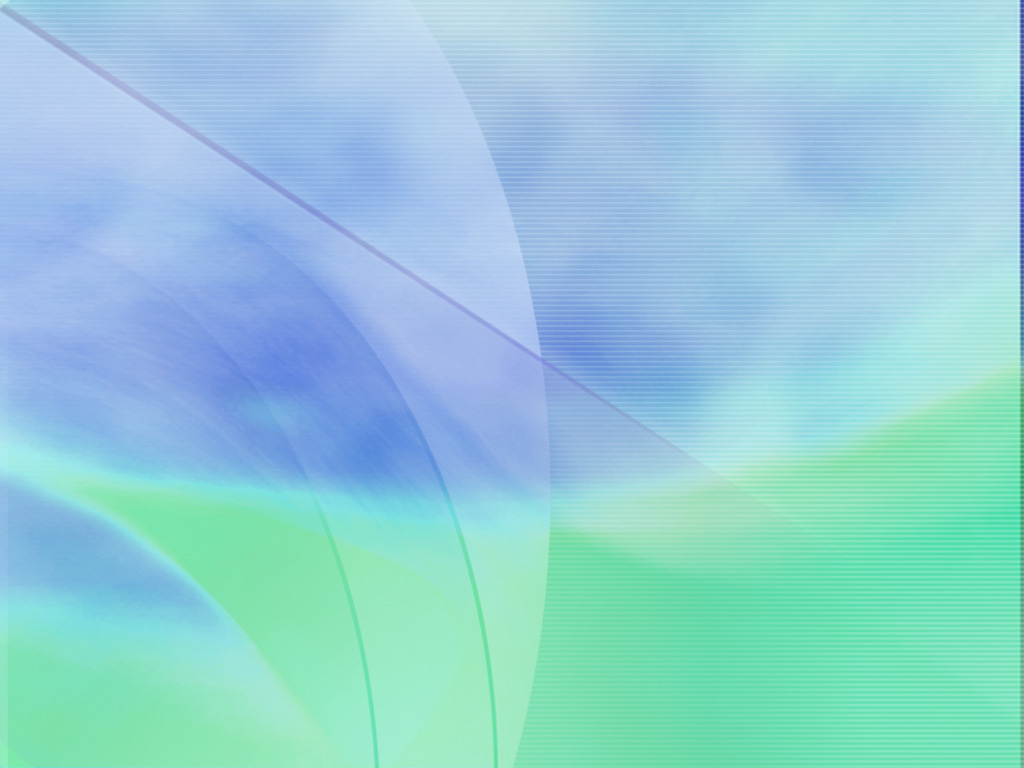 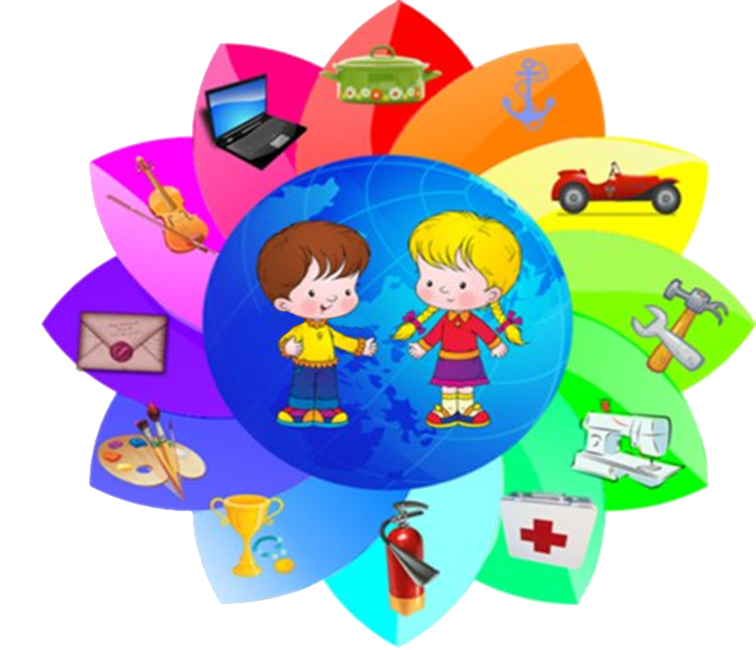 Развлечения, праздники
Развлечение «Школа пожарной безопасности 
для Бабы Яги»
Развлечение «Школа юных инспекторов ГИБДД»
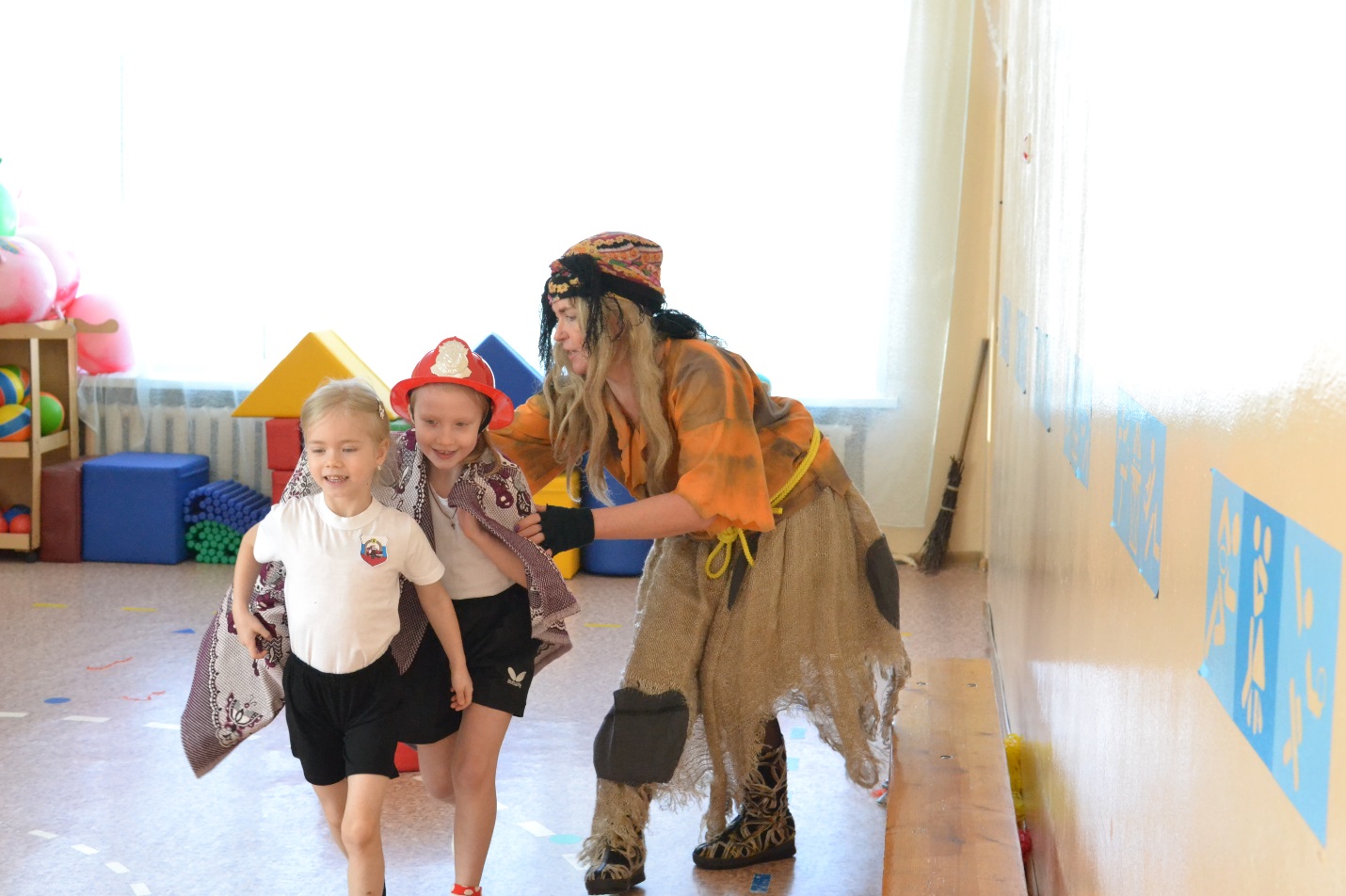 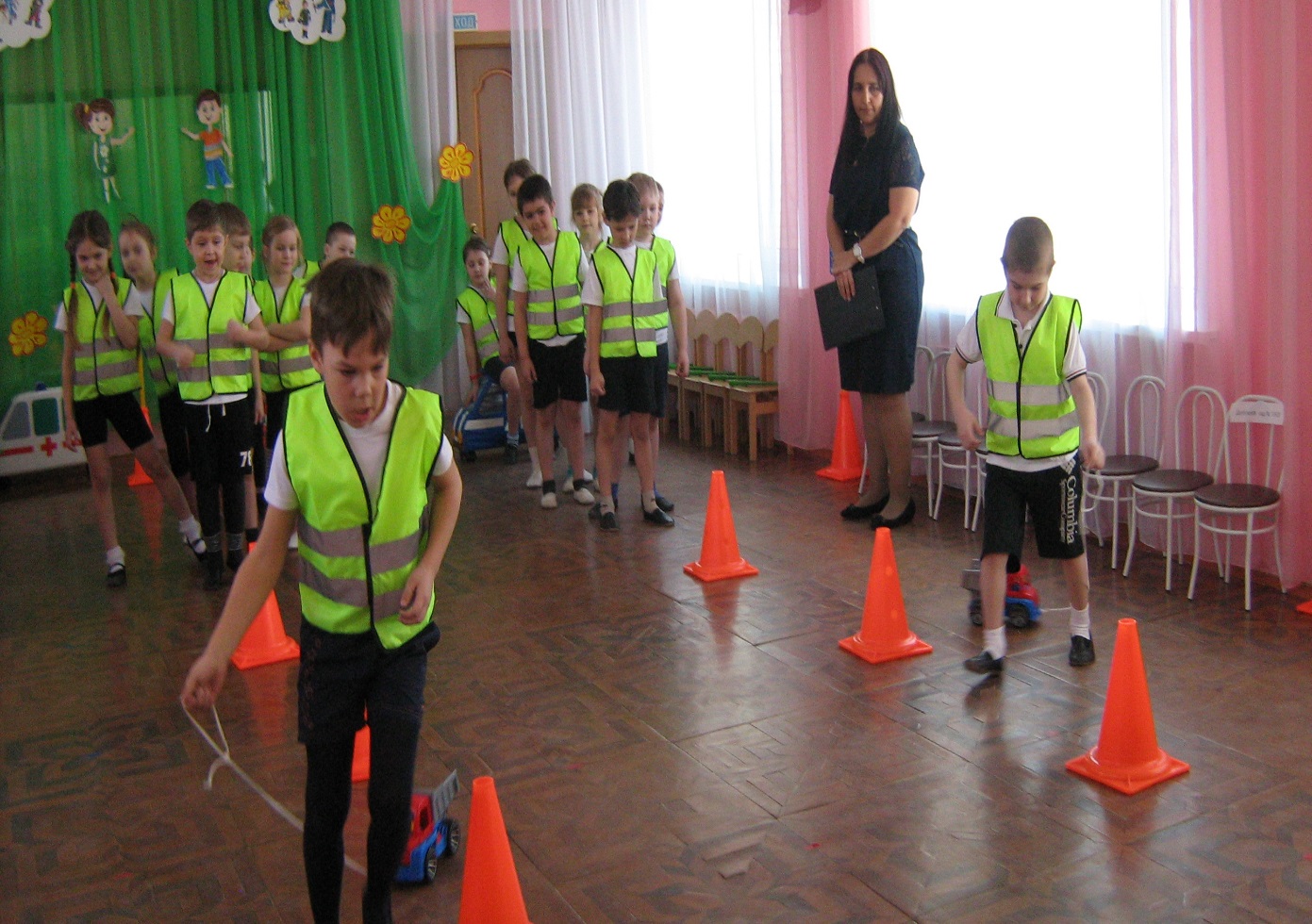 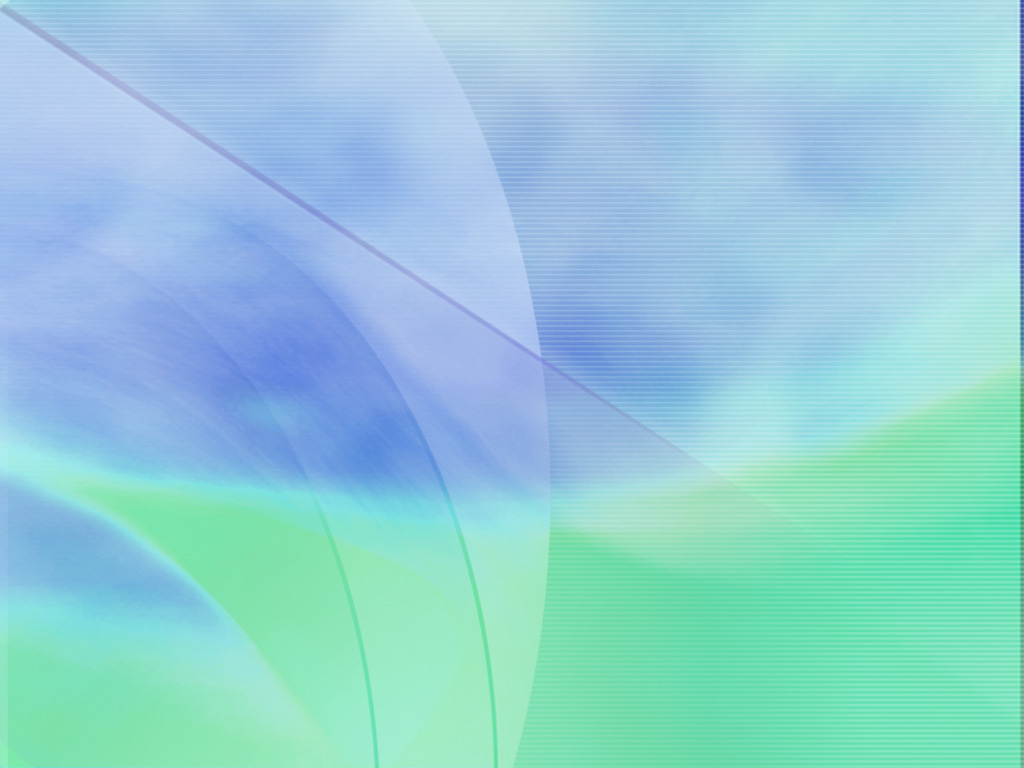 Чтение художественной литературы и беседы за ней
 Работа с лепбуками
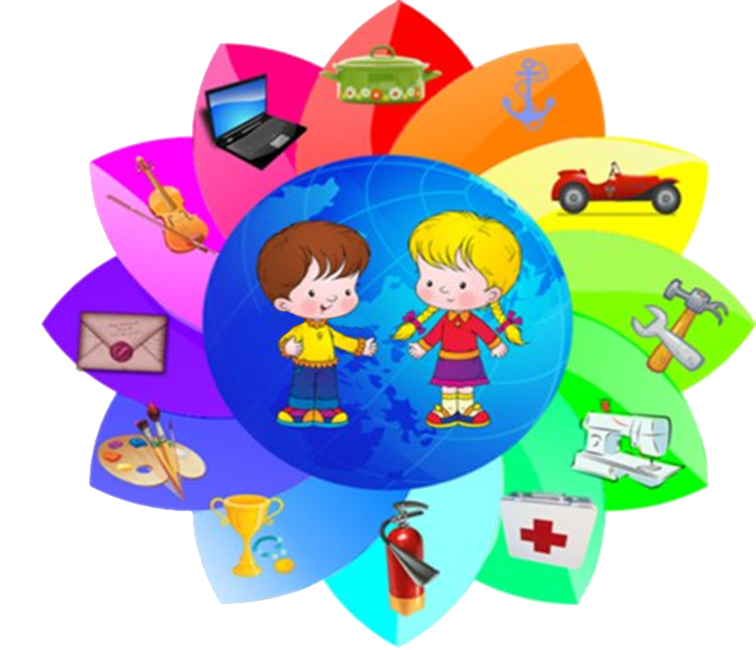 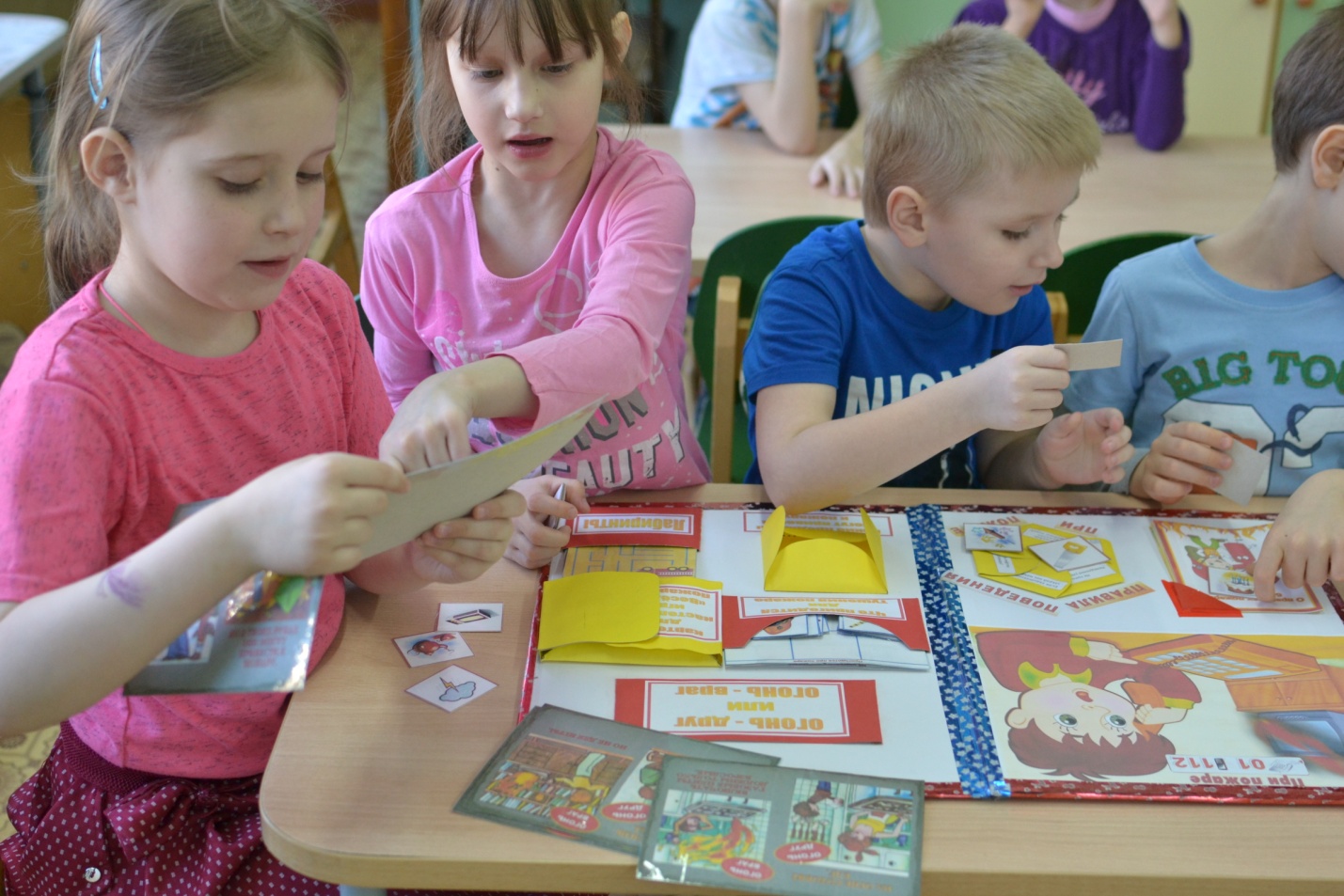 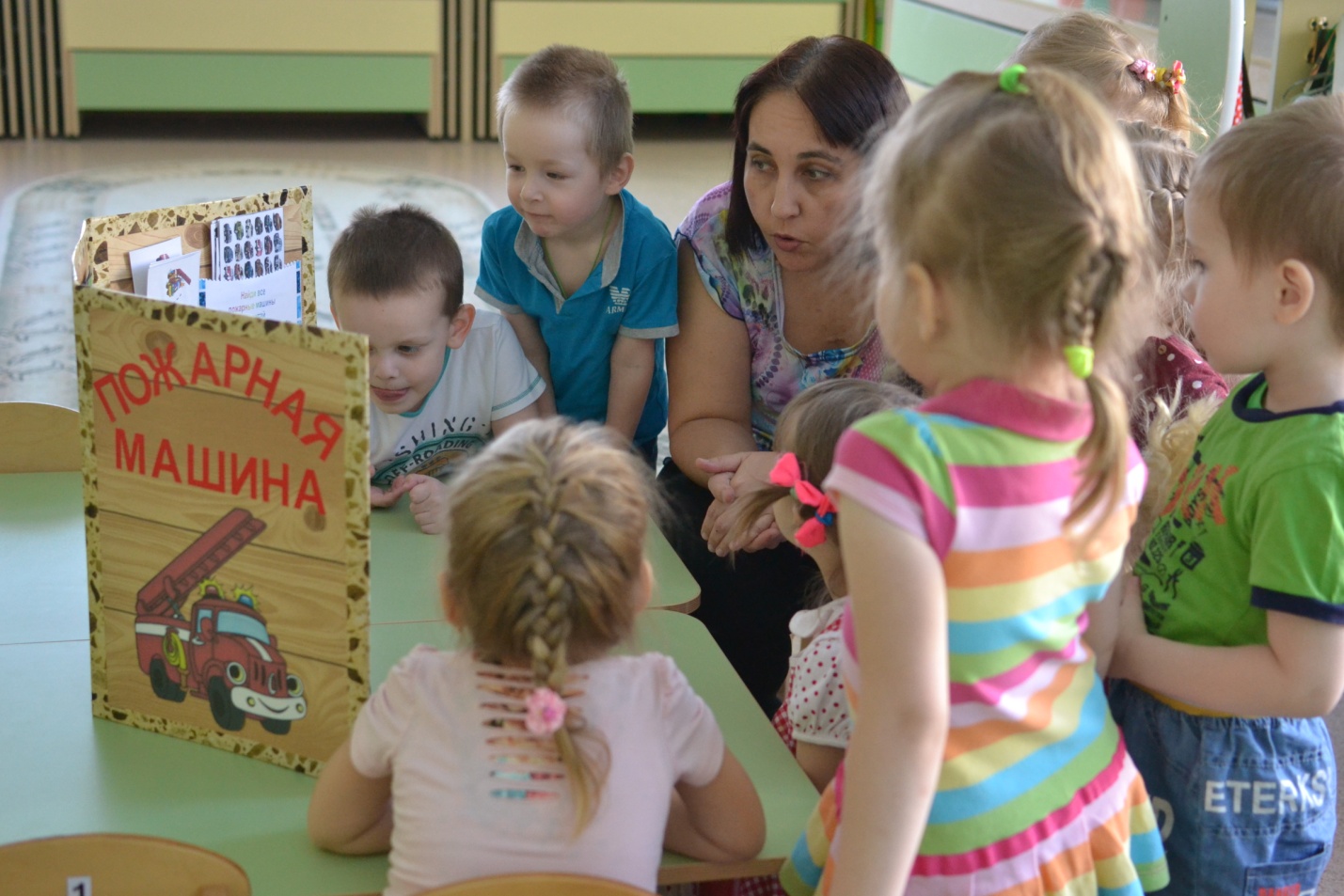 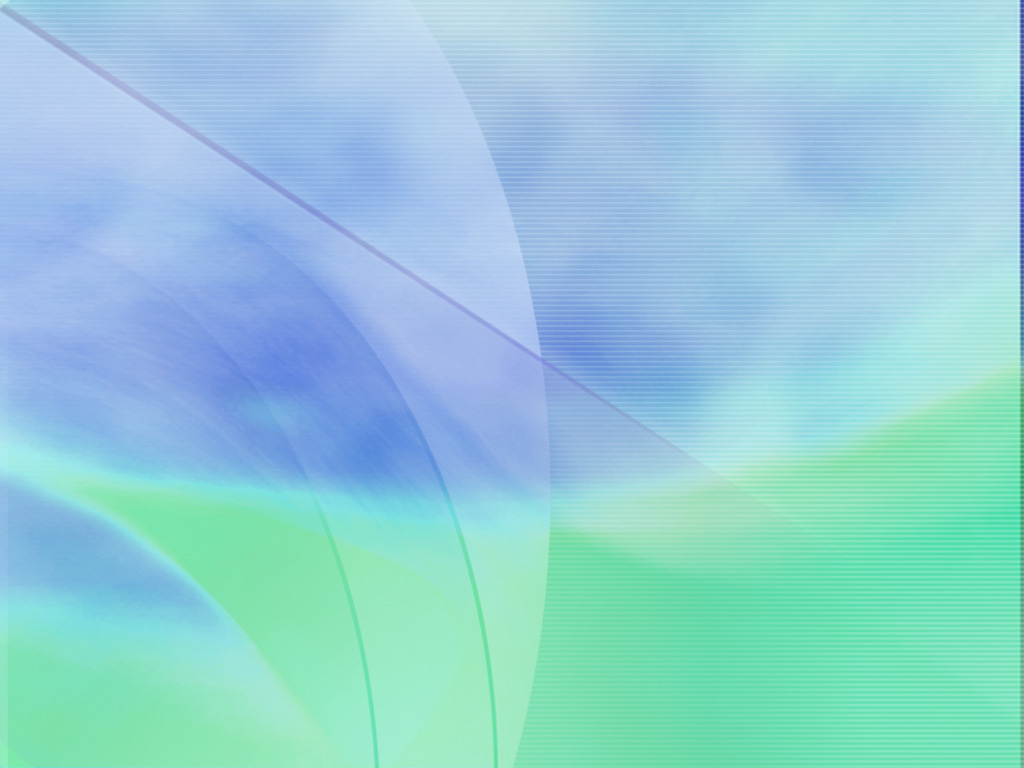 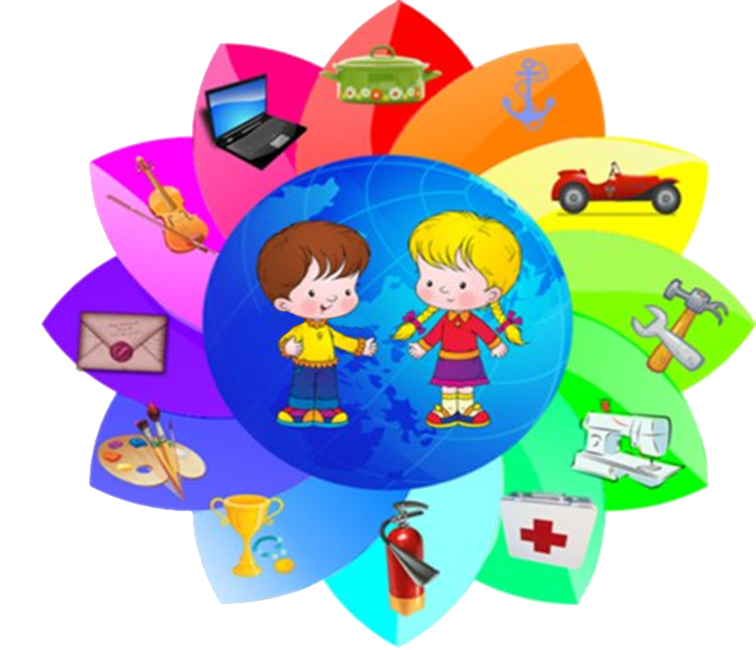 Продуктивная деятельность (рисование, лепка, аппликация, ручной труд)
Творческое моделирование и проектирование
Просмотр диафильмов, фильмов о профессии
Мультимедийные презентации
 Компьютерные игры на тему профессионального самоопределения.
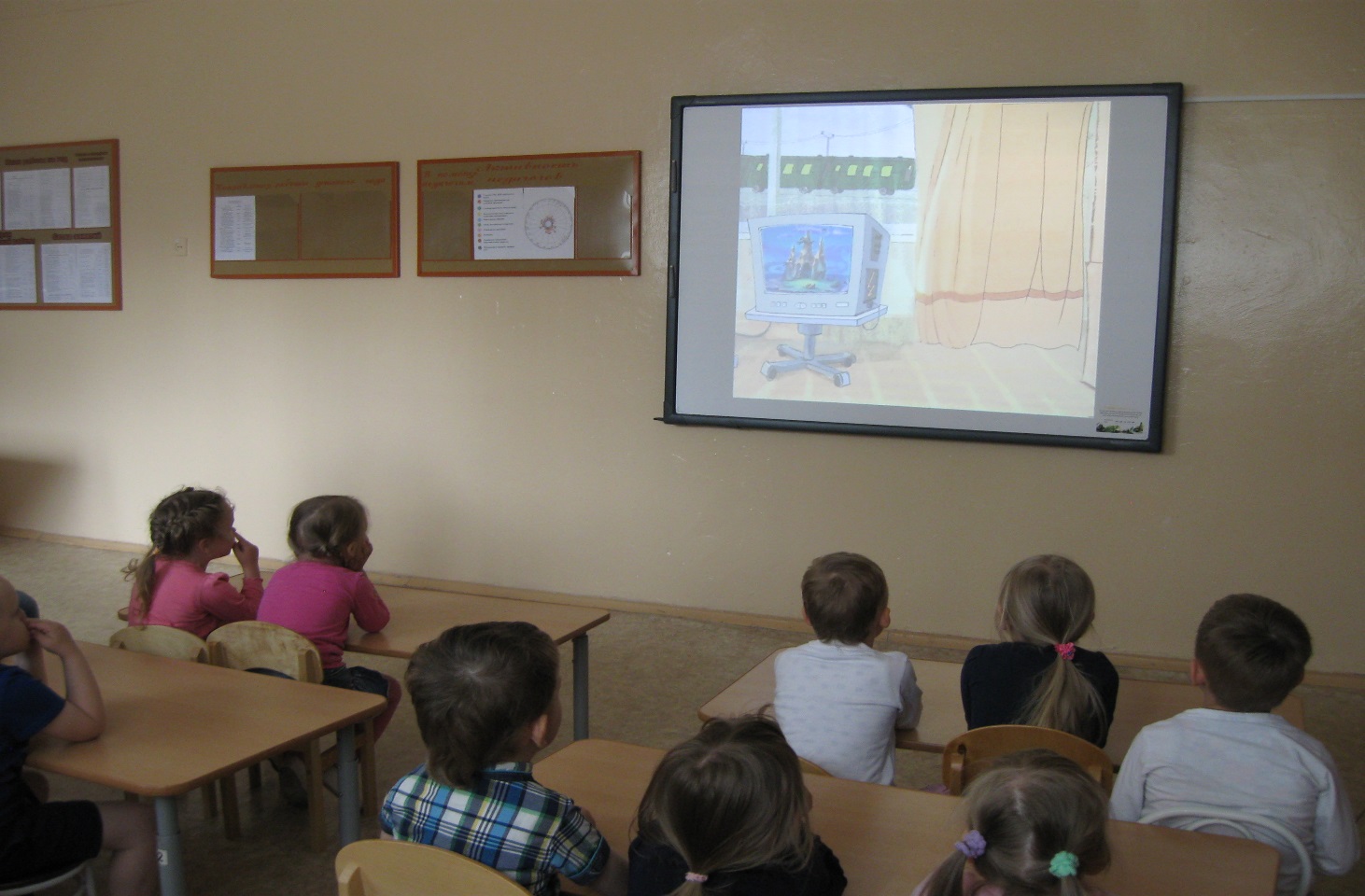 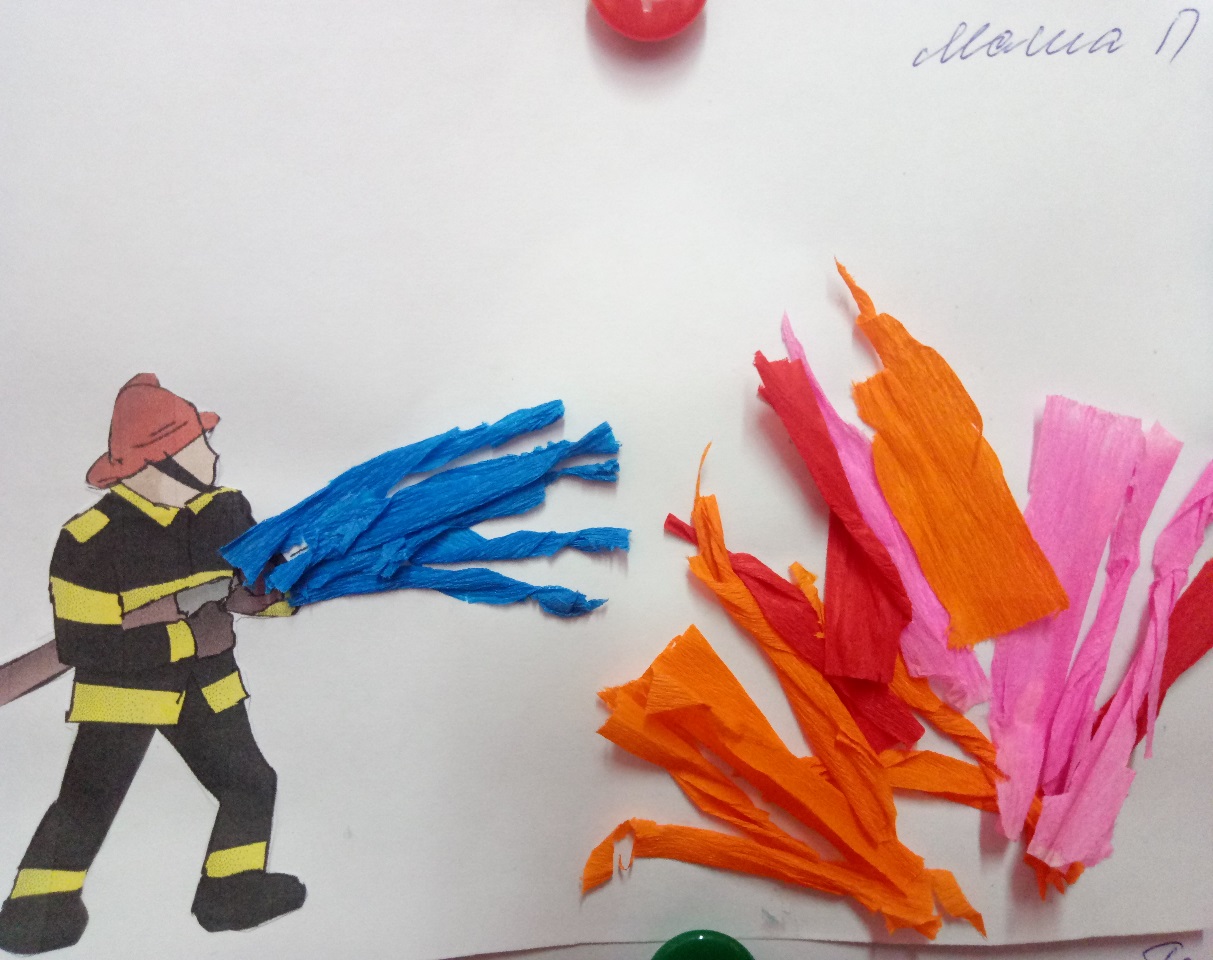 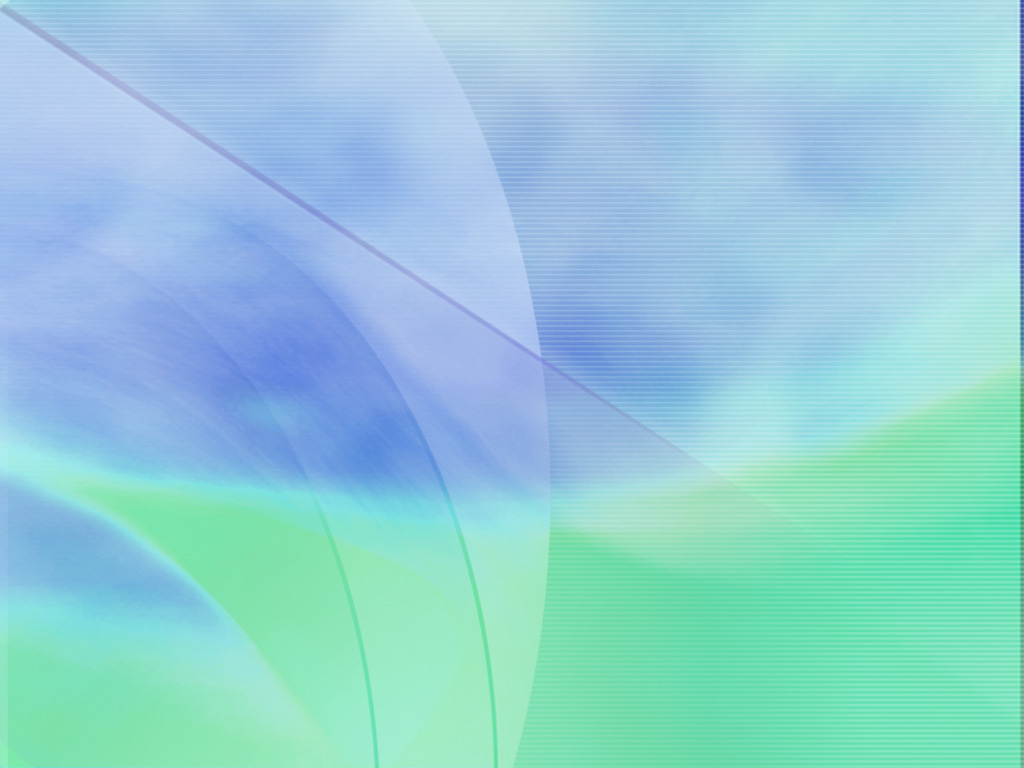 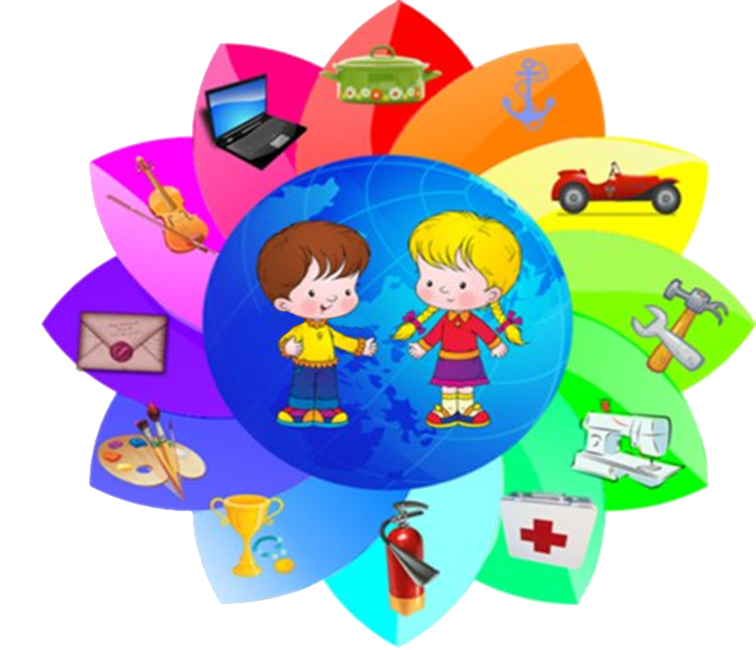 Технологическая карта
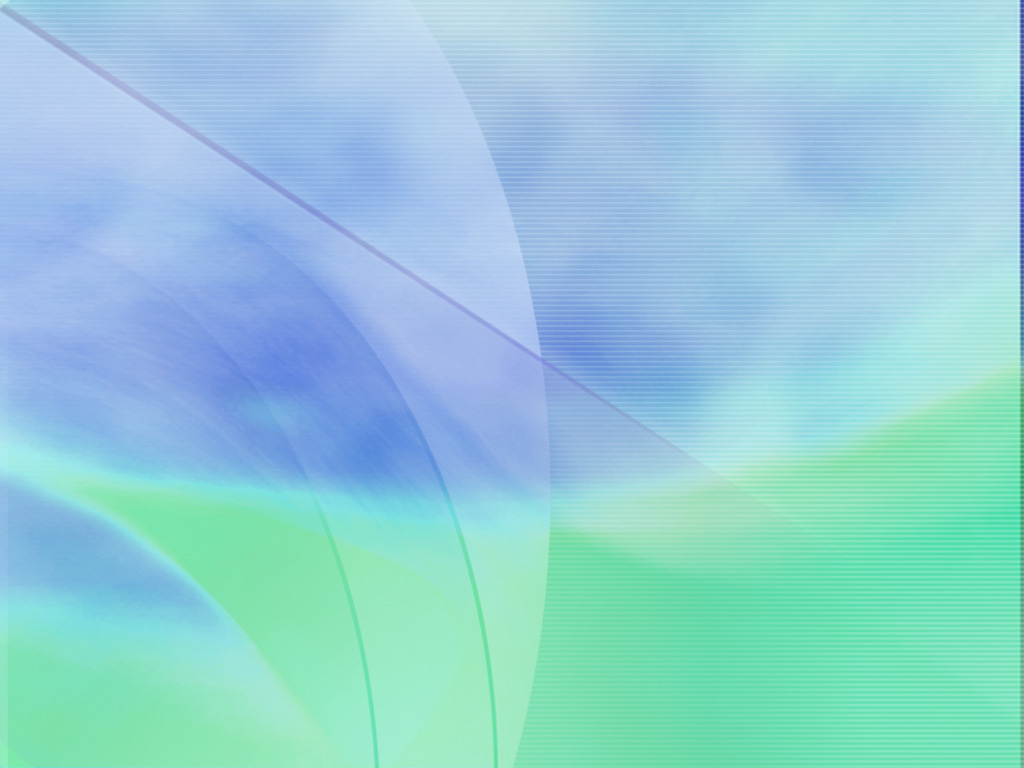 Технологическая карта 
«Готовимся к полёту на луну».
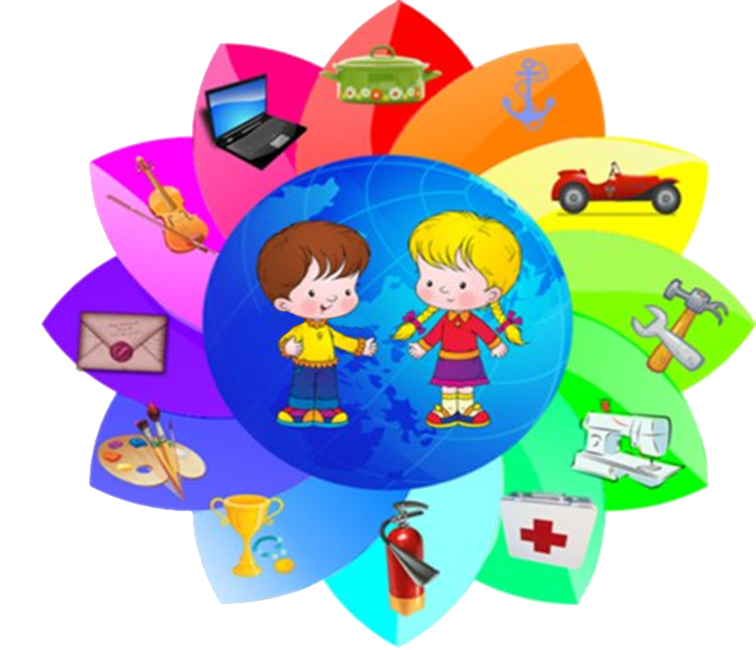 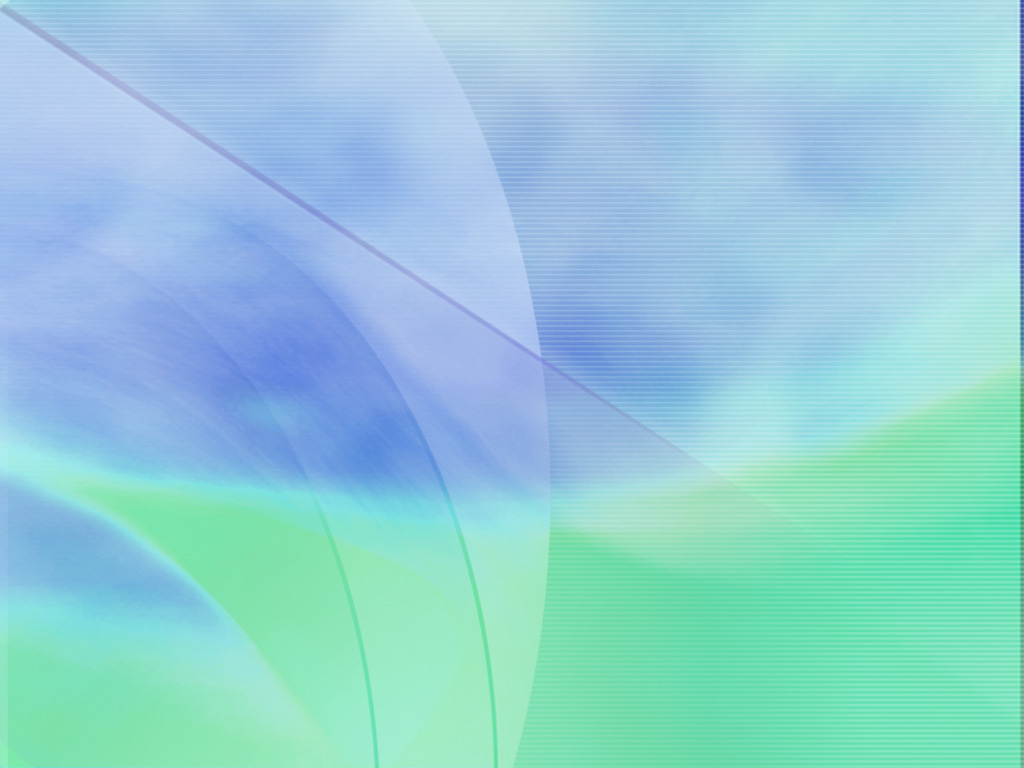 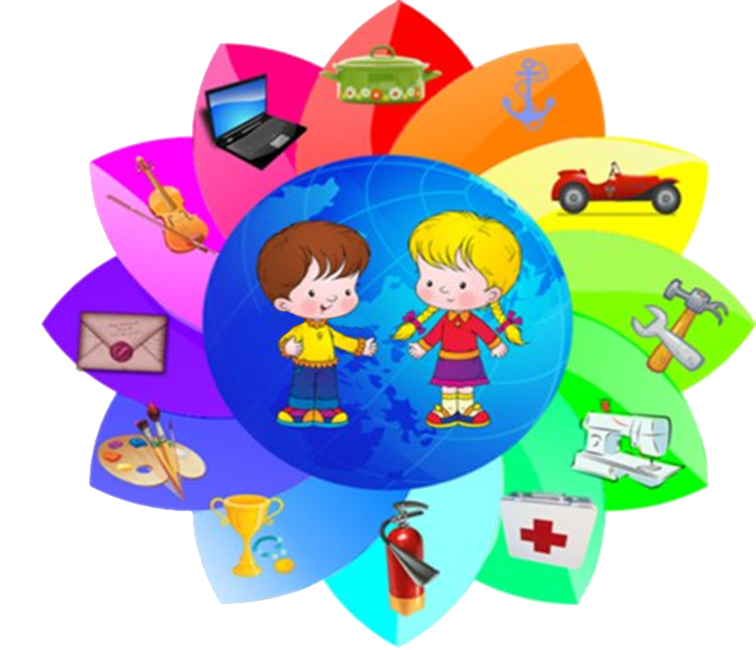 СПАСИБО ЗА ВНИМАНИЕ